八册第五课
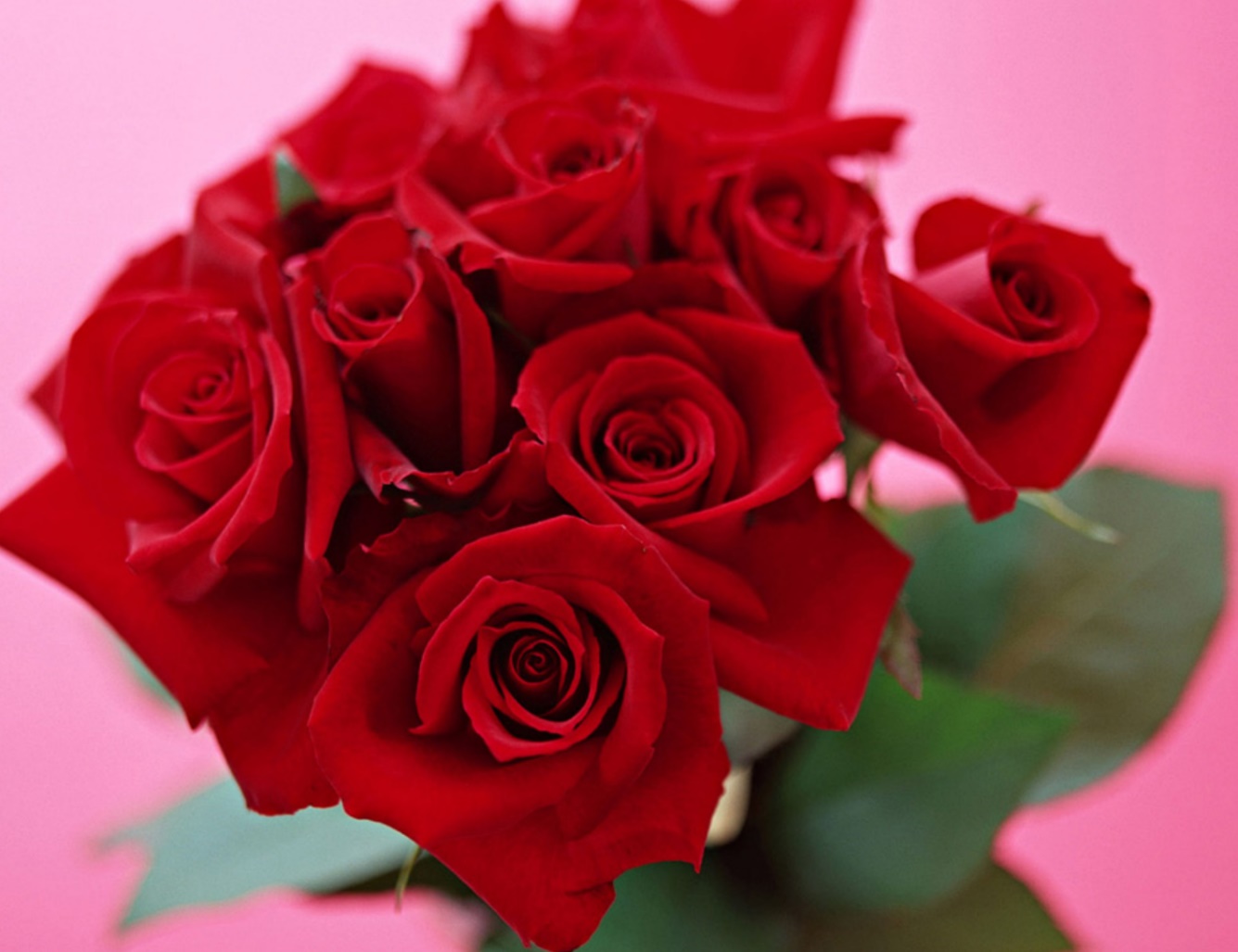 Rose 玫瑰
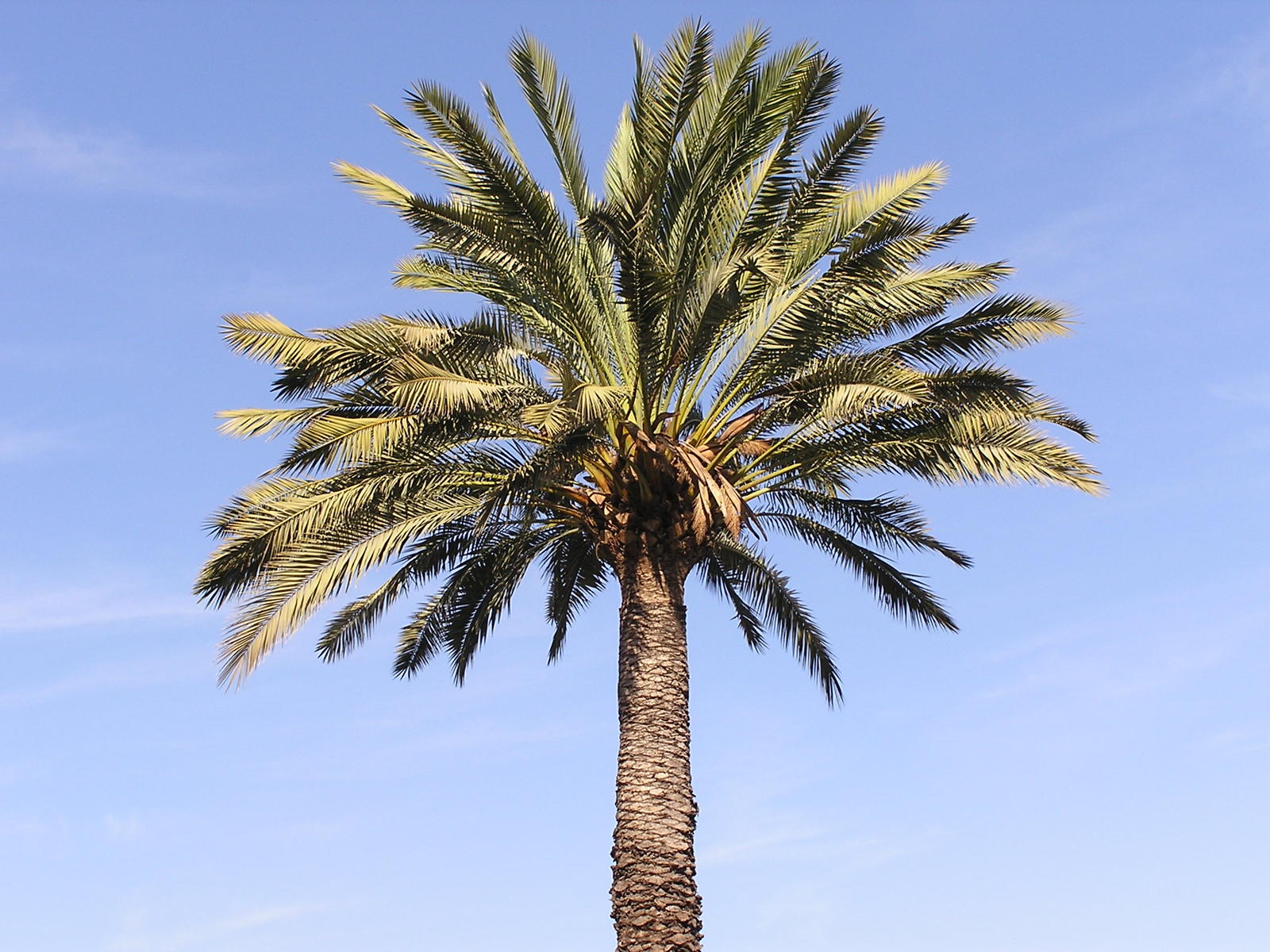 Palm tree
Palm tree 棕榈树
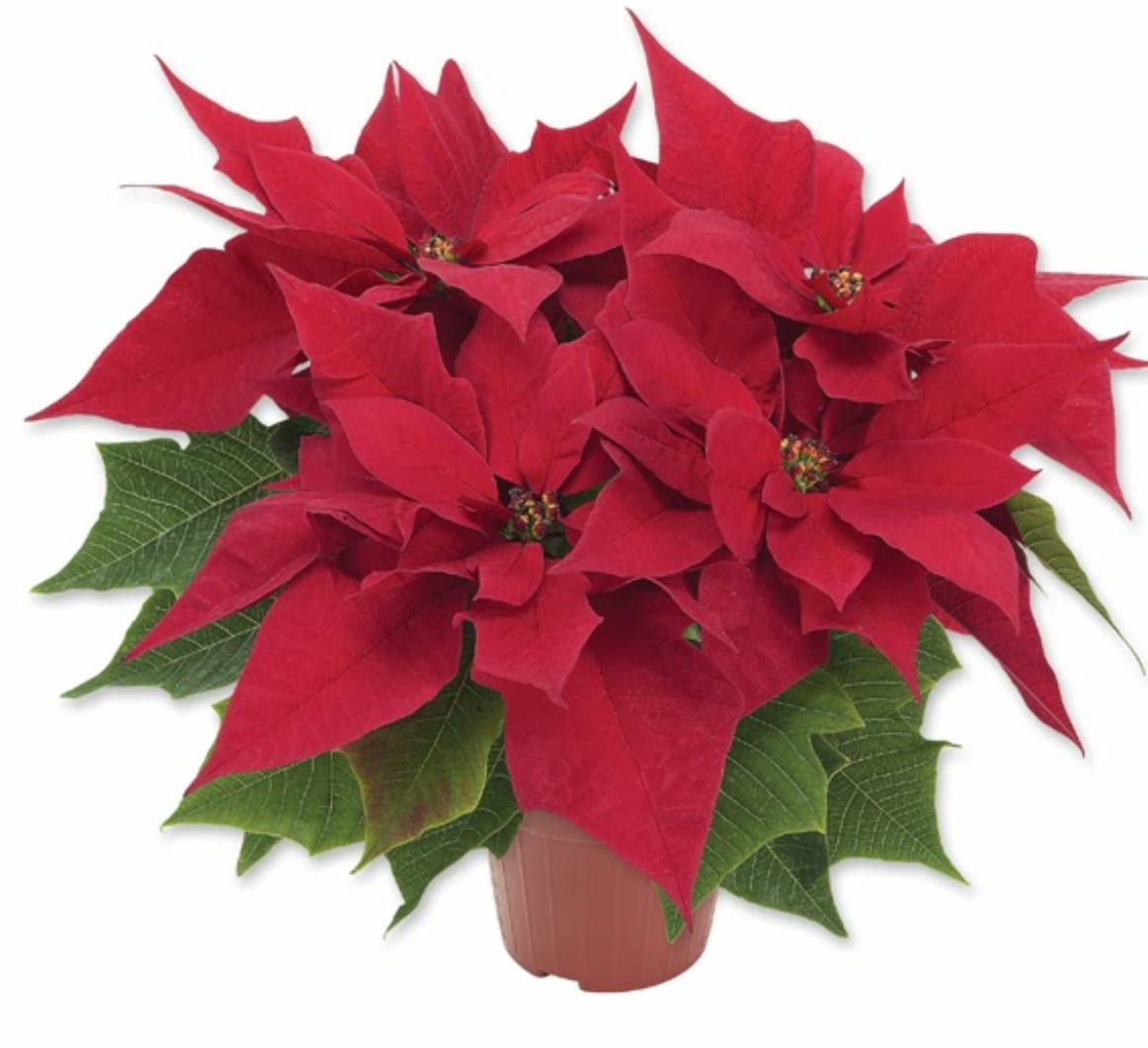 Poinsettia 圣诞红
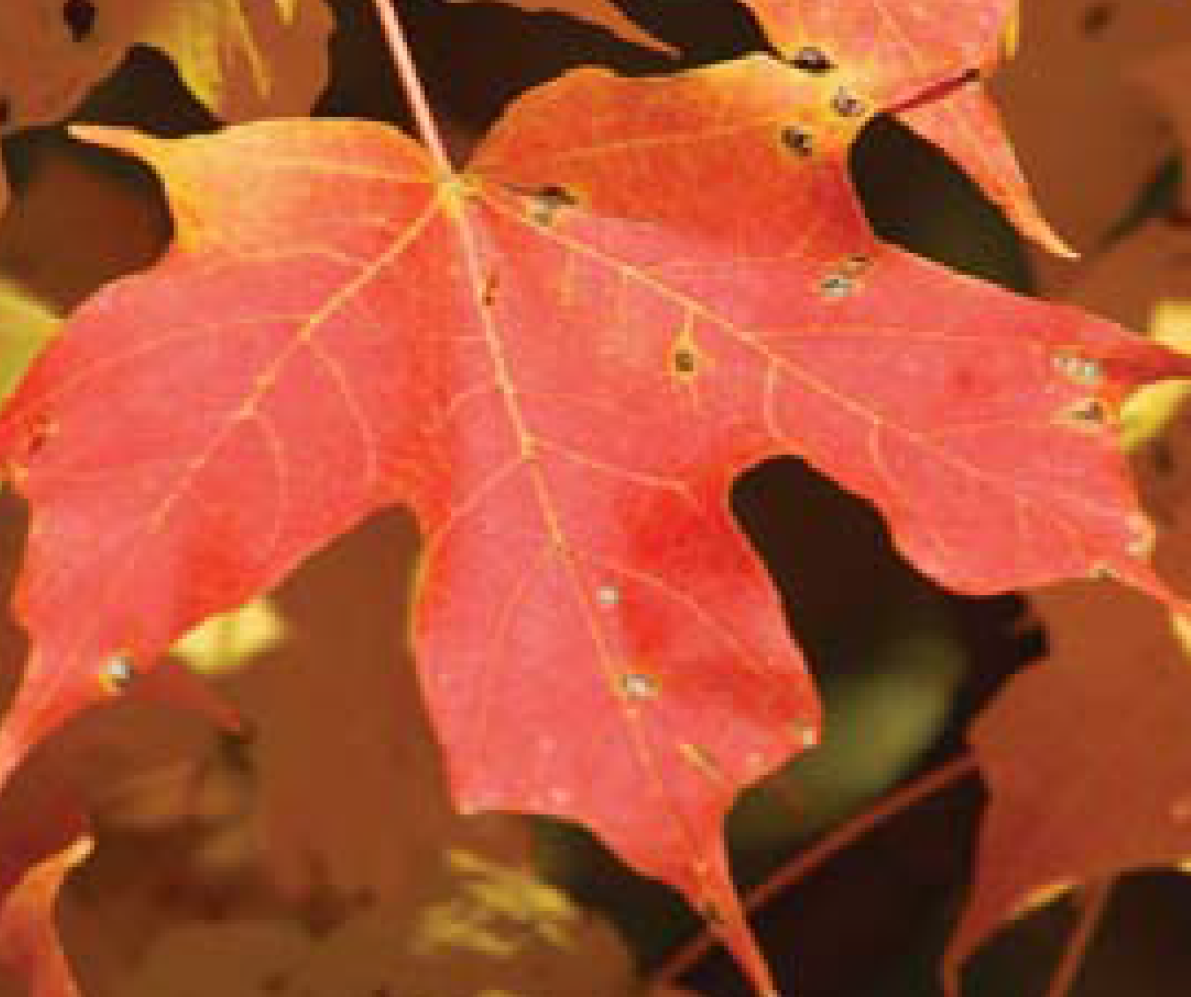 maple /枫树
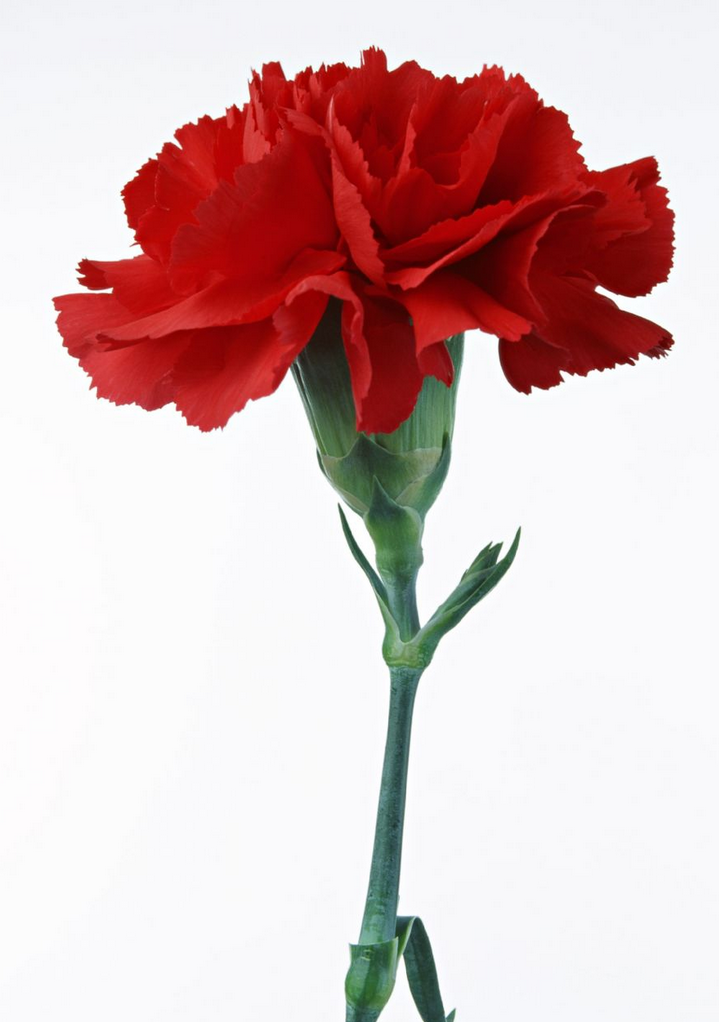 carnation 康乃馨
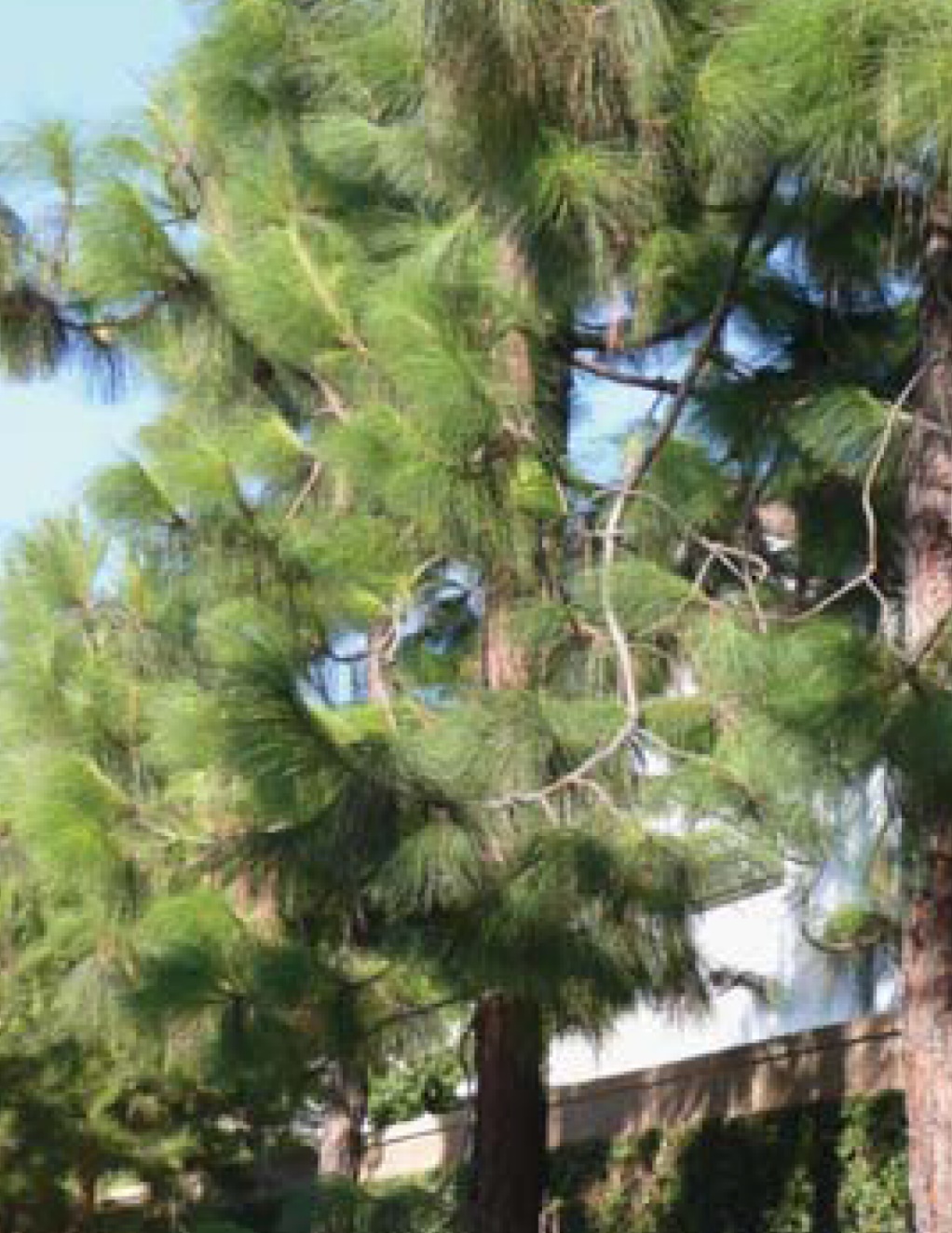 Pine松树
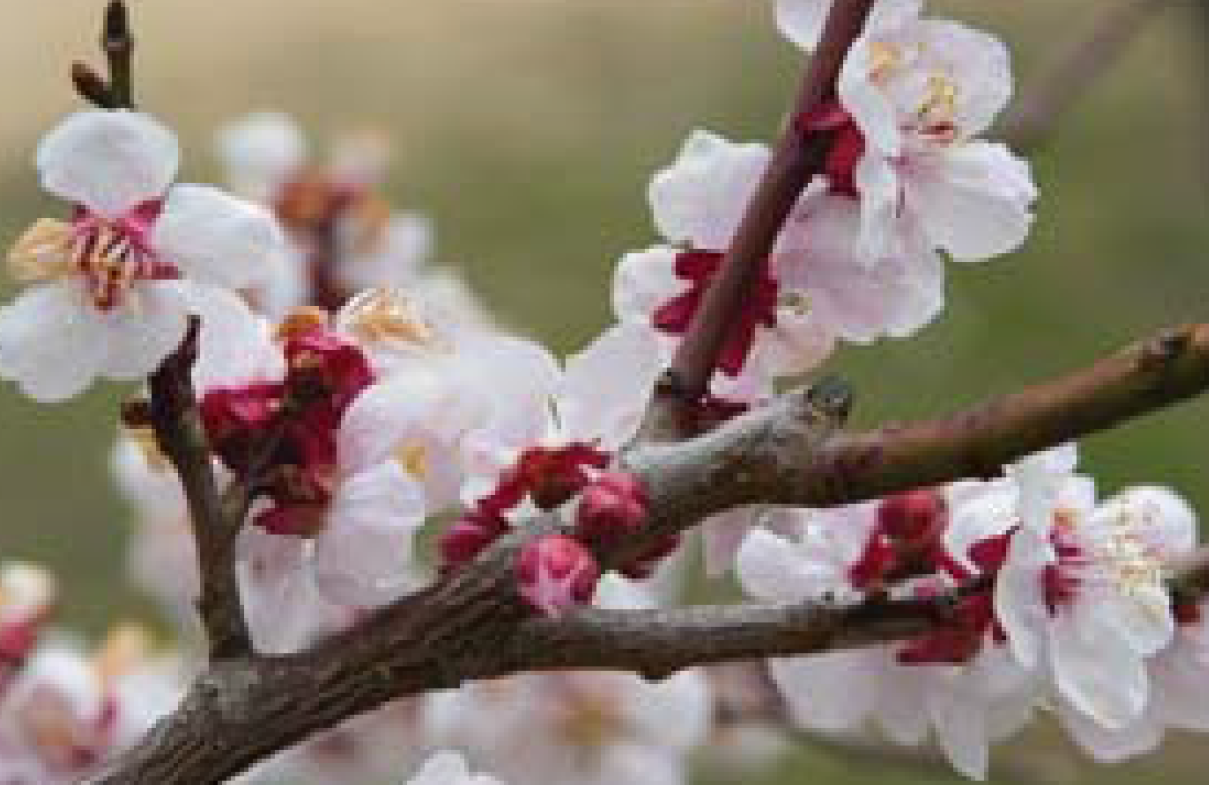 plum Bossom 梅花
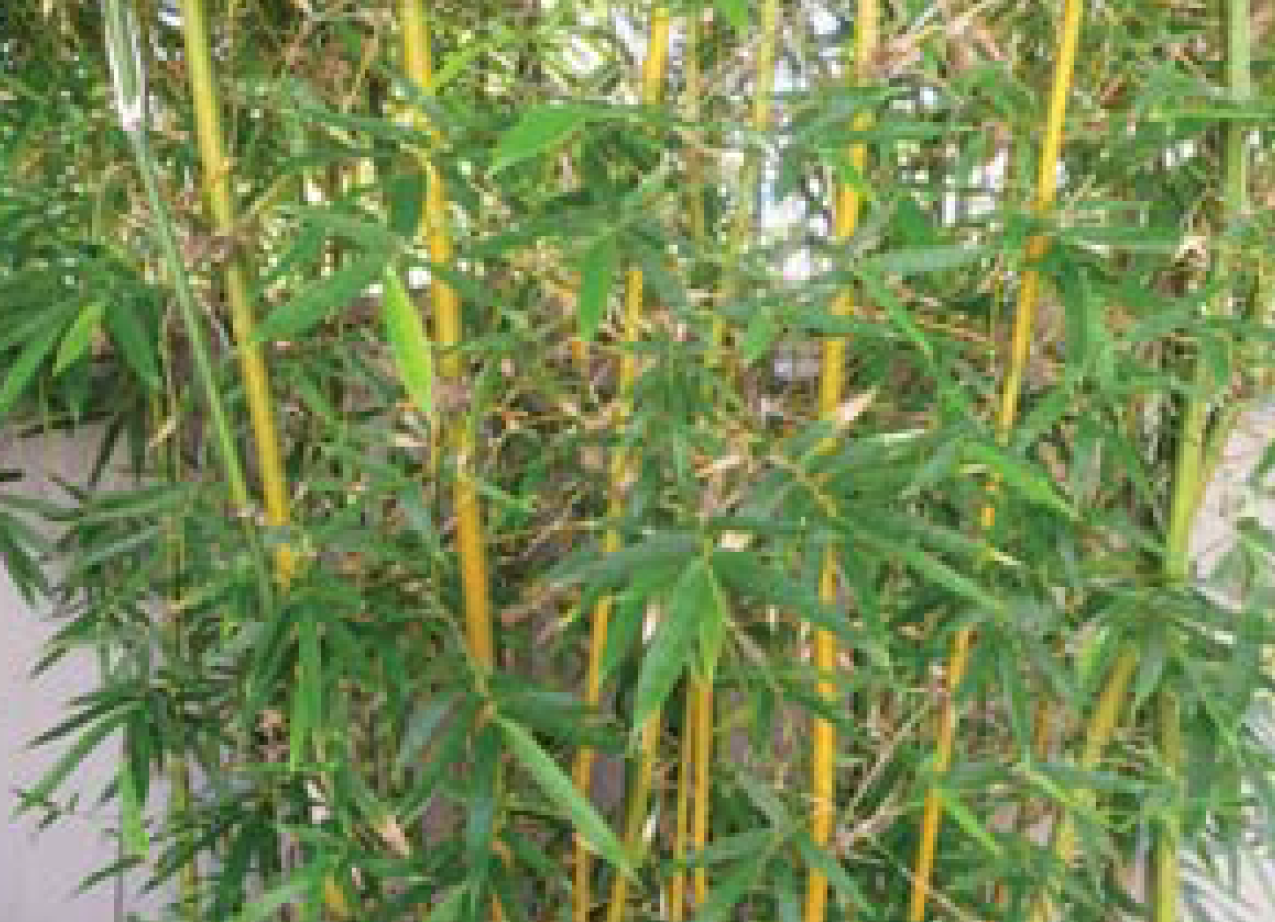 bamboo 竹子
歲寒三友/岁寒三友
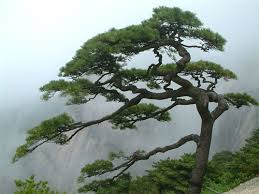 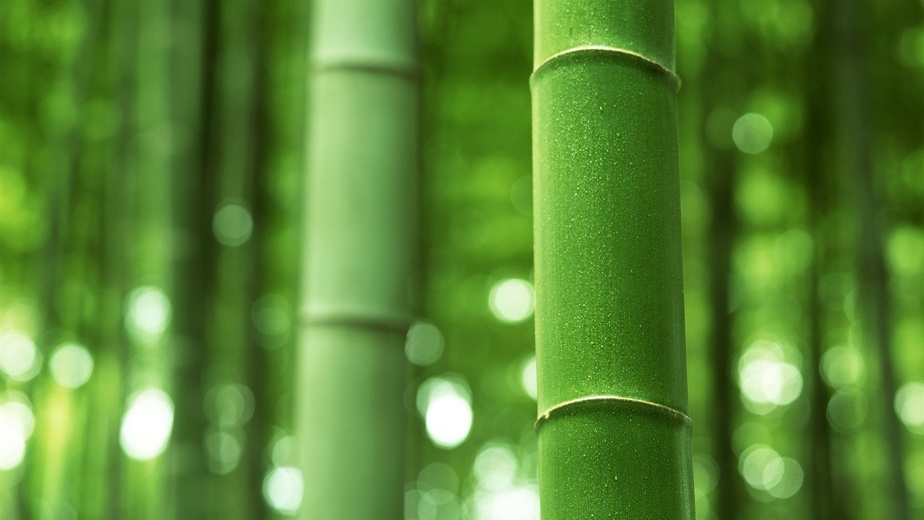 竹
松
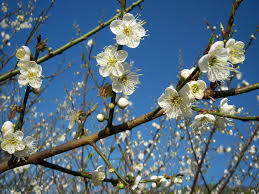 梅
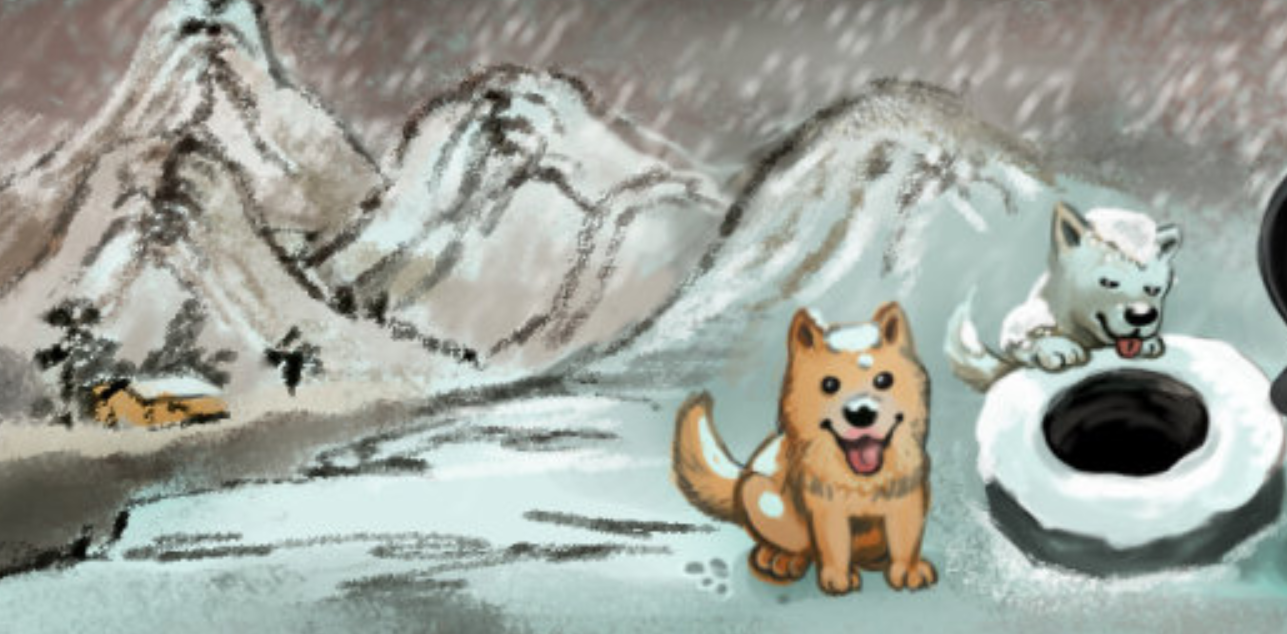 [Speaker Notes: 人們把通俗易懂，實話實說，不拘平仄韻律的詩，叫做「打油詩」。打油詩雖然不太講究格律，也不注重對偶和平仄，但一定會是押韻，亦通常是五字句或七字句組成。]
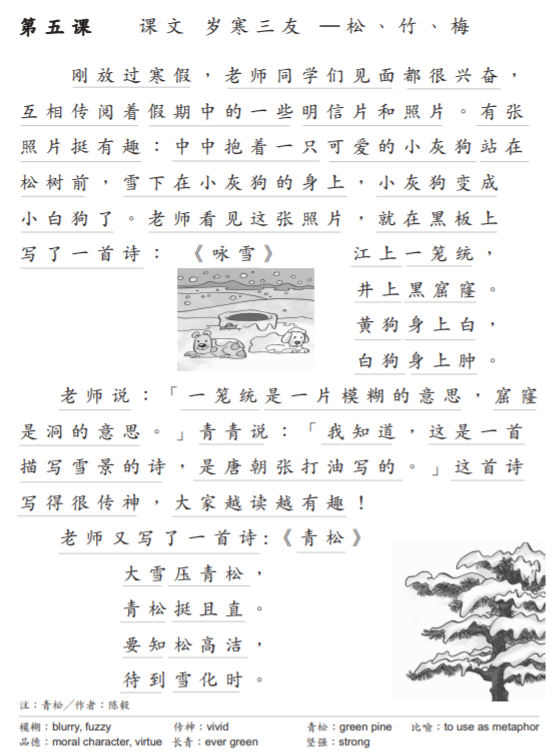 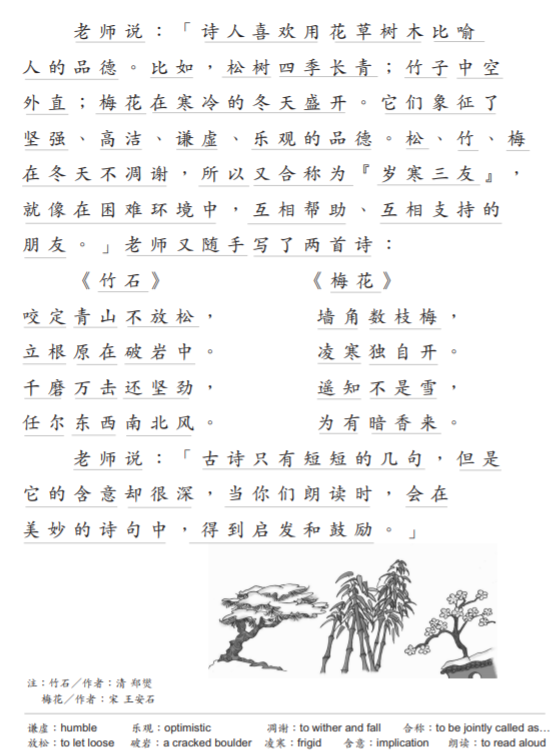 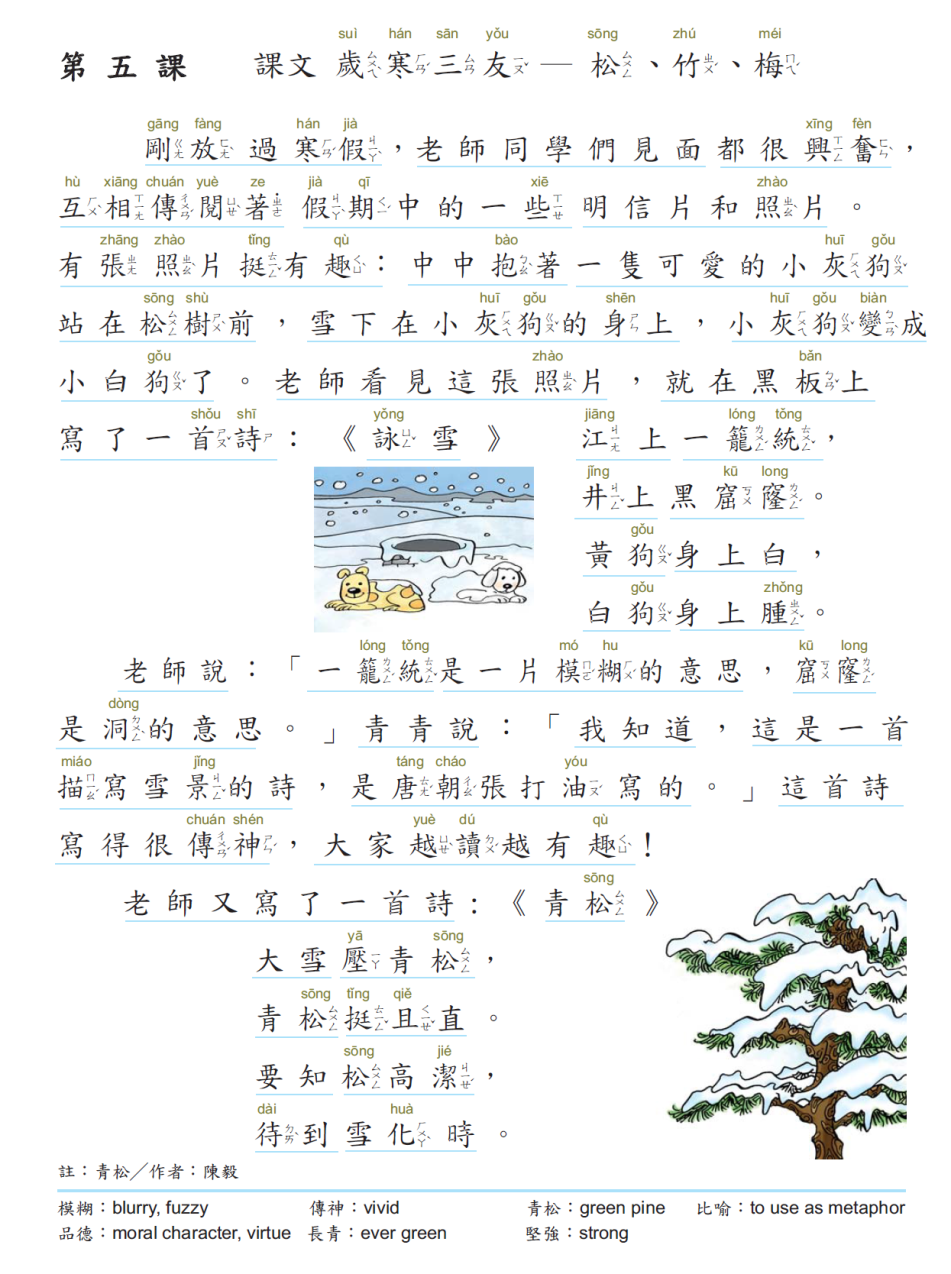 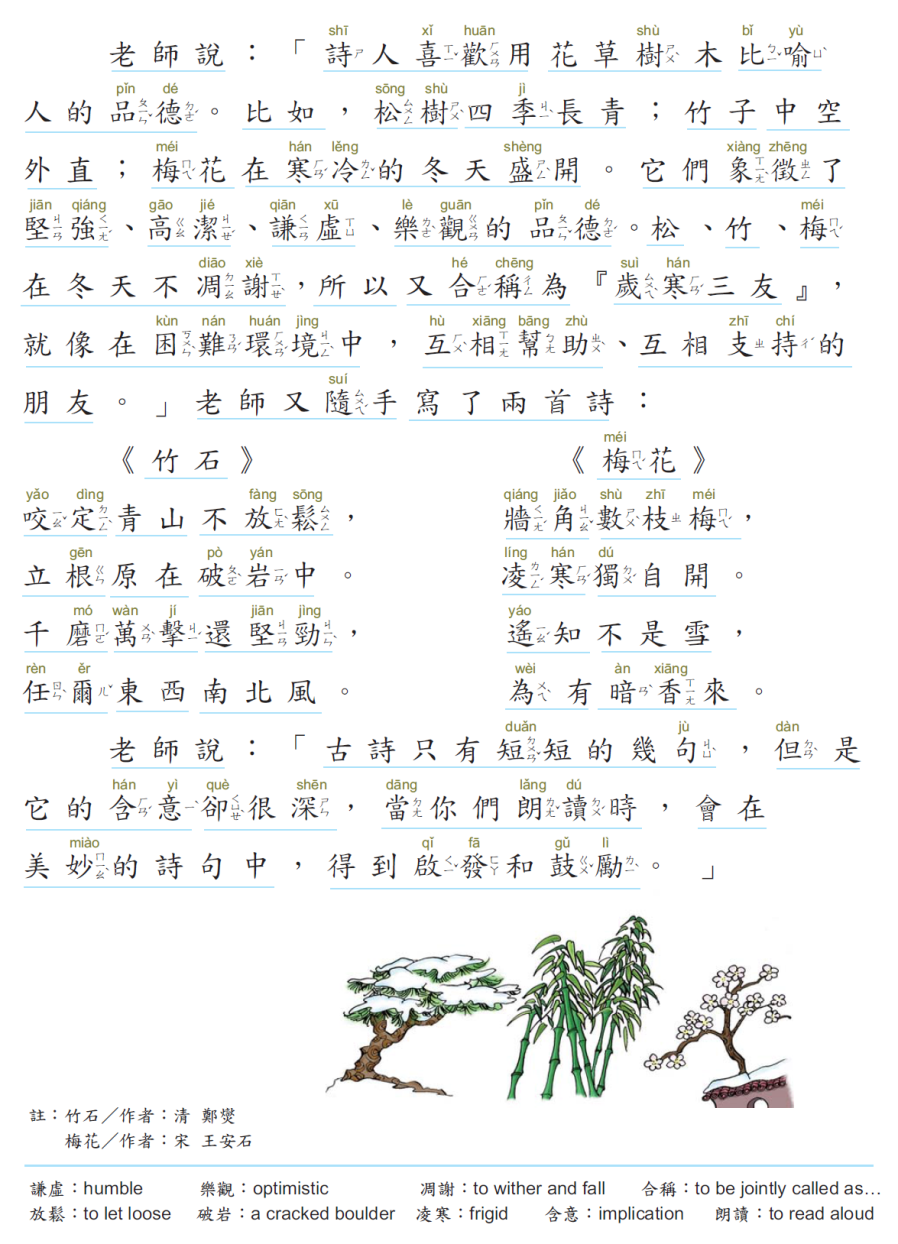 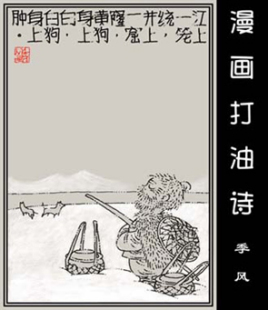 张孜《咏雪》
江上一笼统，井上黑窟窿。黄狗身上白，白狗身上肿。
大雪壓青松  大雪压青松
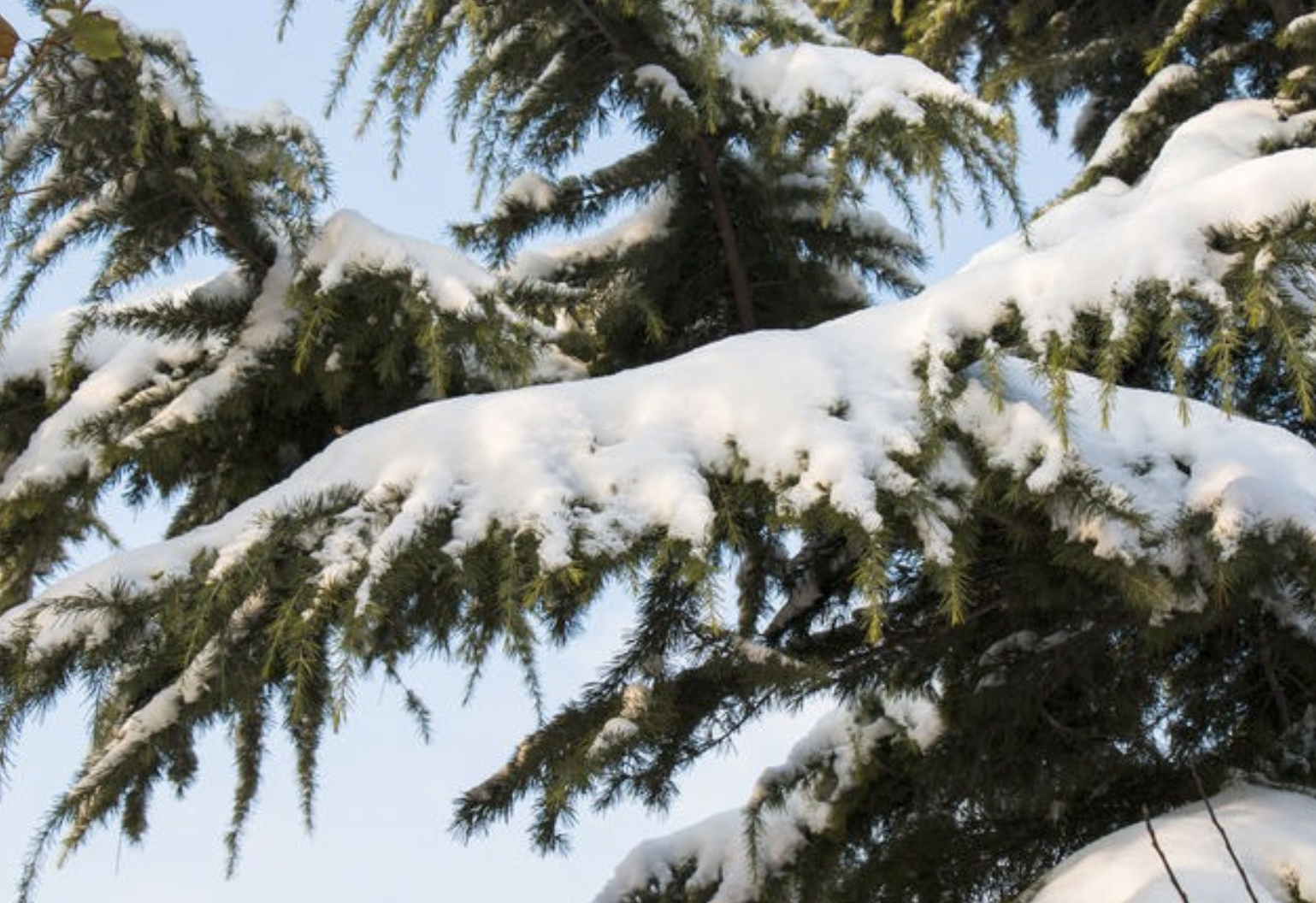 青松挺且直
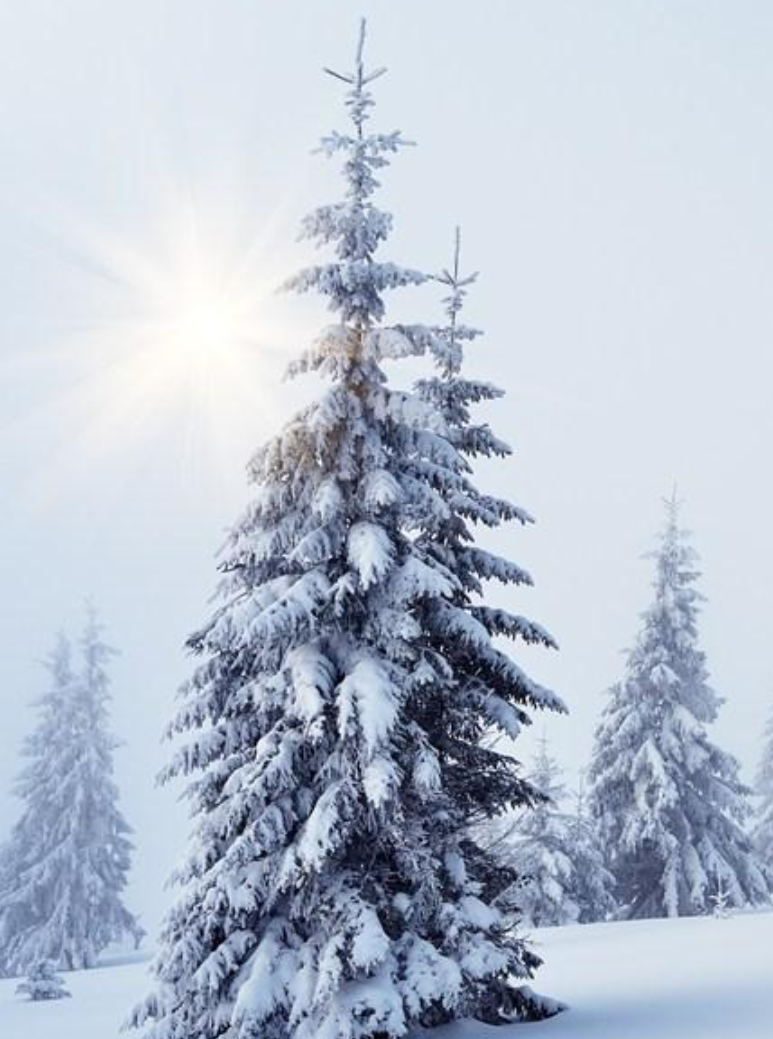 青松
大雪压青松，青松挺且直。
要知松高洁，待到雪化时。
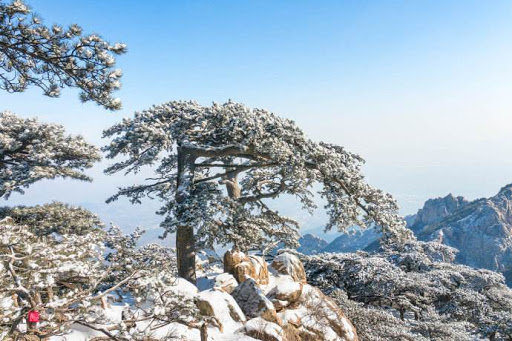 https://baike.baidu.com/item/%E9%9D%92%E6%9D%BE/41807
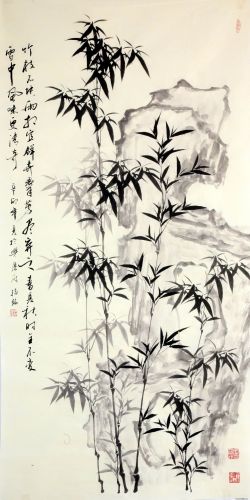 竹石
咬定青山不放松，
立根原在破岩中。
千磨万击还坚劲，任尔东西南北风。
https://baike.baidu.com/item/%E7%AB%B9%E7%9F%B3/276#5
牆角數枝梅   墙角数枝梅
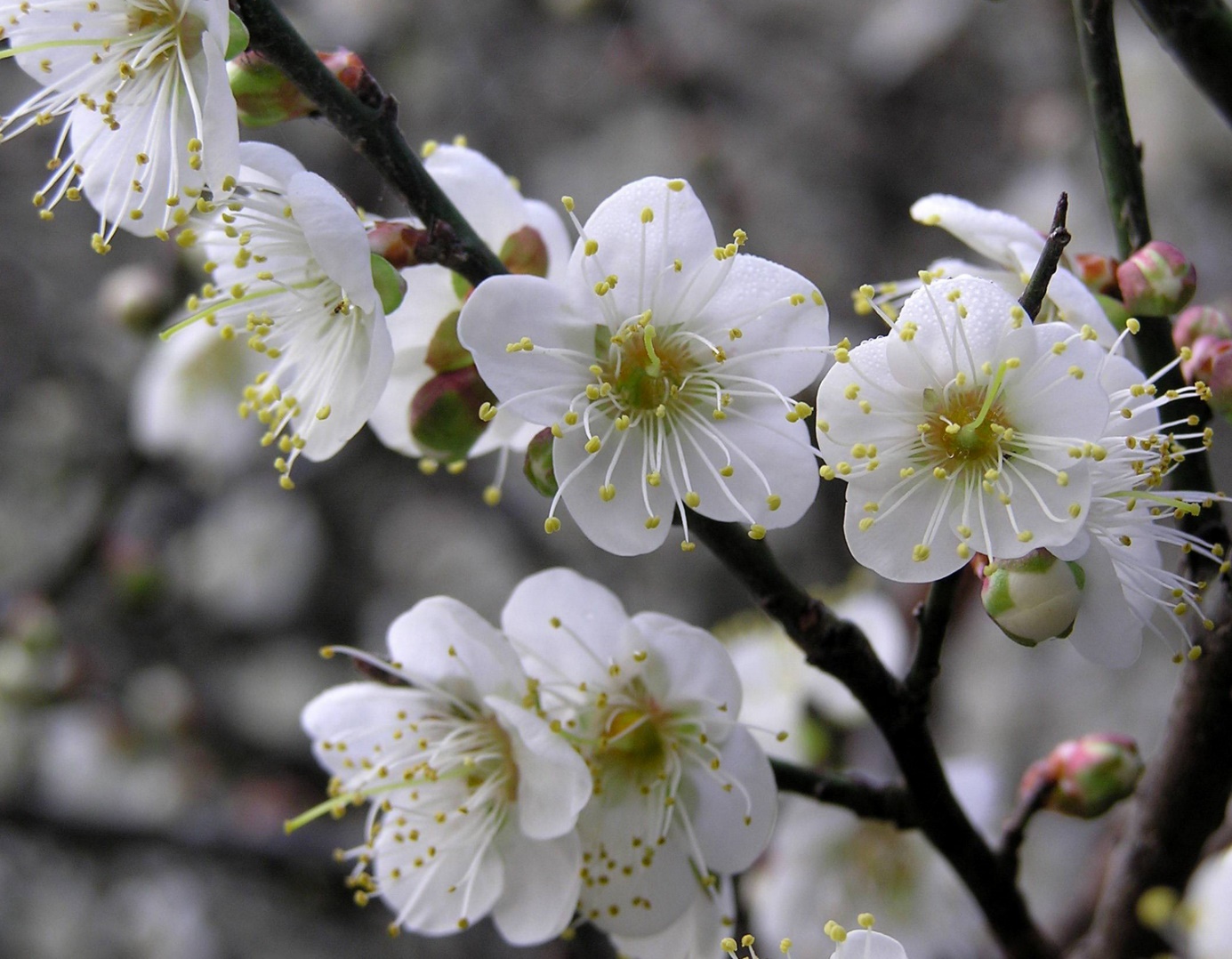 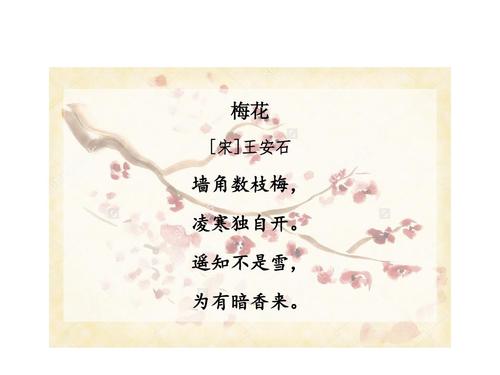 明信片
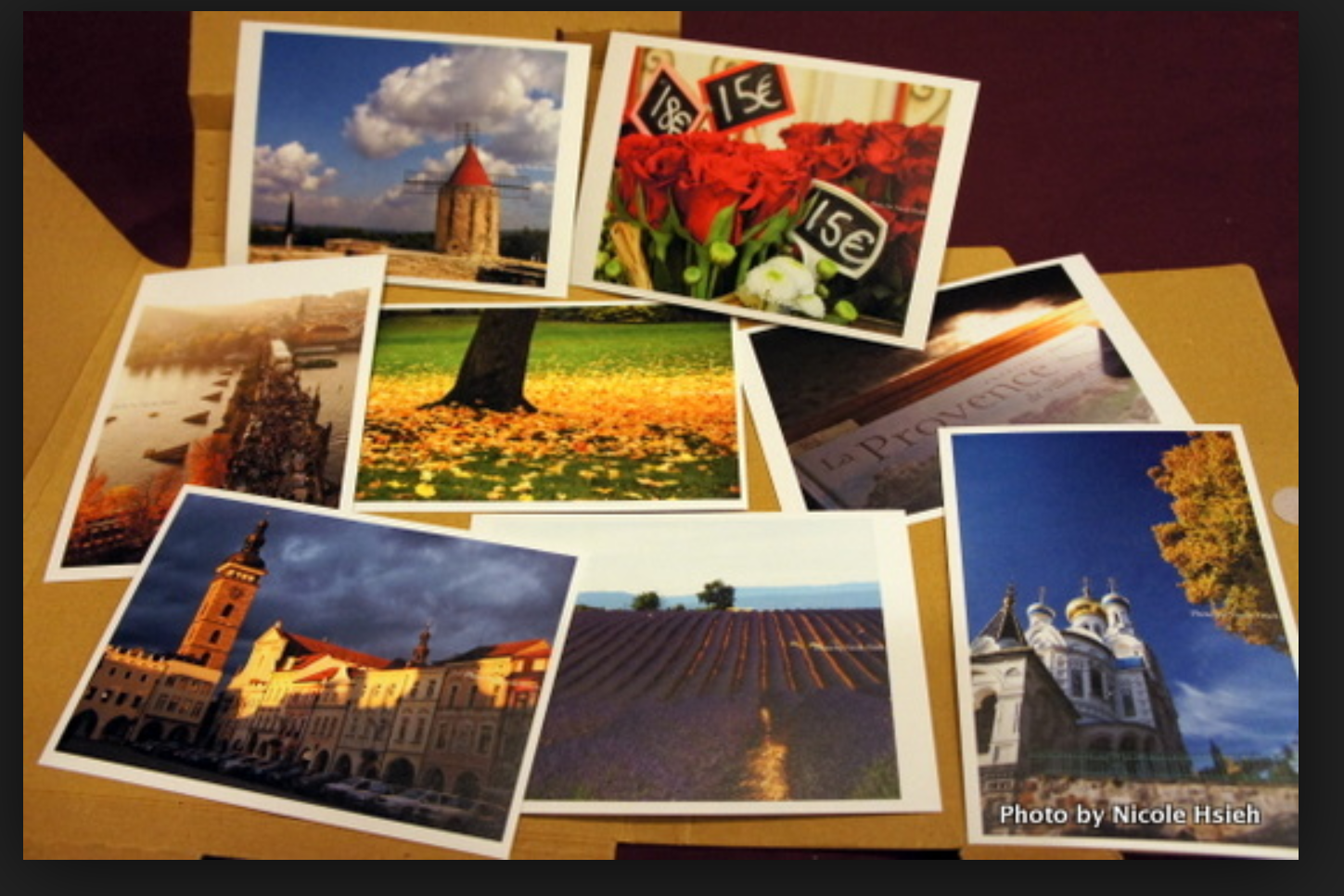 窟窿
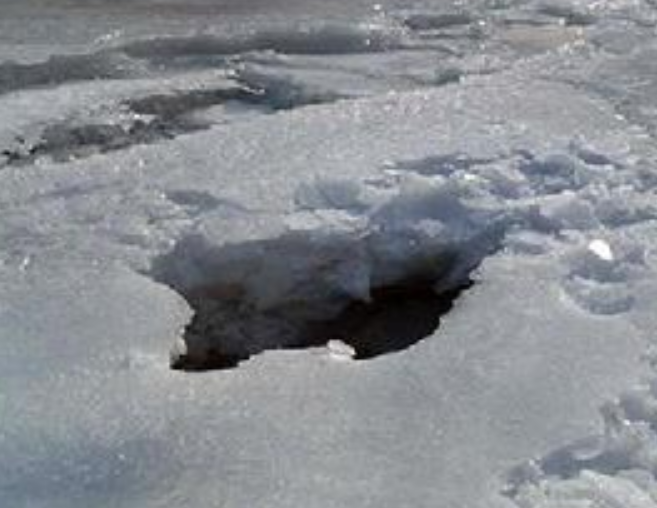 雪景
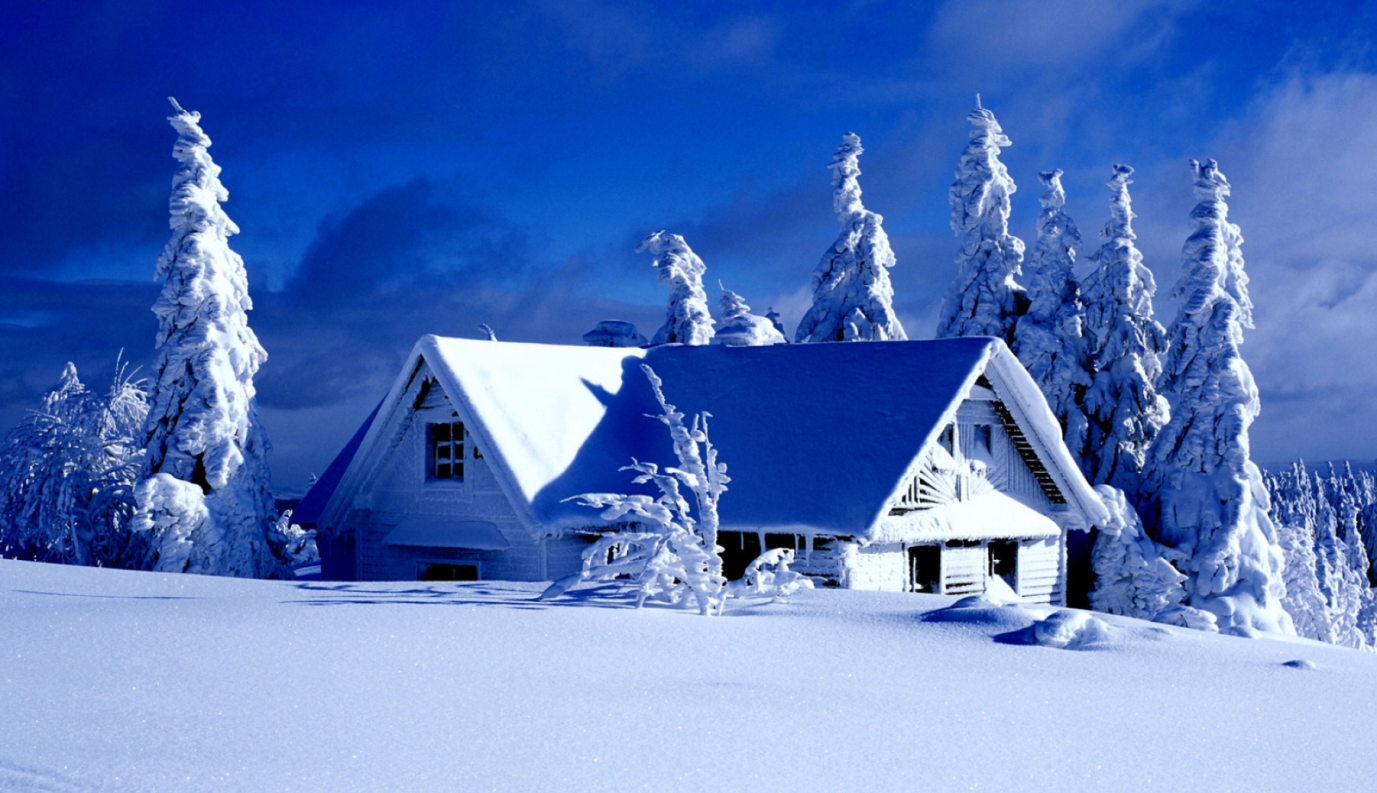 傳神  传神
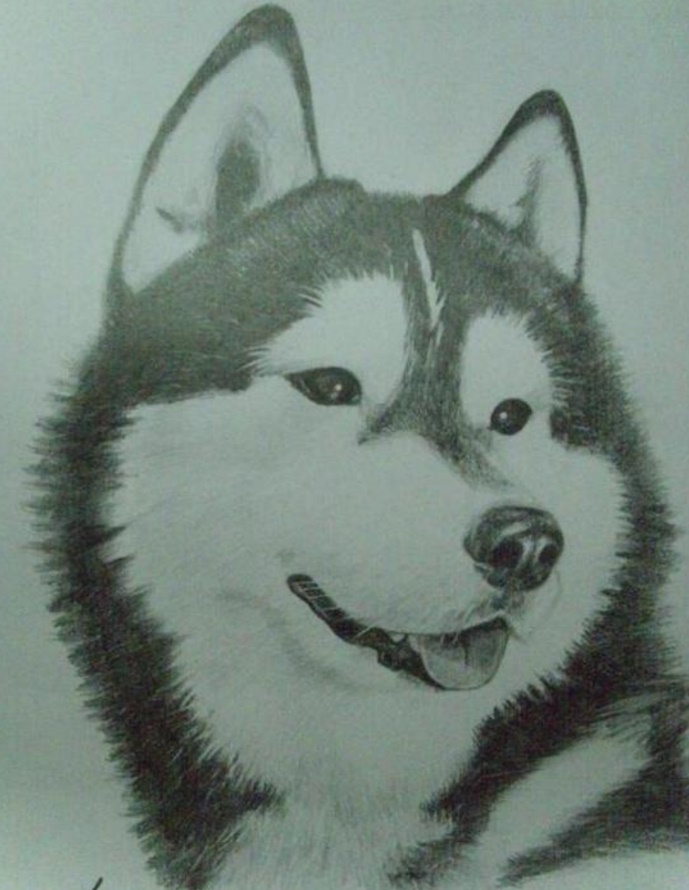 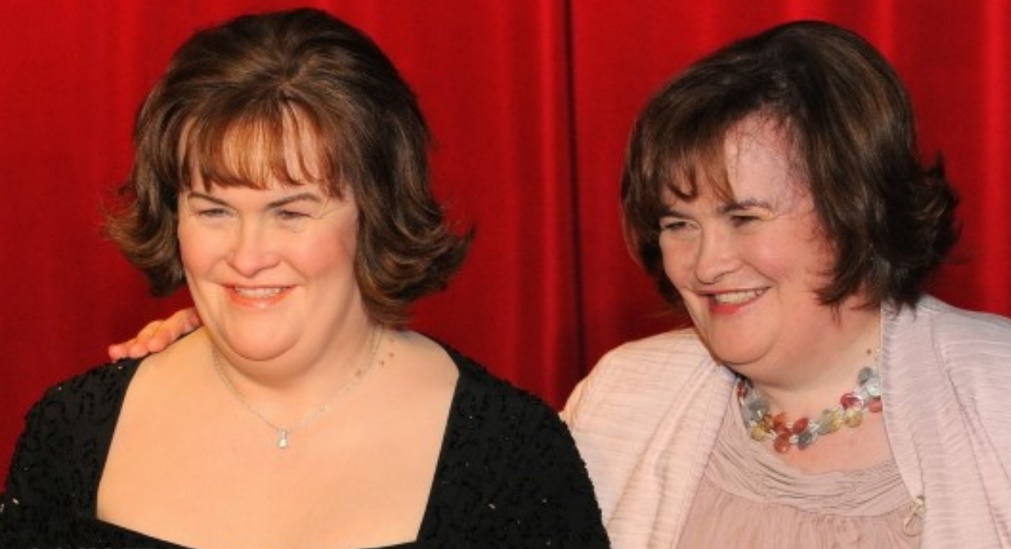 凋謝   凋谢
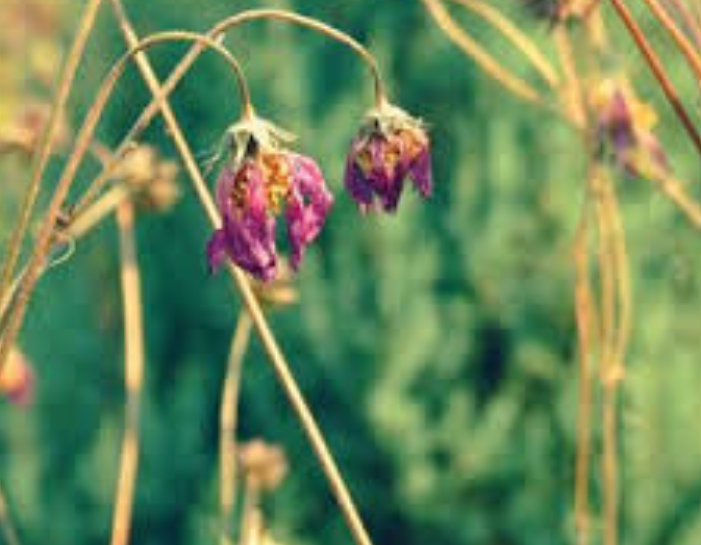 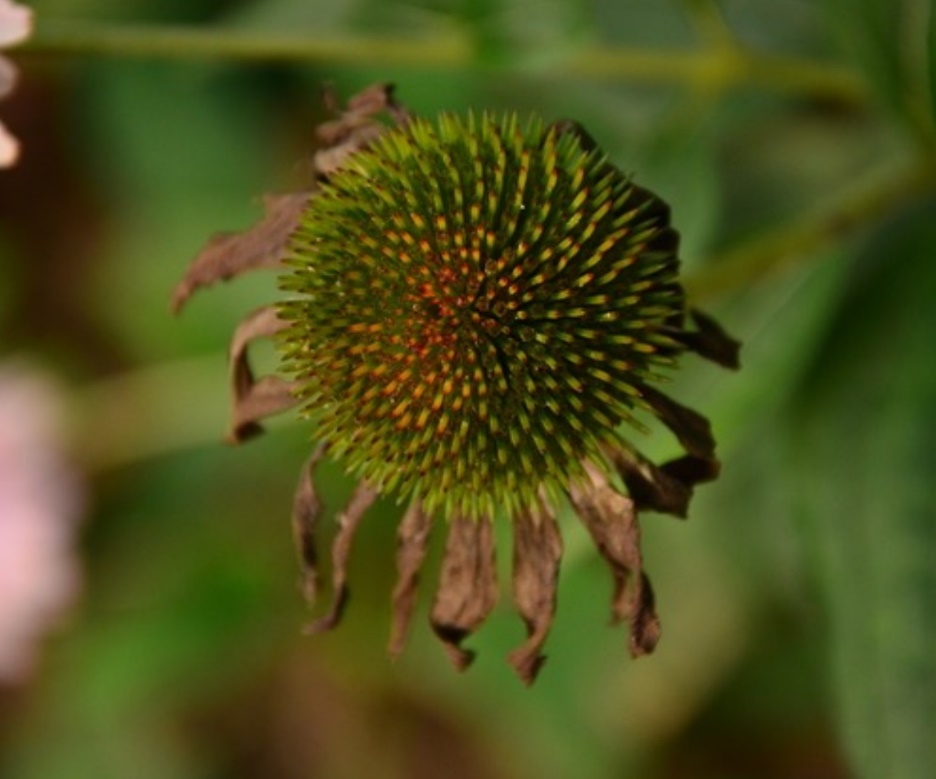 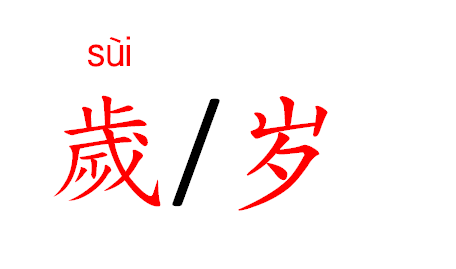 歲/歲
牠幾歲？
它几岁?
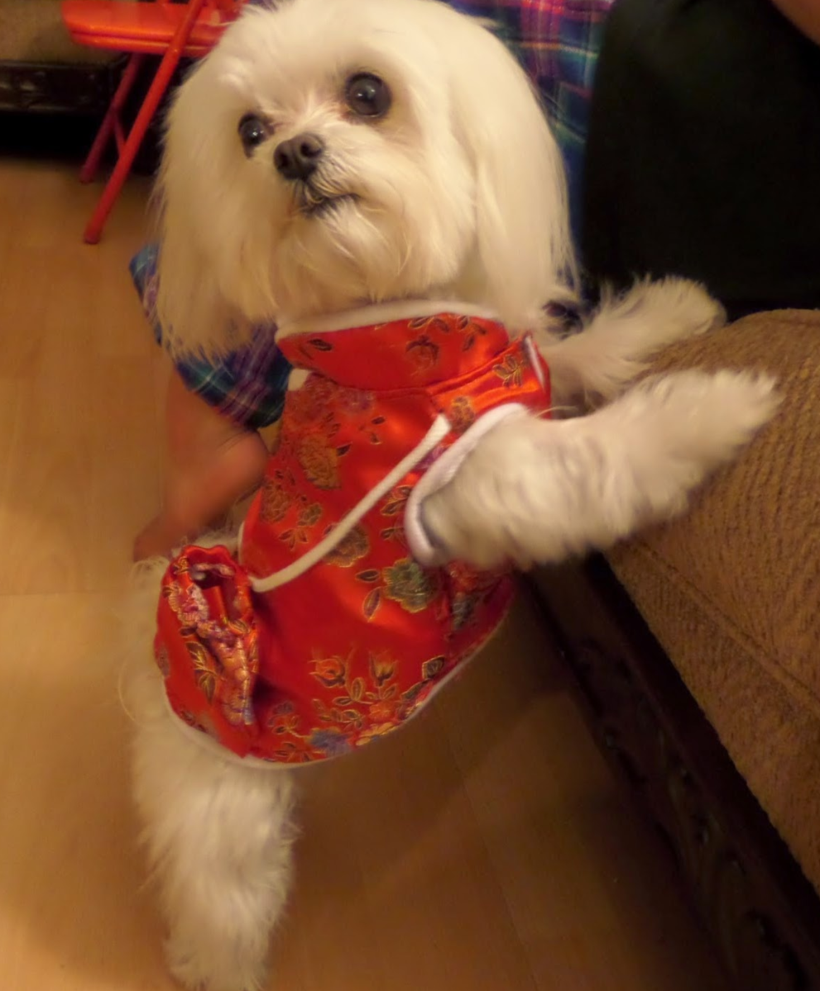 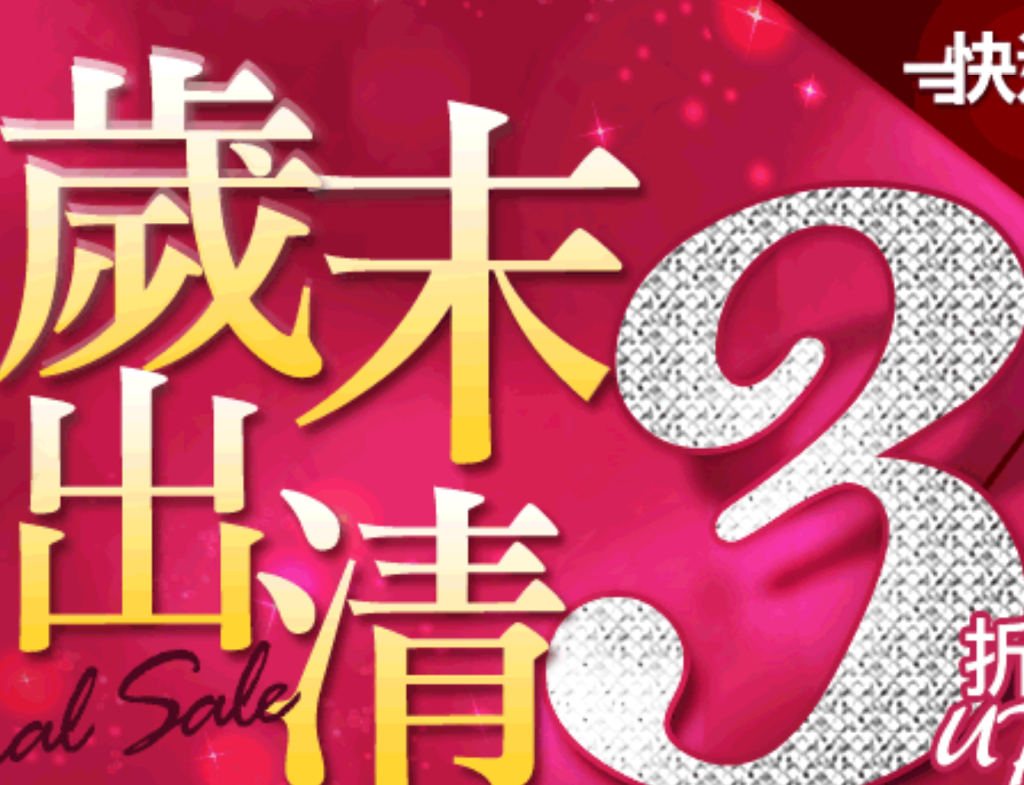 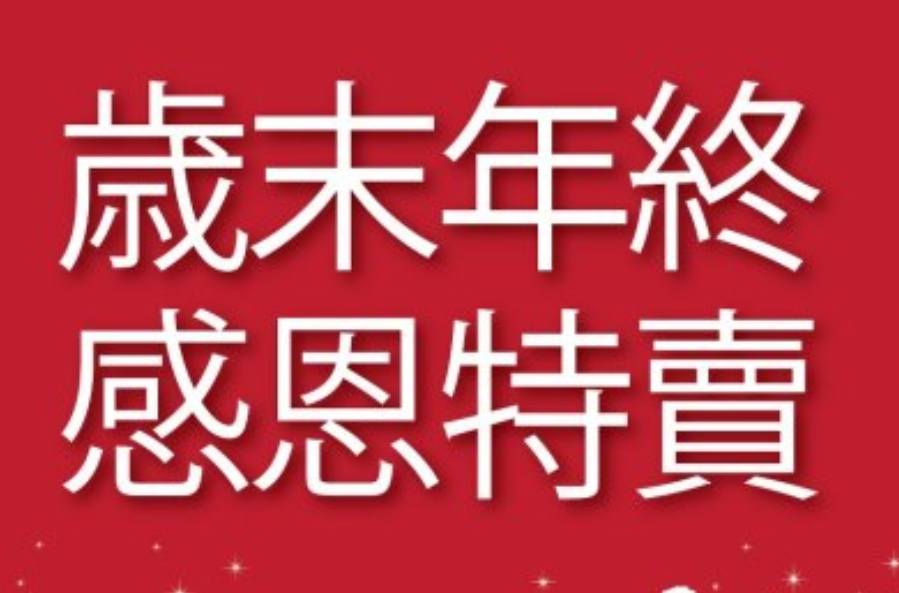 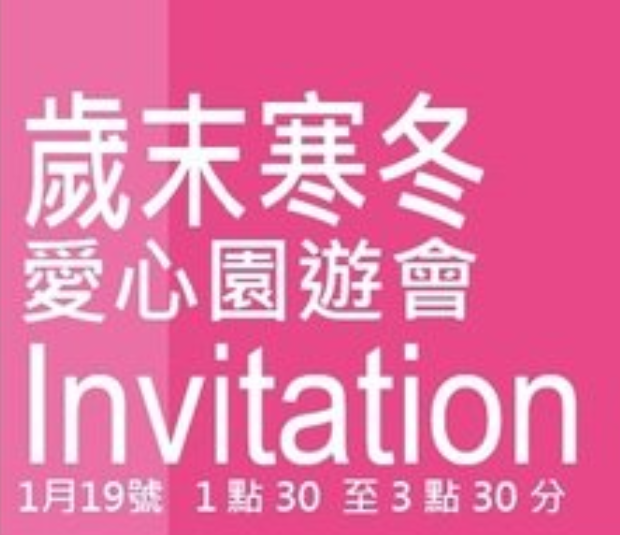 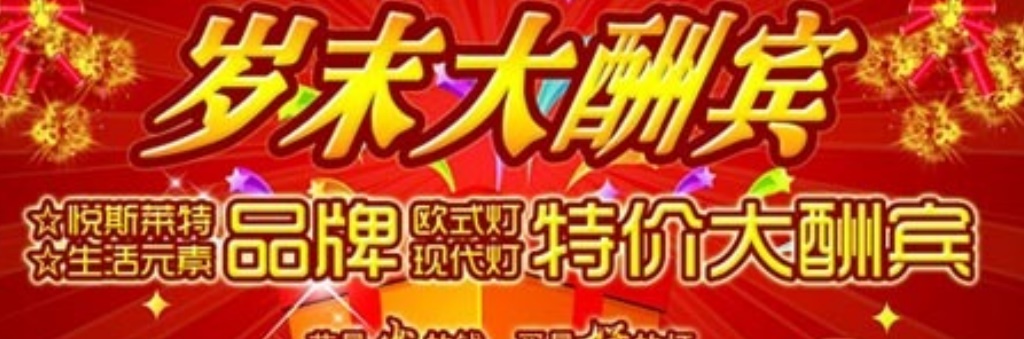 壓歲錢/压岁钱
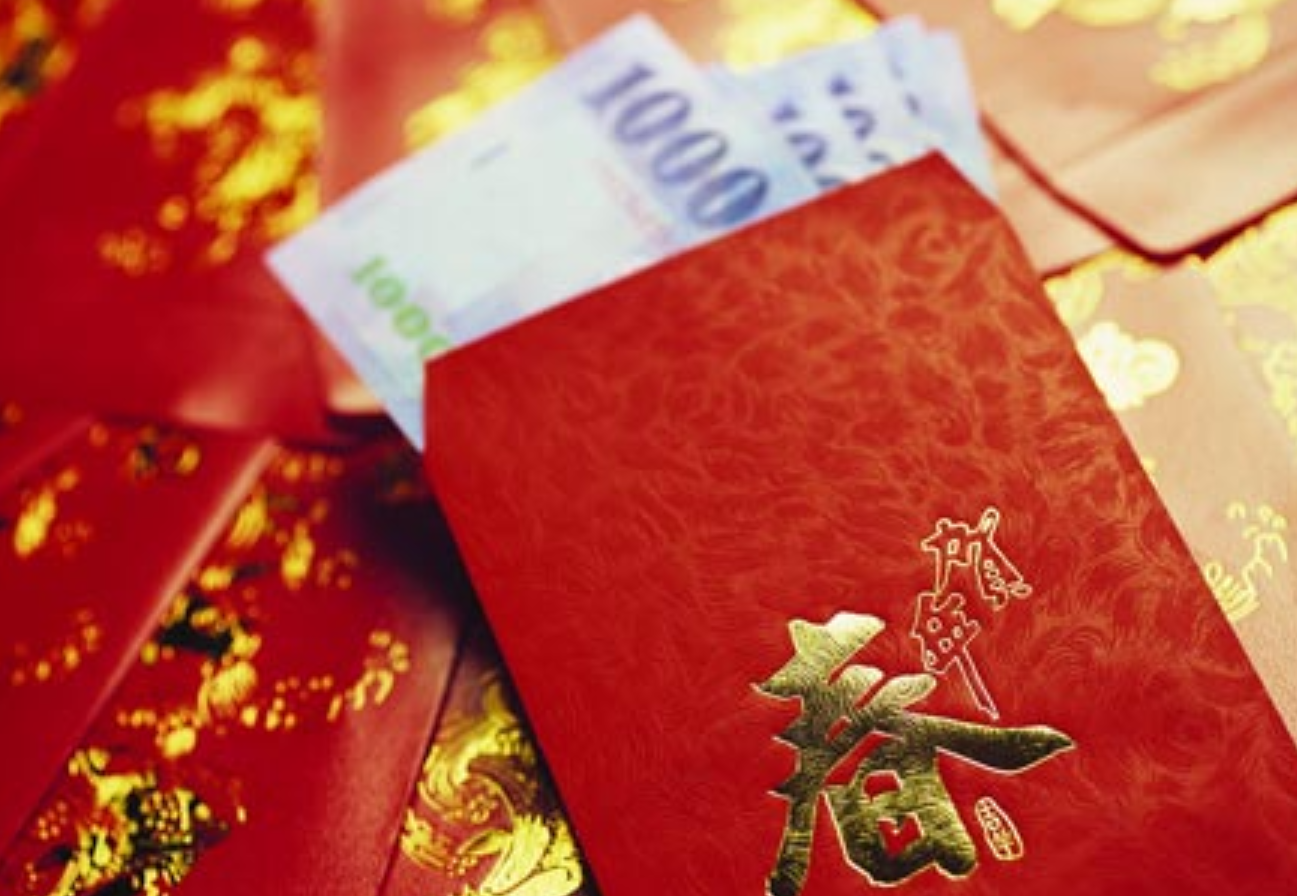 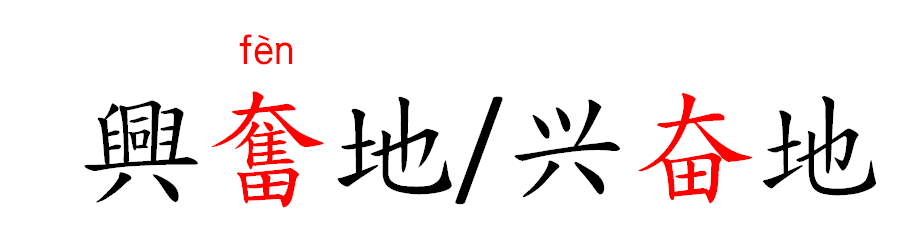 興奮地/興奮地
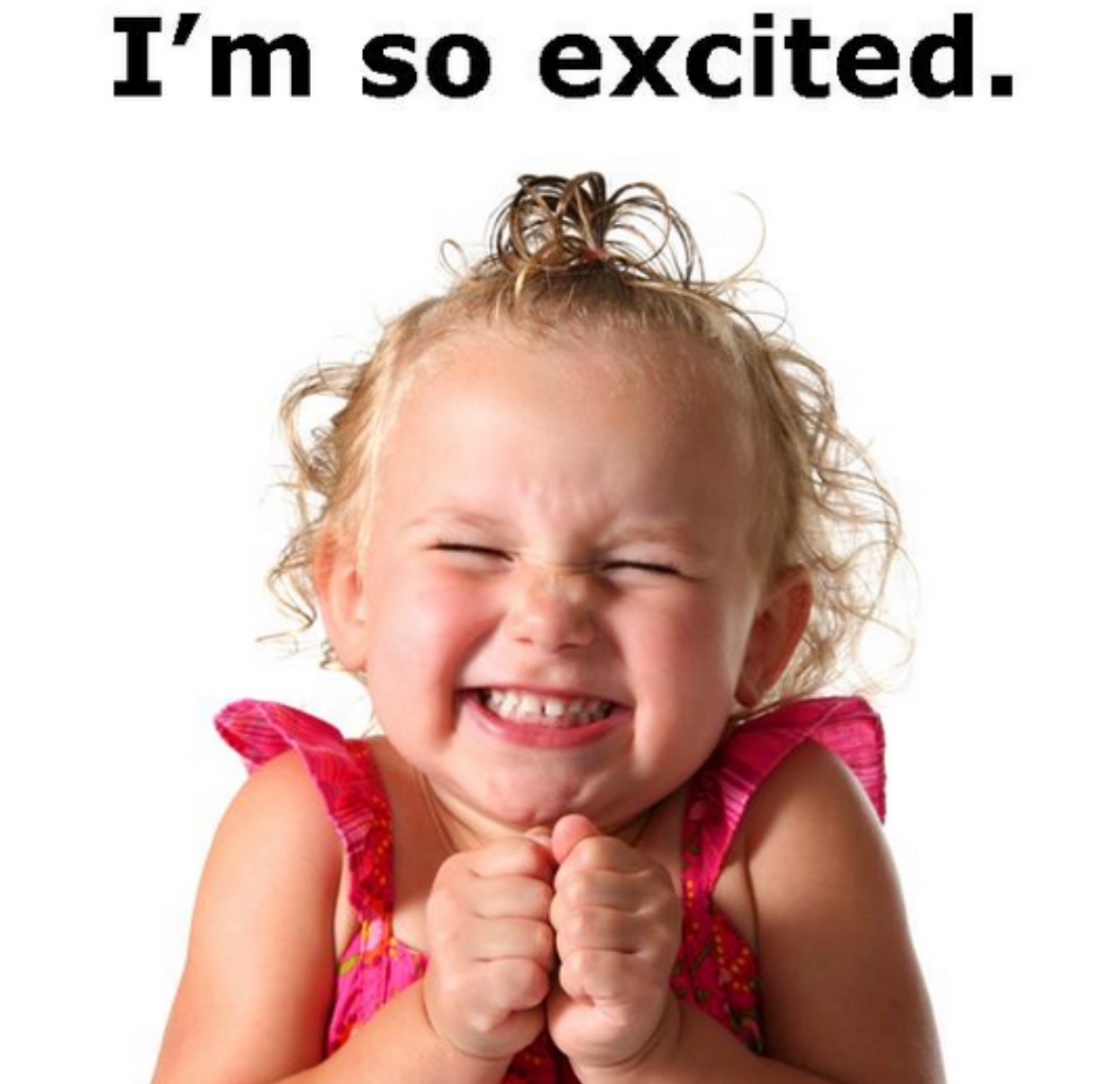 興奮  兴奋(excitement, exciting)
哥哥申請到了UC Berkeley ， 所以我們全家人都很興奮 。
哥哥申请到了UC Berkeley ， 所以我们全家人都很兴奋 。
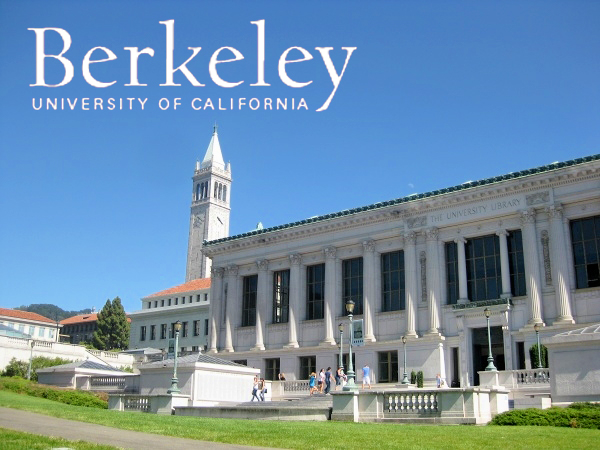 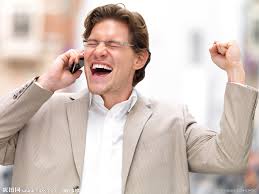 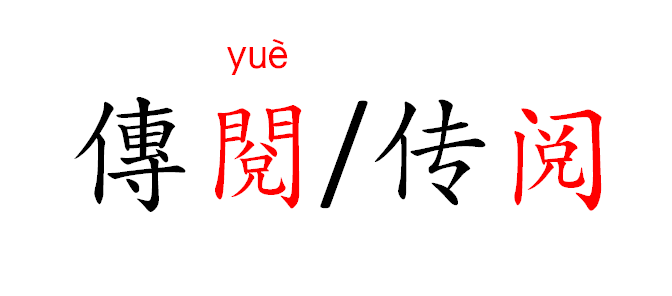 傳閱/傳閱
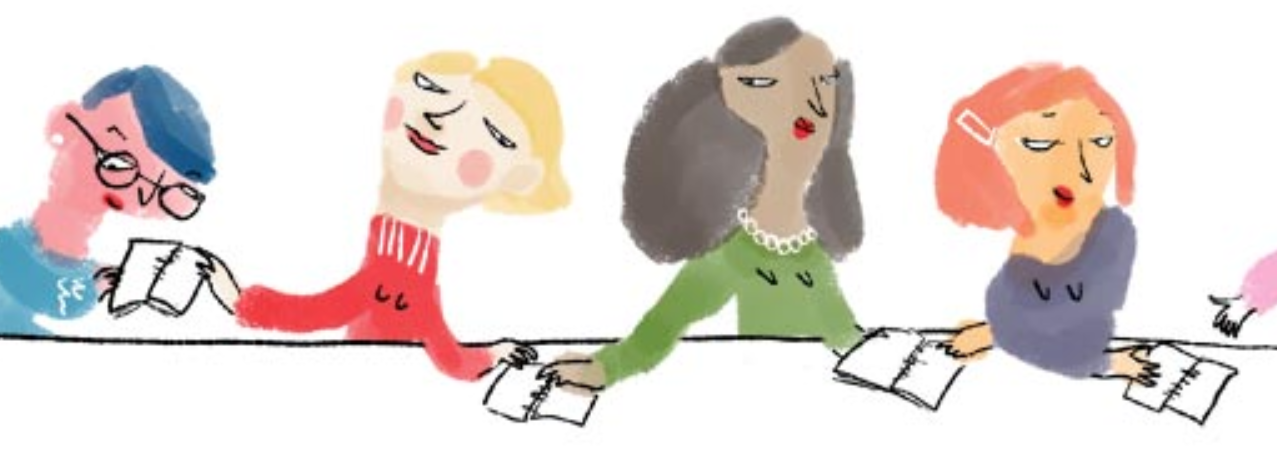 閱讀  阅读( to read)
你喜歡閱讀中文書嗎?
你喜欢阅读中文书吗?
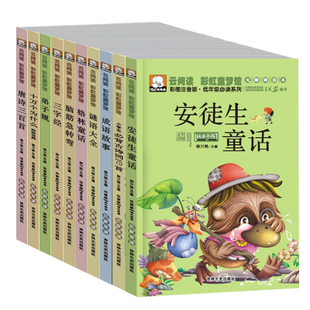 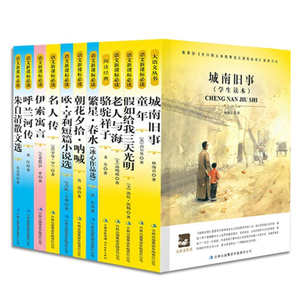 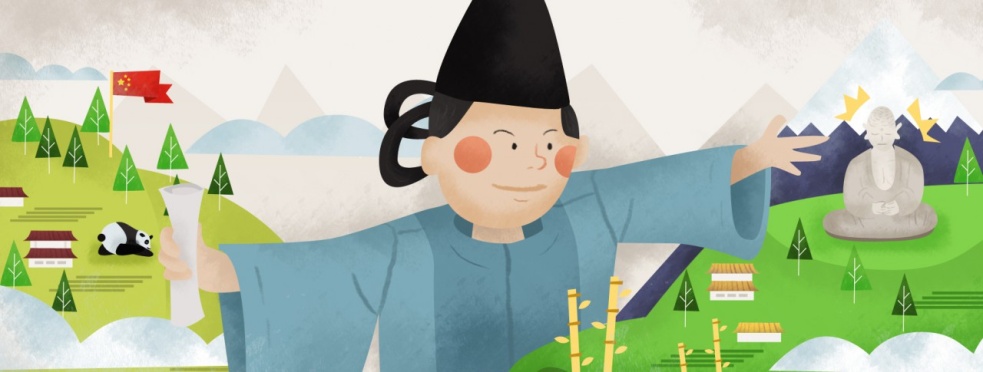 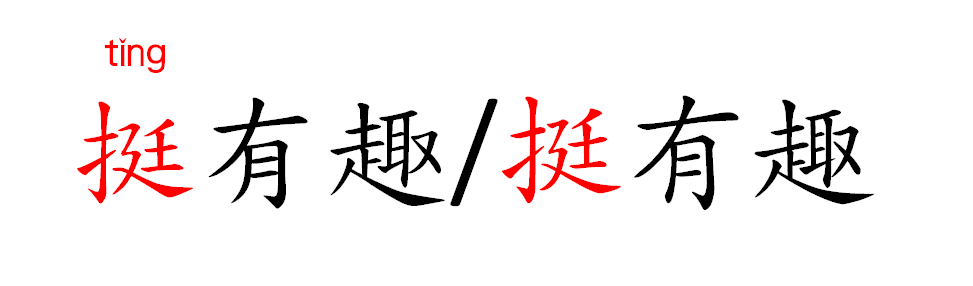 挺有趣/挺有趣
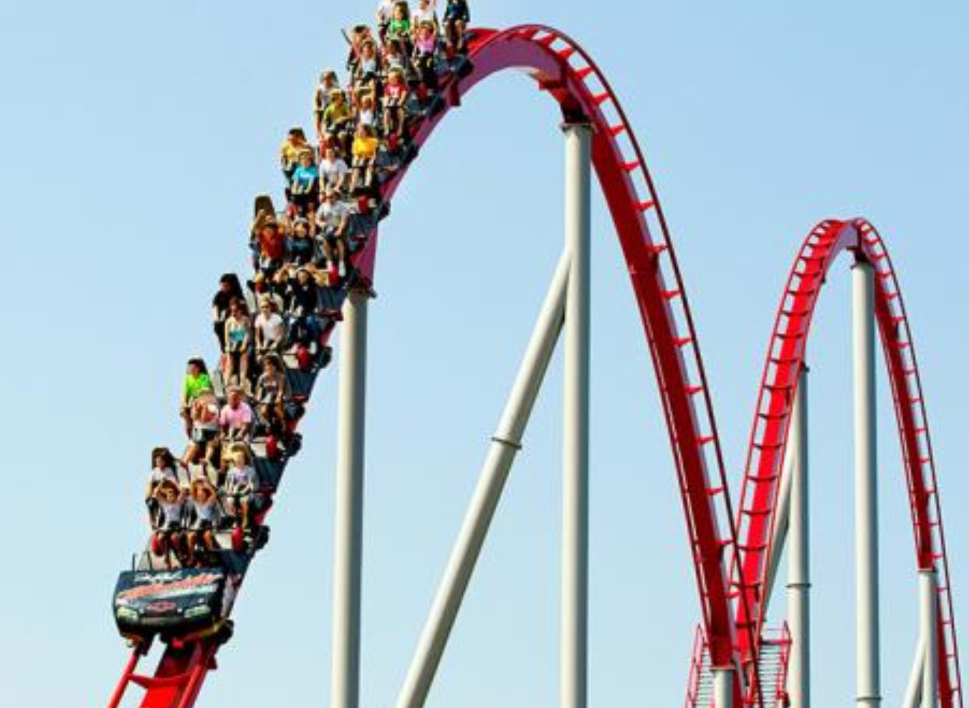 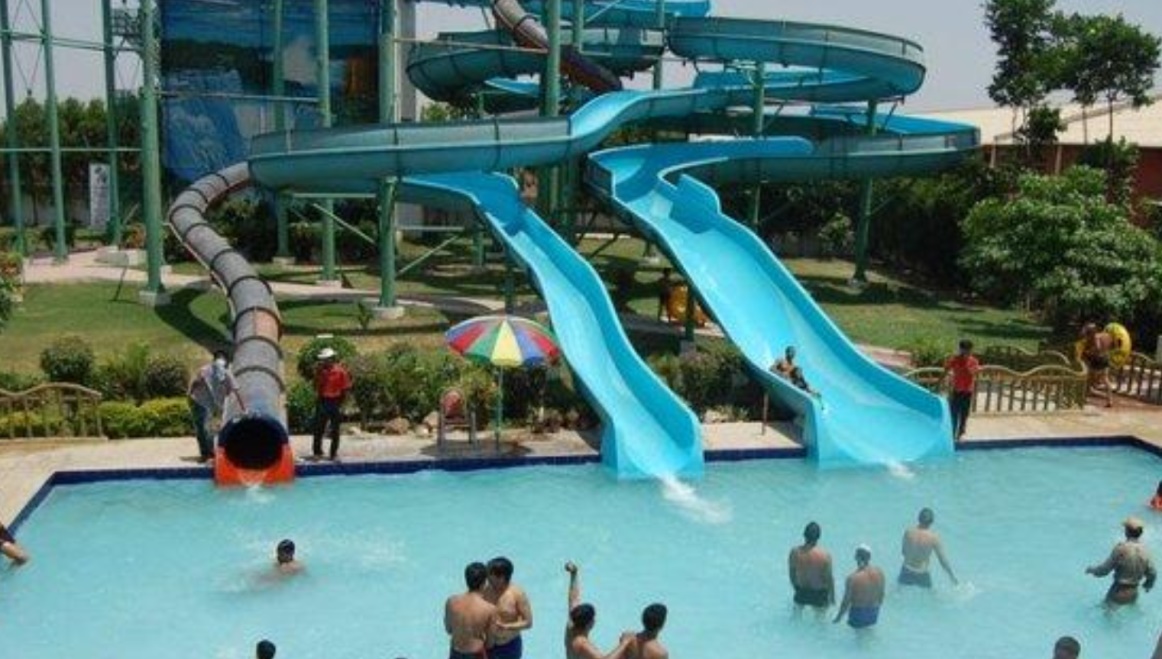 歐太太待人挺和氣的，是個很好相處(get along with)的人。      
欧太太待人挺和气的，是个很好相处(get along with)的人。
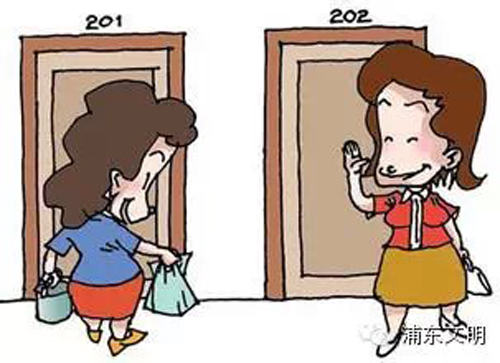 又挺又直
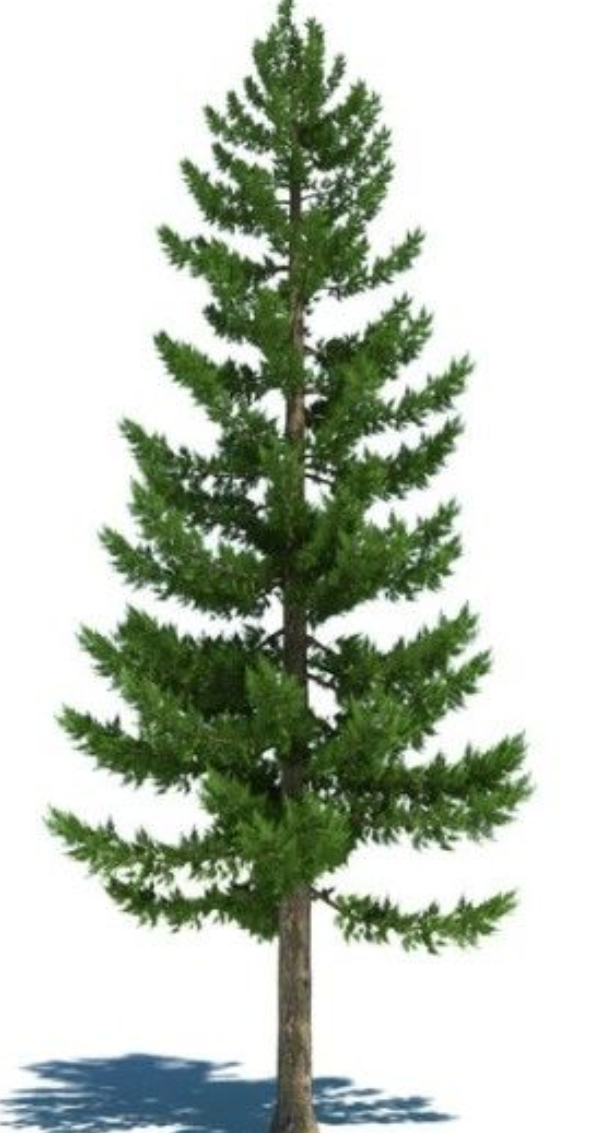 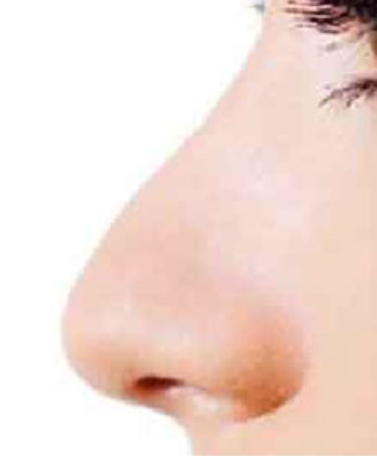 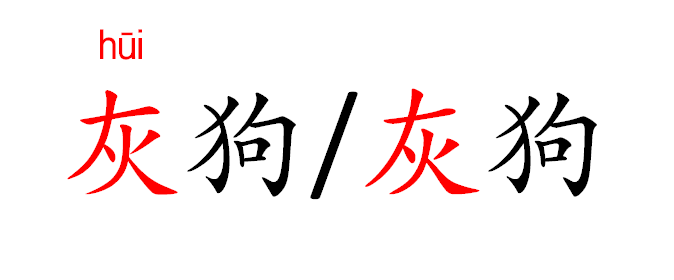 灰狗/灰狗
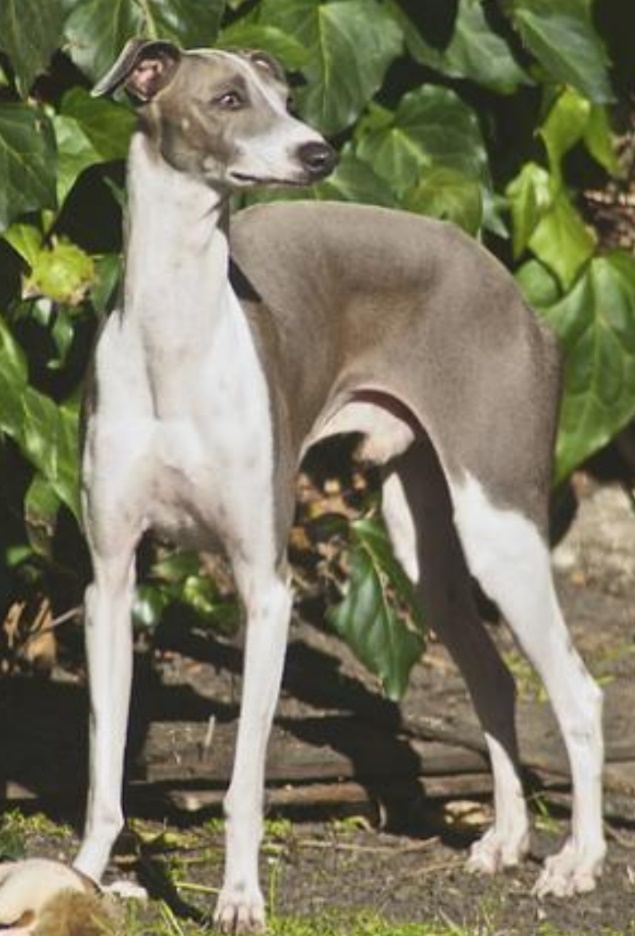 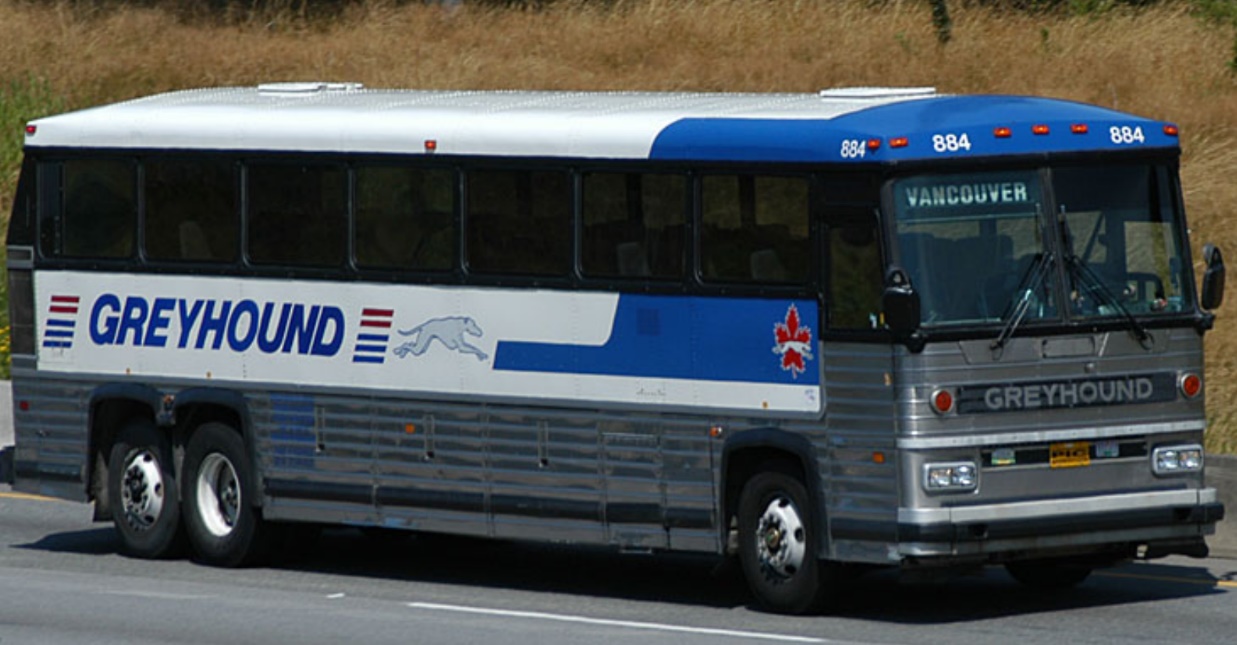 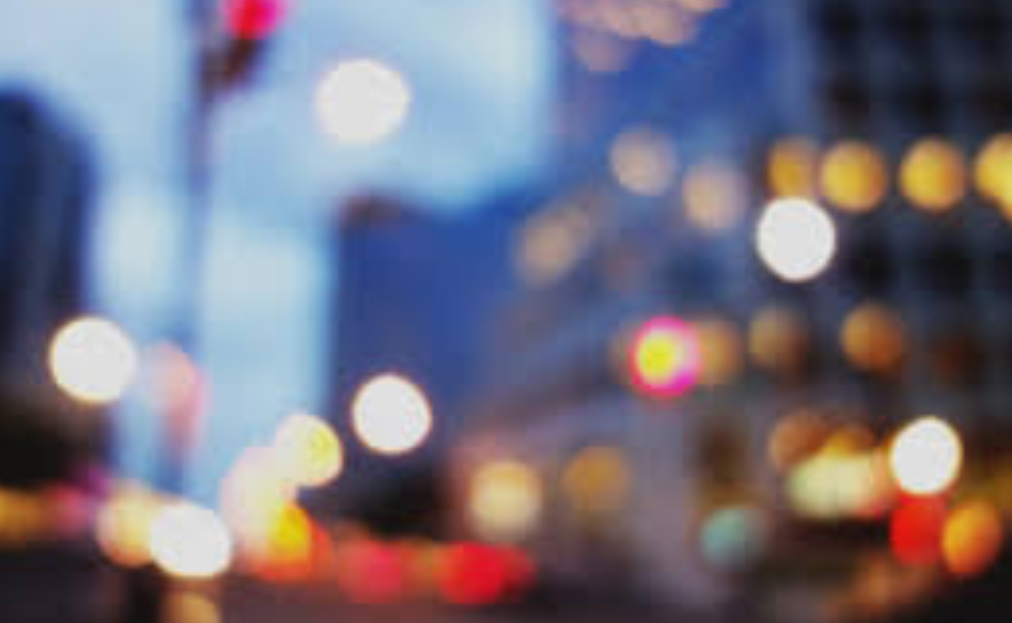 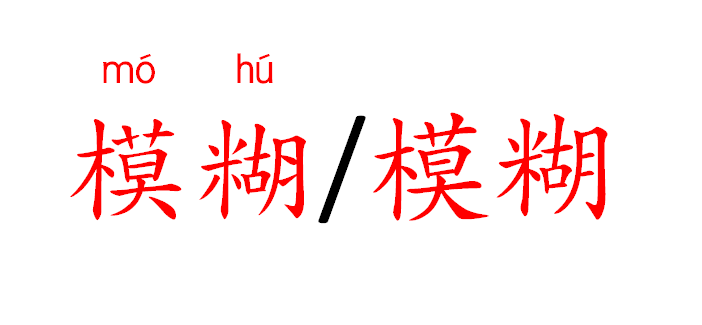 模糊/模糊
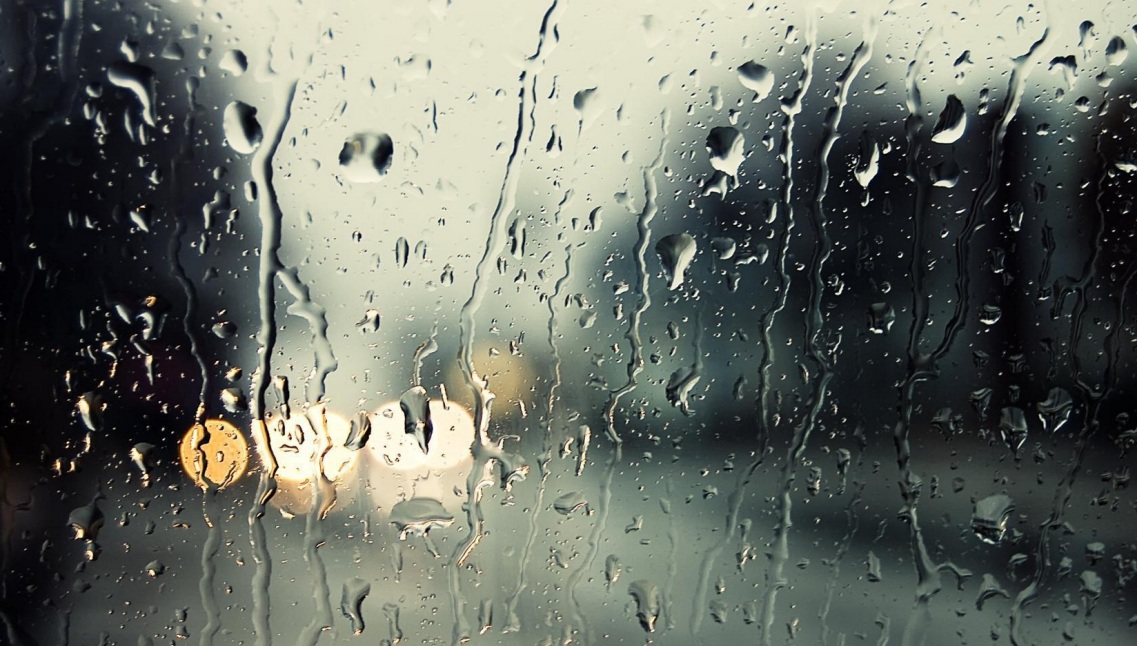 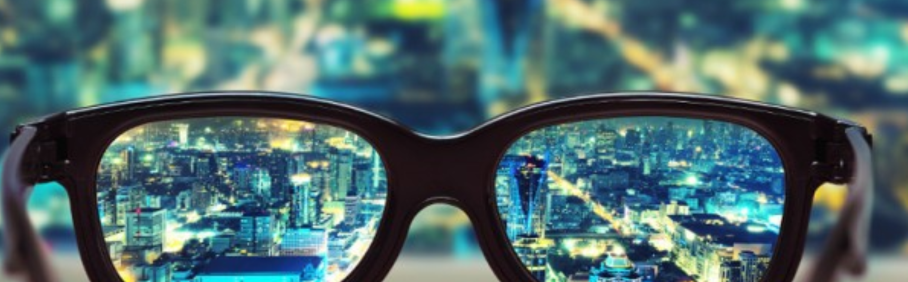 模糊( blurry, fuzzy)
我們20年沒見面了，所以對於他的長相(for his appearance) ，我印象(impression)已經有點模糊了。

我们20年没见面了，所以对于他的长相(for his appearance) ，我印象(impression)已经有点模糊了。
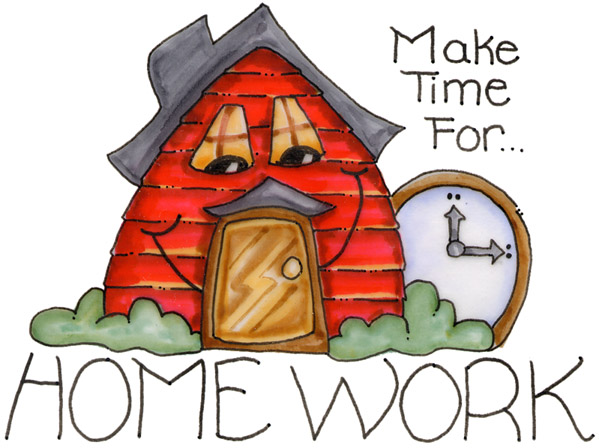 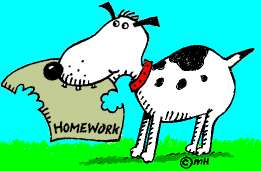 講解本週作業
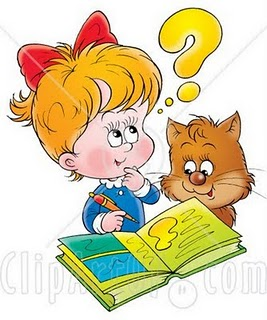 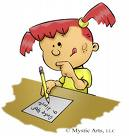 47
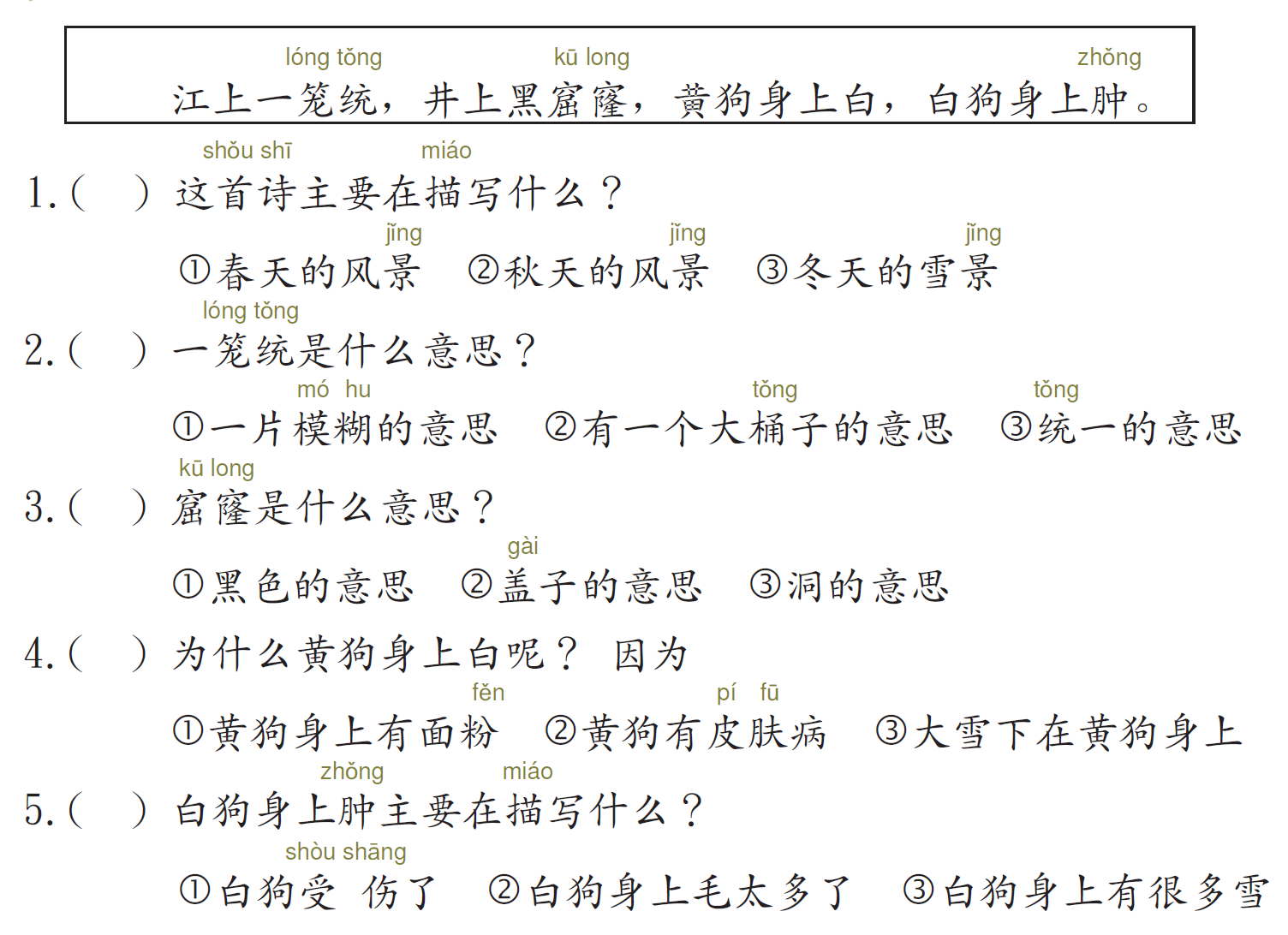 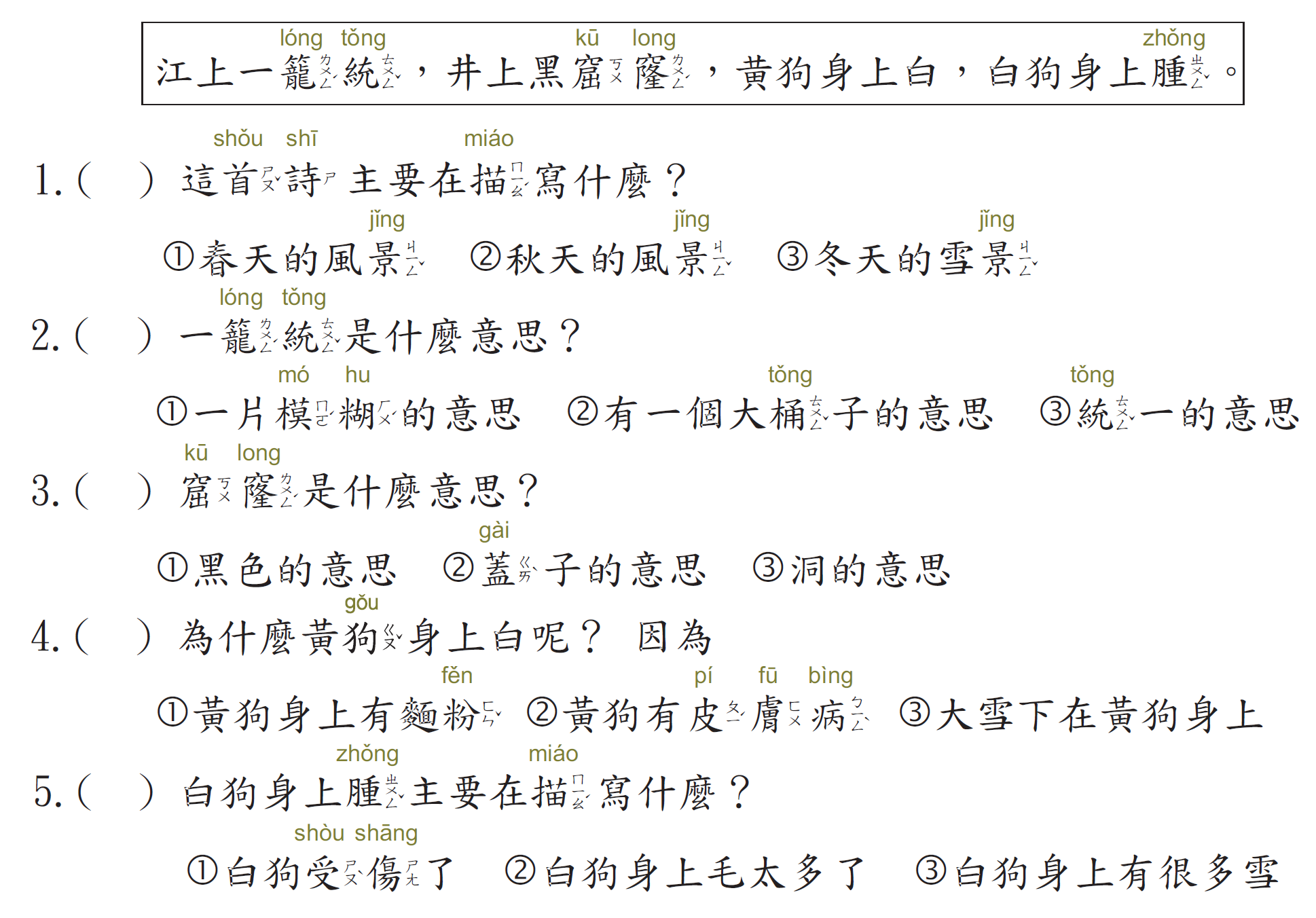 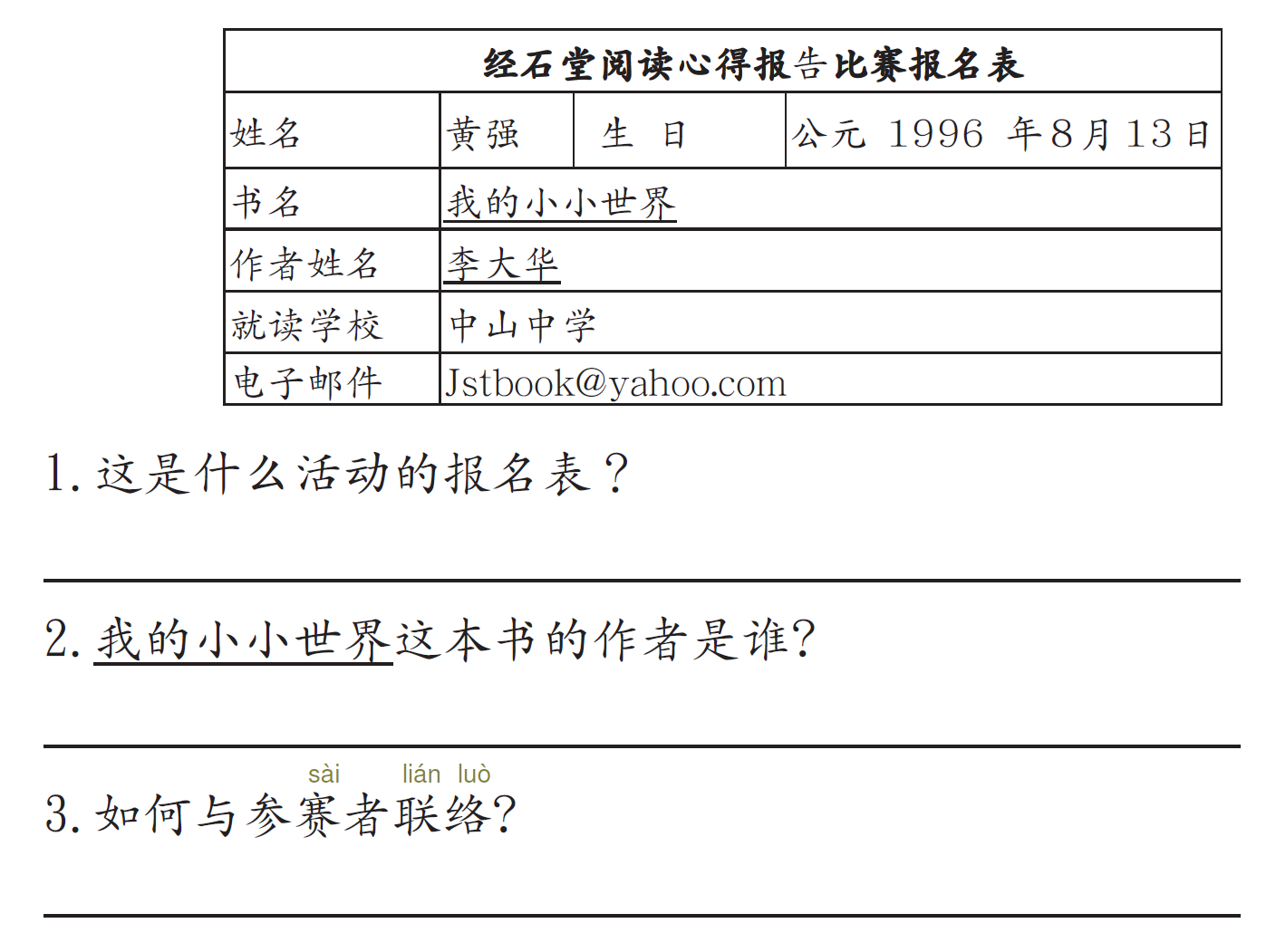 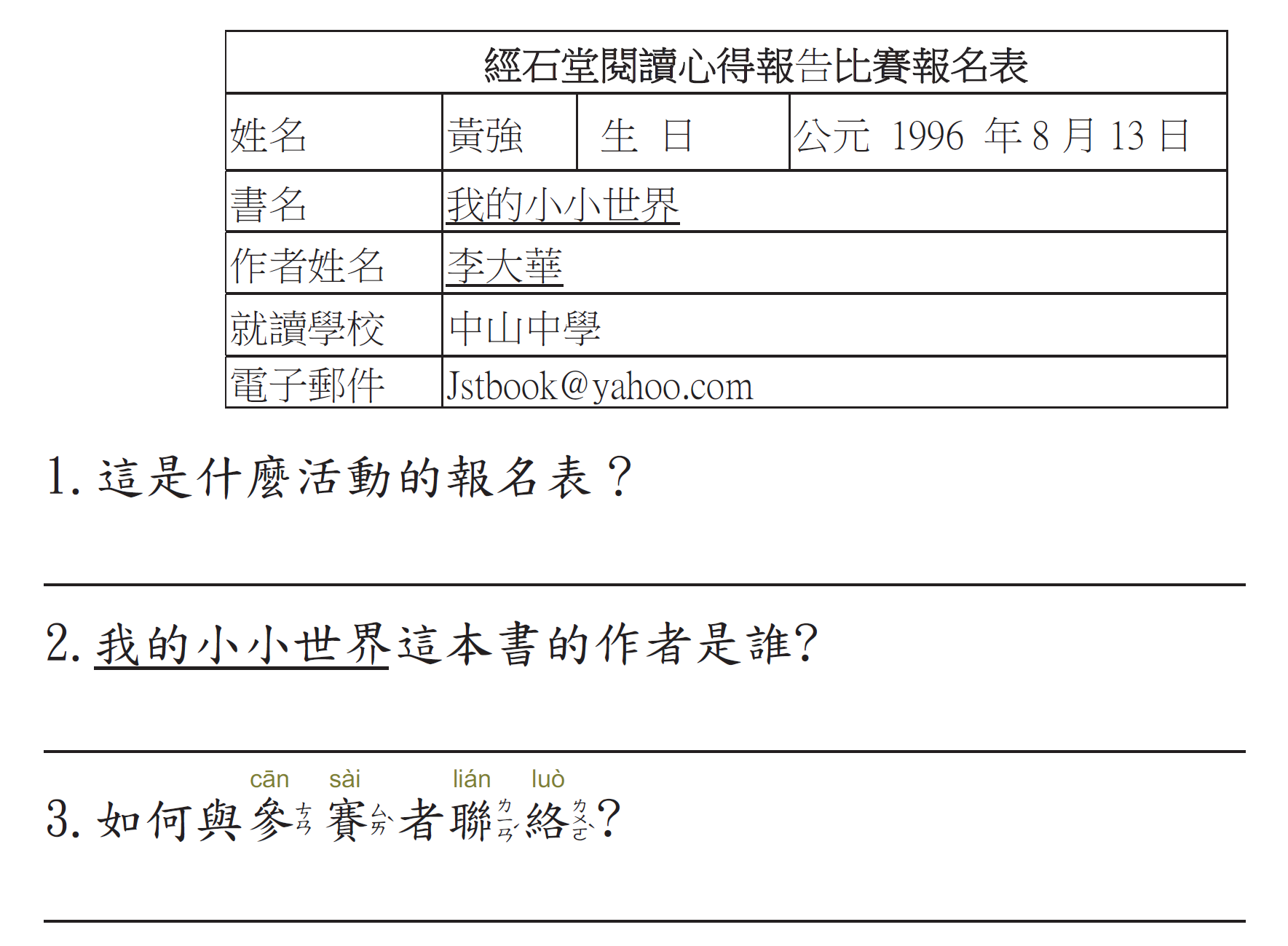 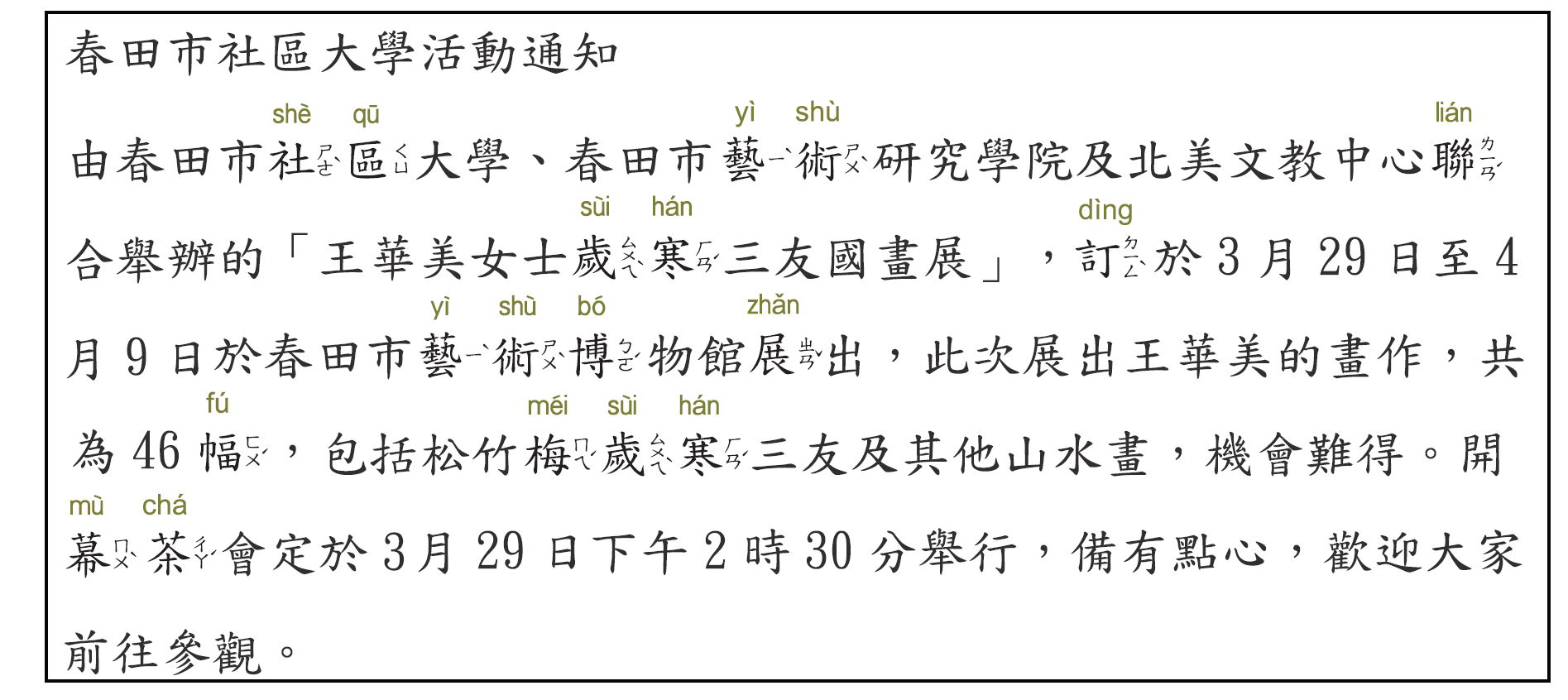 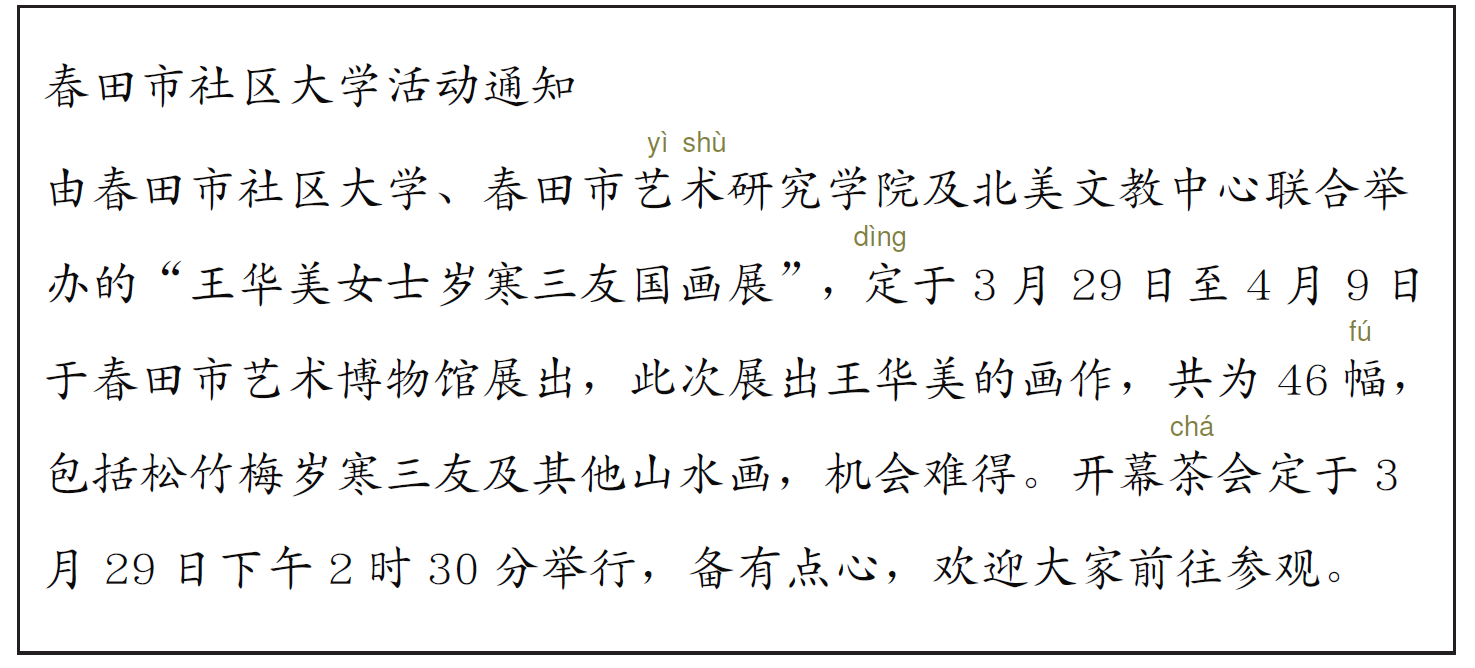 第二周
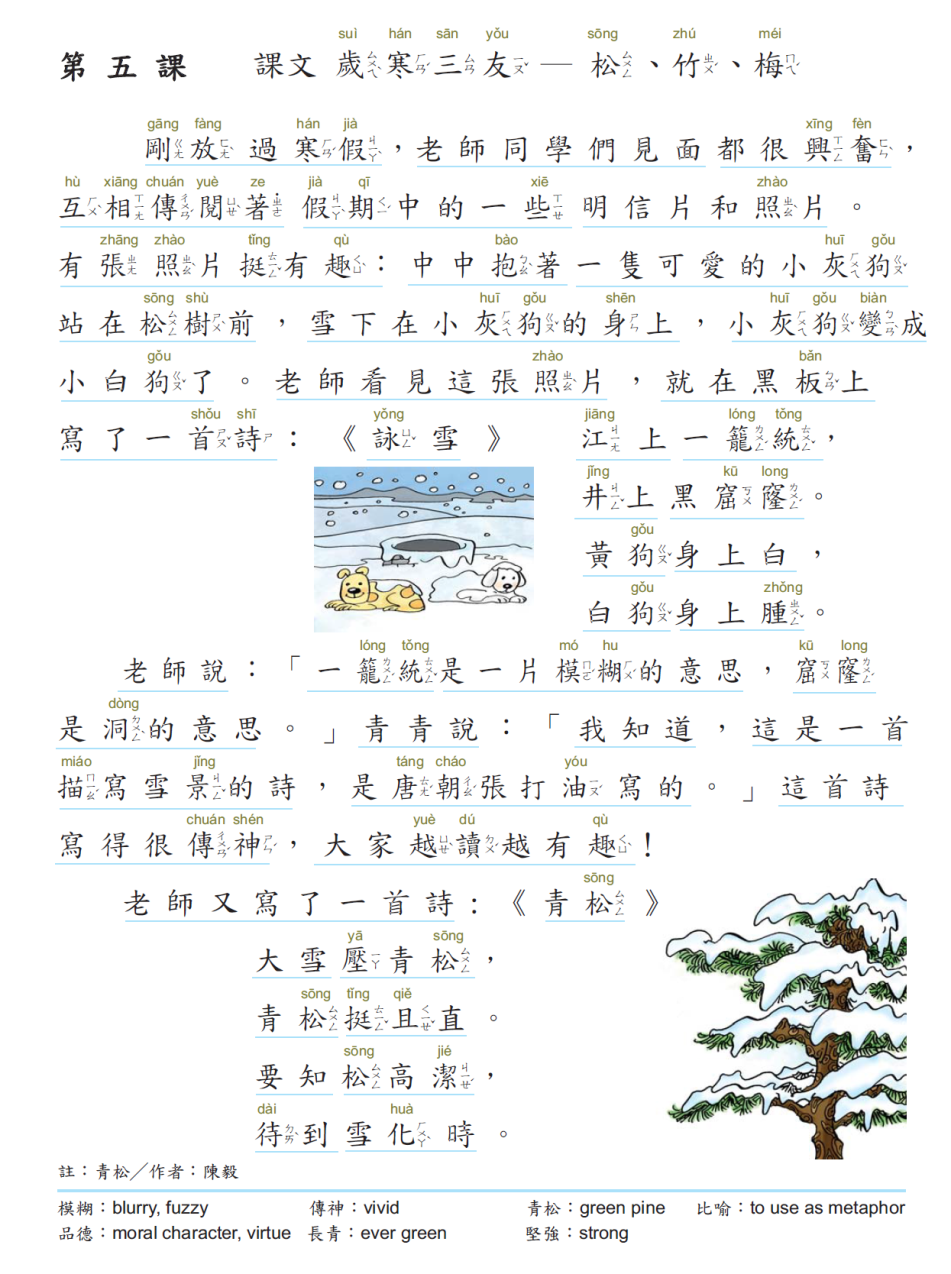 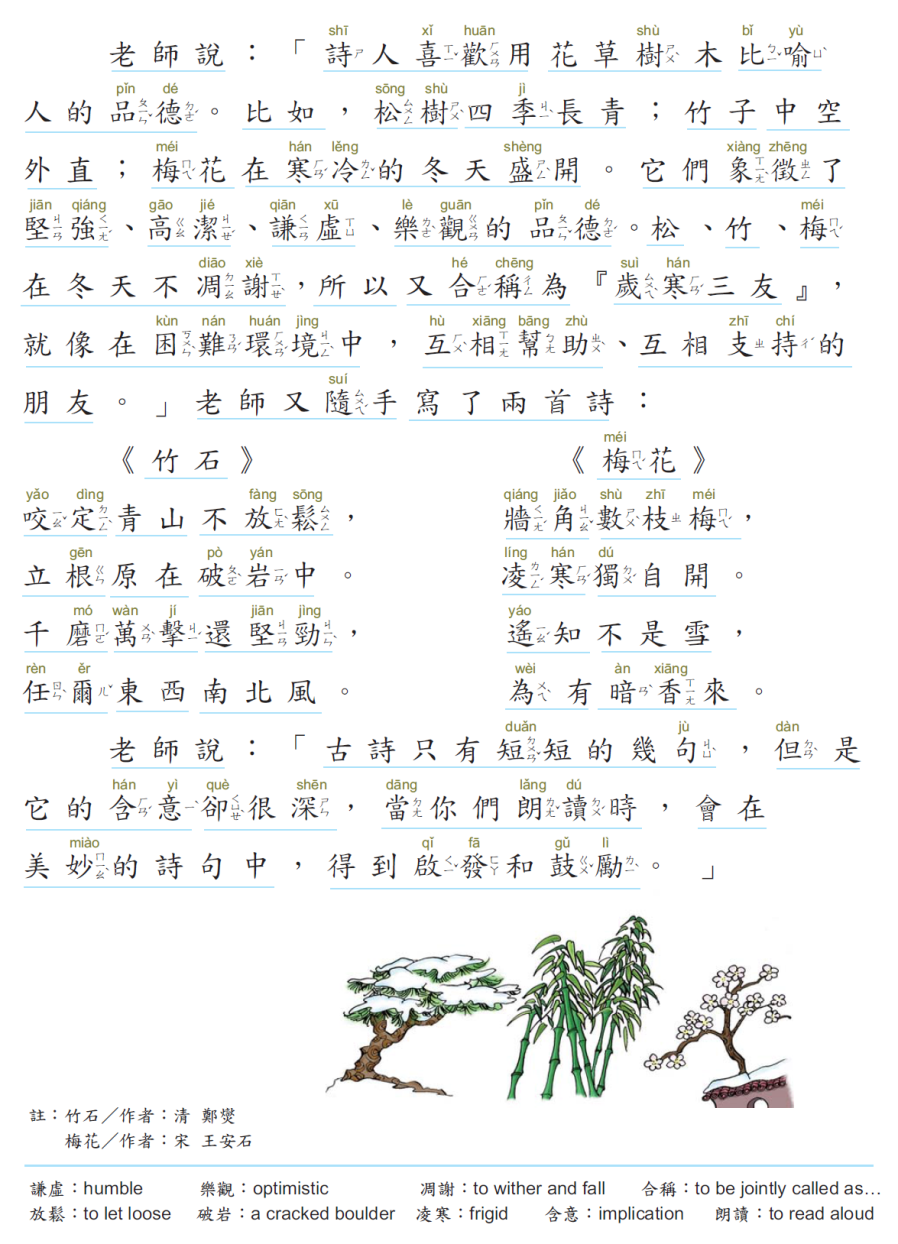 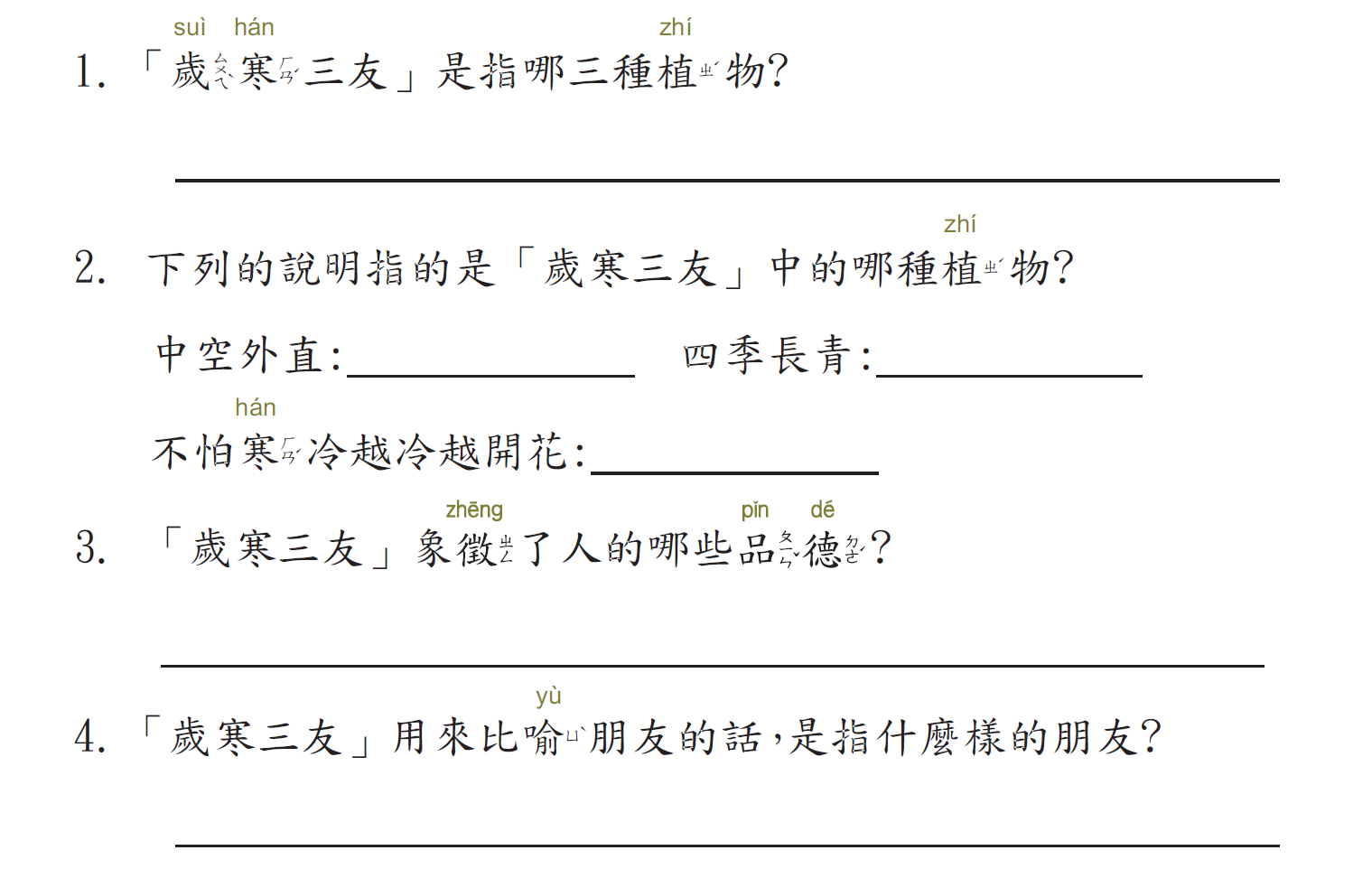 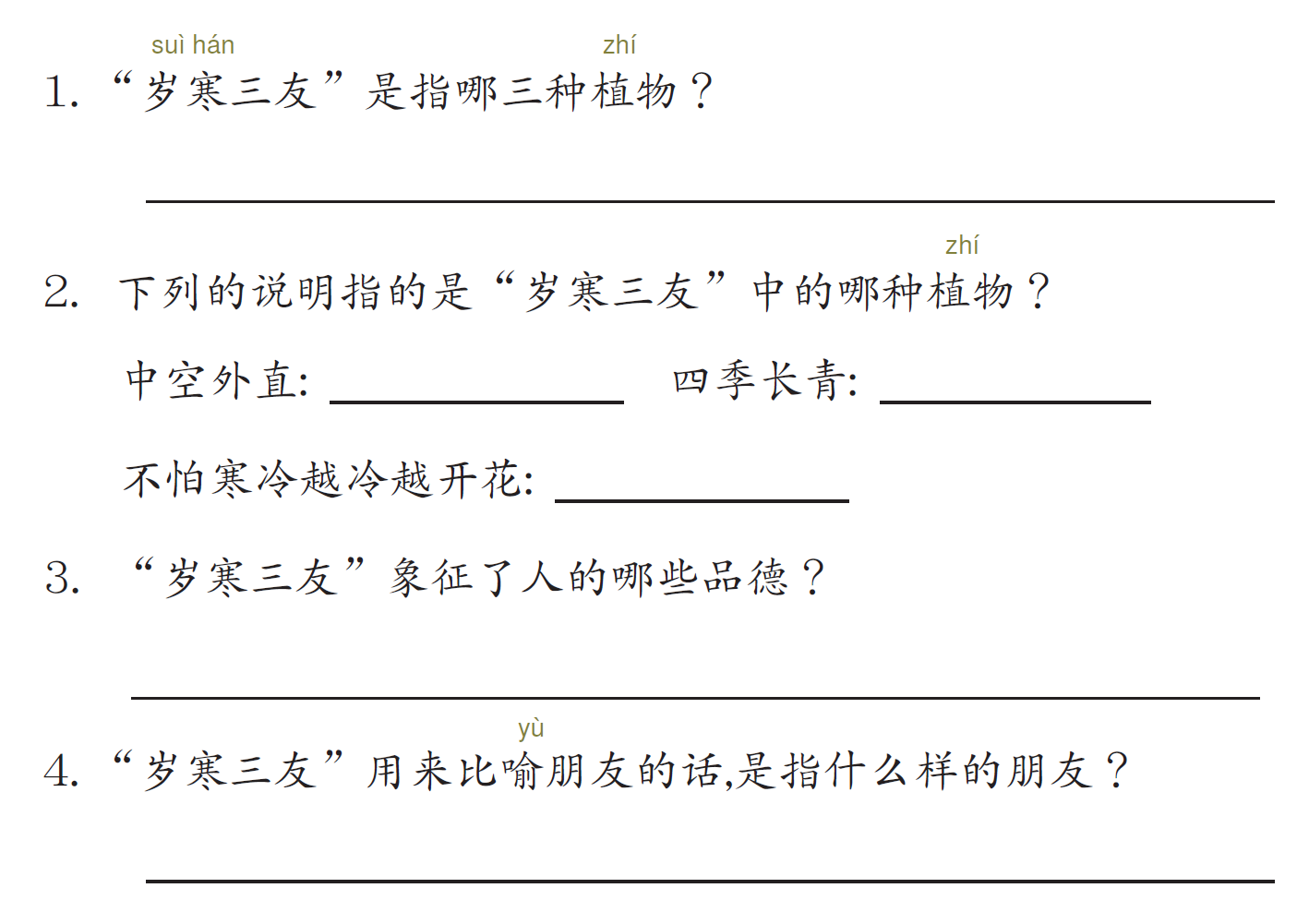 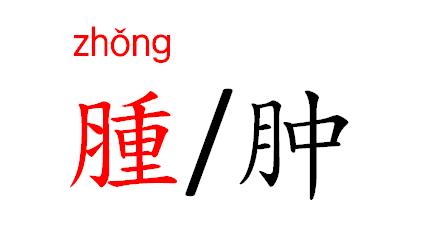 腫/腫
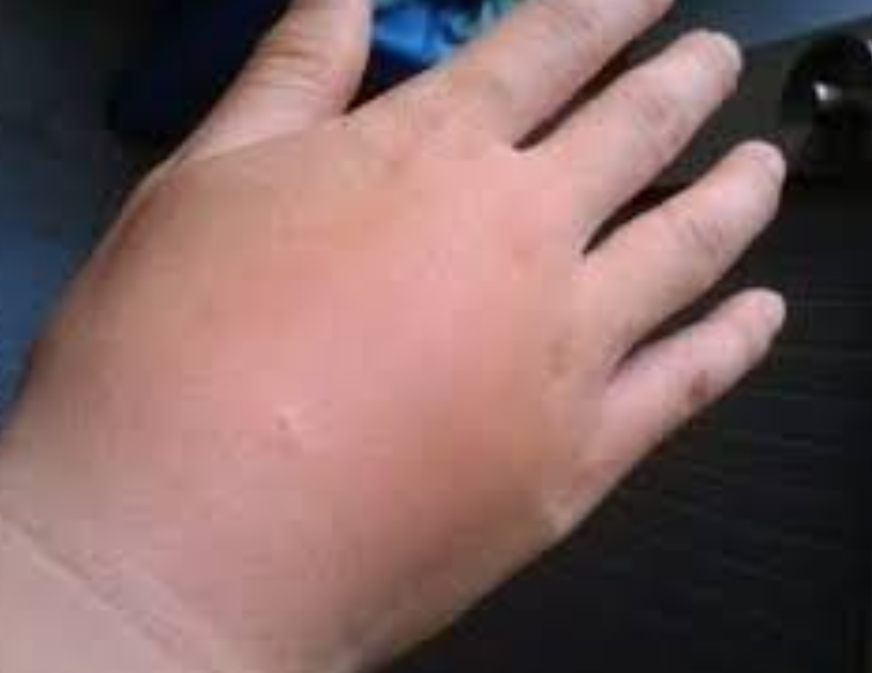 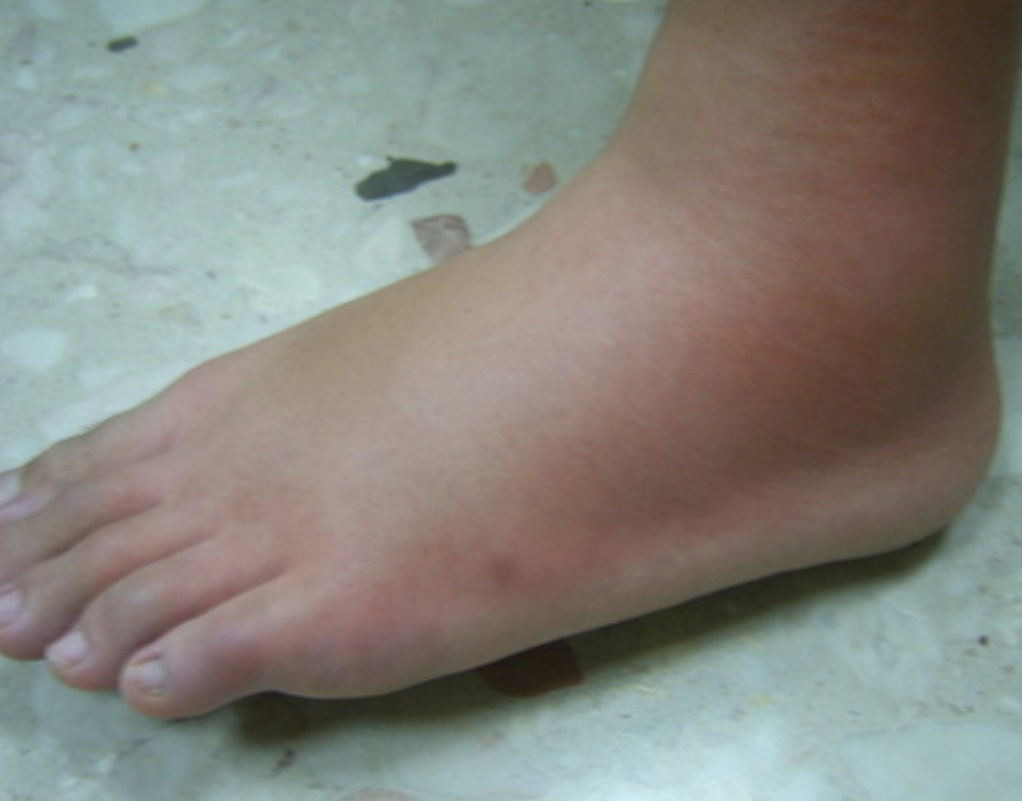 腫(to swell)
小寶寶從沙發上跌了下來，額頭(forehead)上腫了一個大包。
小宝宝从沙发上跌了下来，额头(forehead)上肿了一个大包。
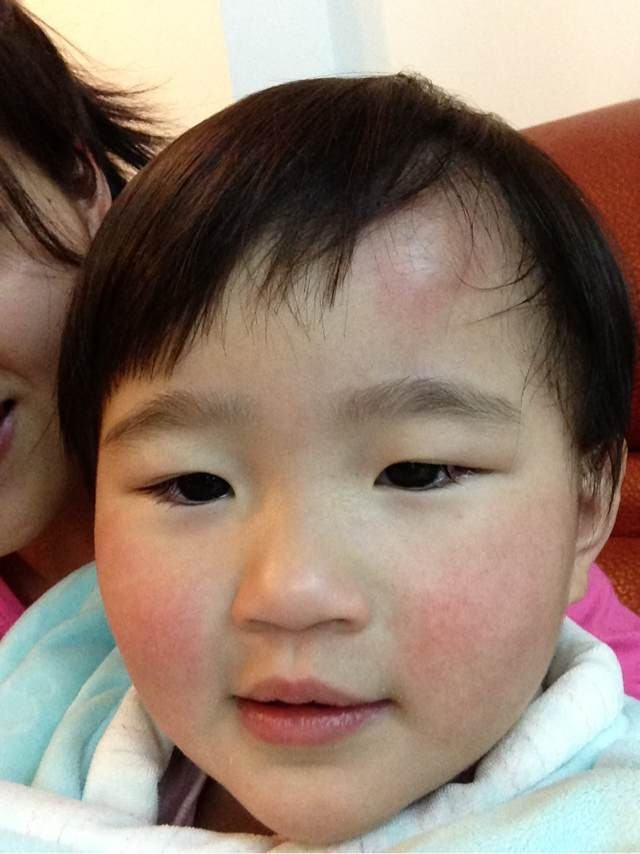 牙痛腫起來了牙痛肿起来了
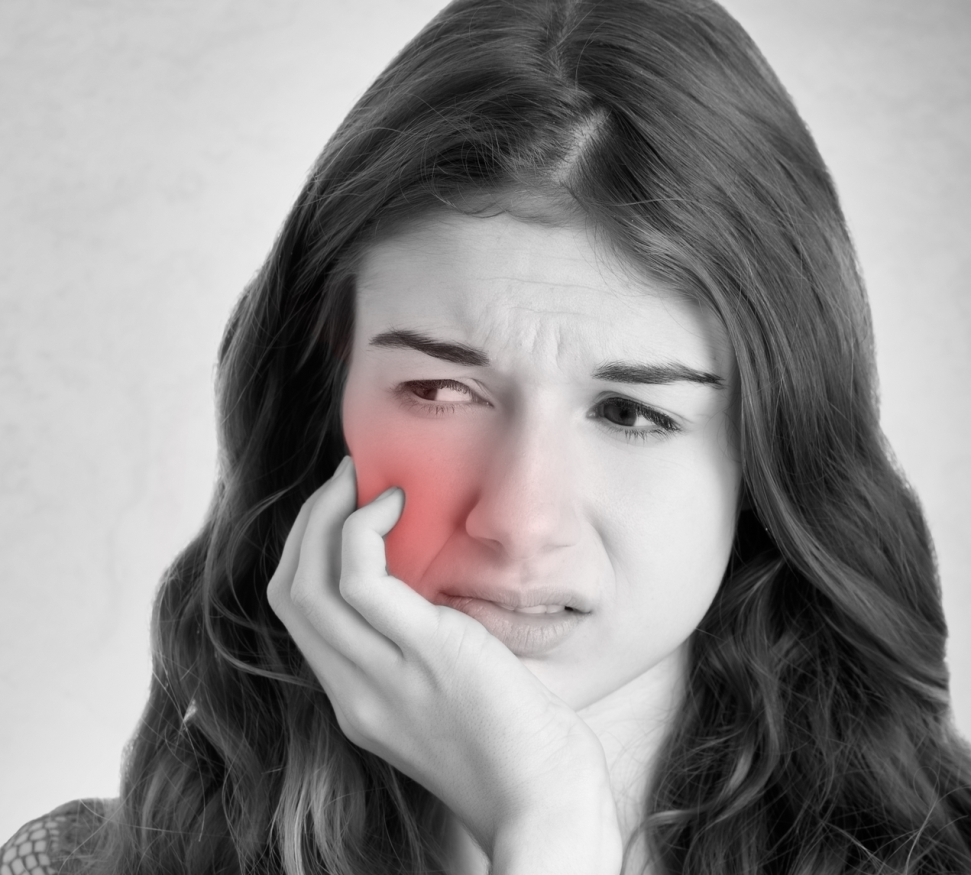 打肿脸充胖子
比喻宁可付出代价而硬充作了不起，为撑面子，做一些自己力不能及的事情。
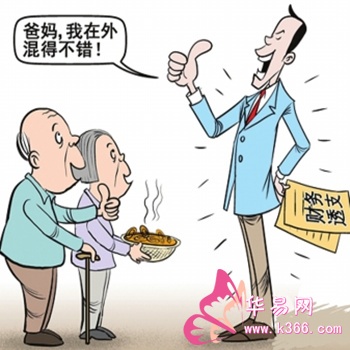 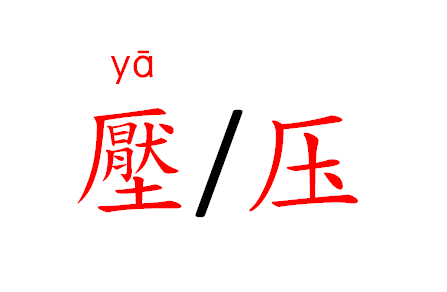 壓/壓
按压、挤压、压住、血压
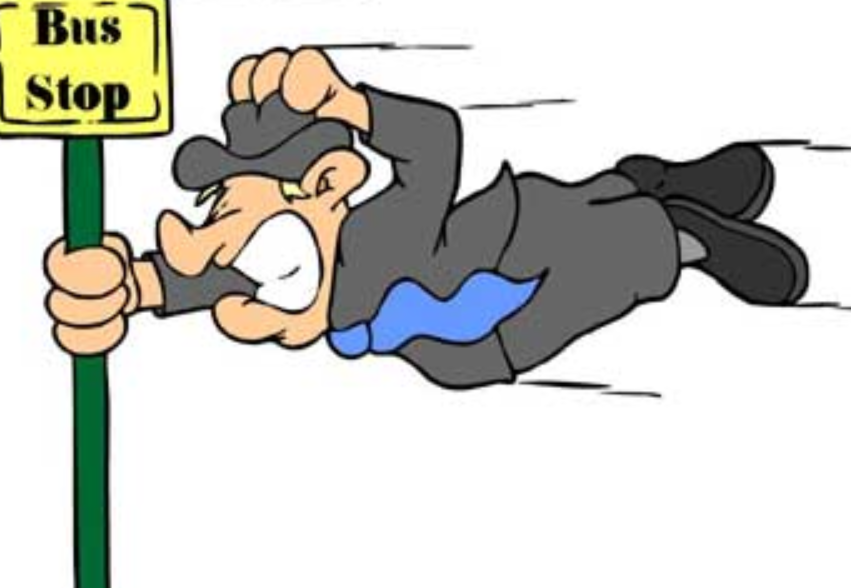 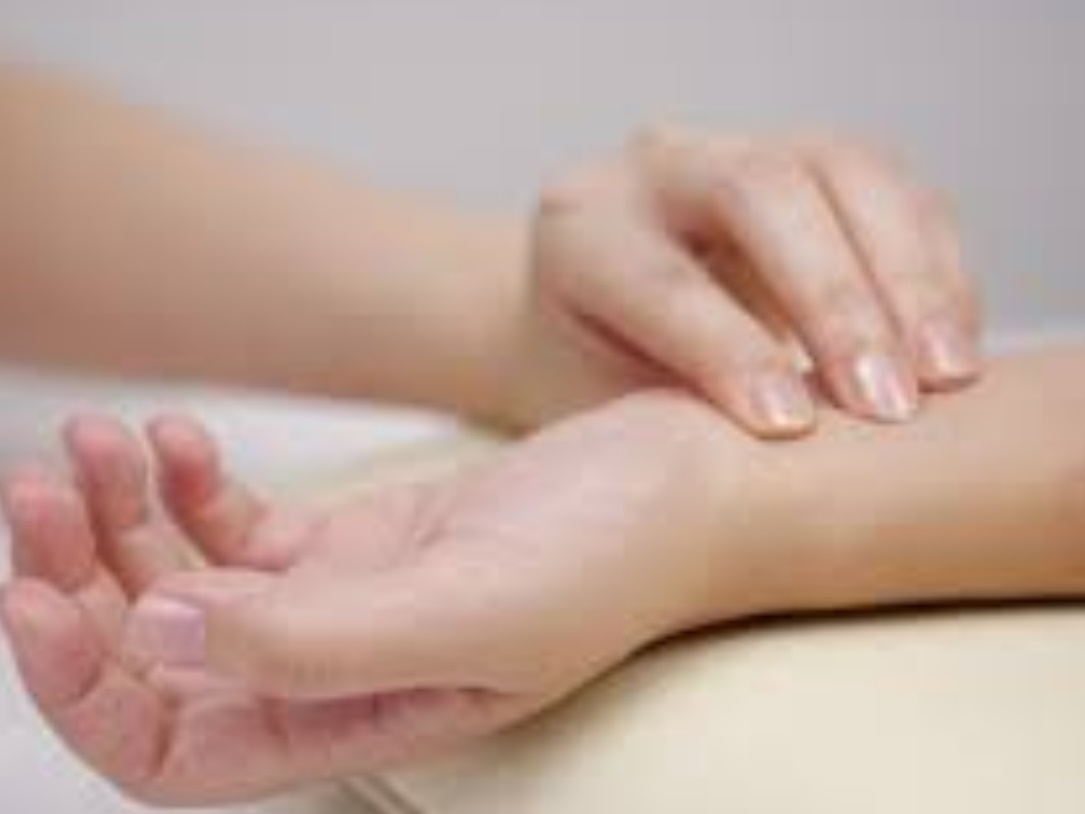 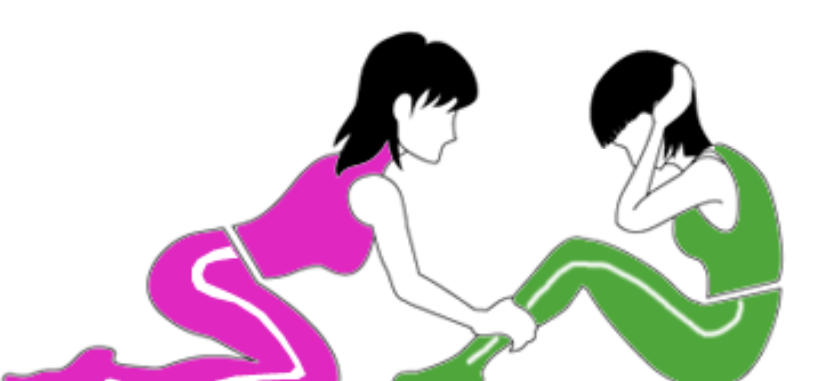 壓(to press)
這棵樹倒下來，壓壞了停在旁邊的車子。
这棵树倒下来，压坏了停在旁边的车子。
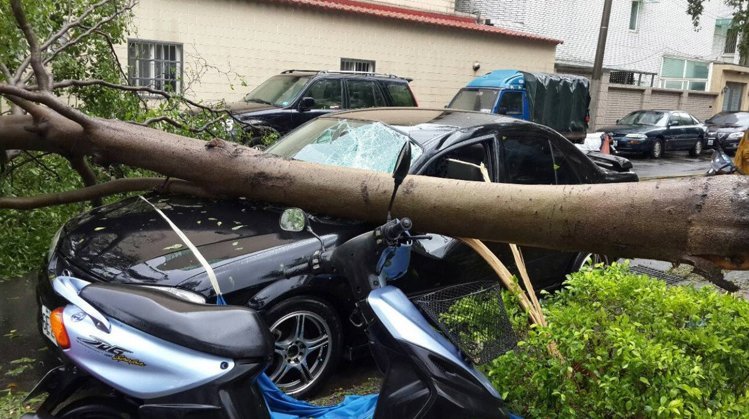 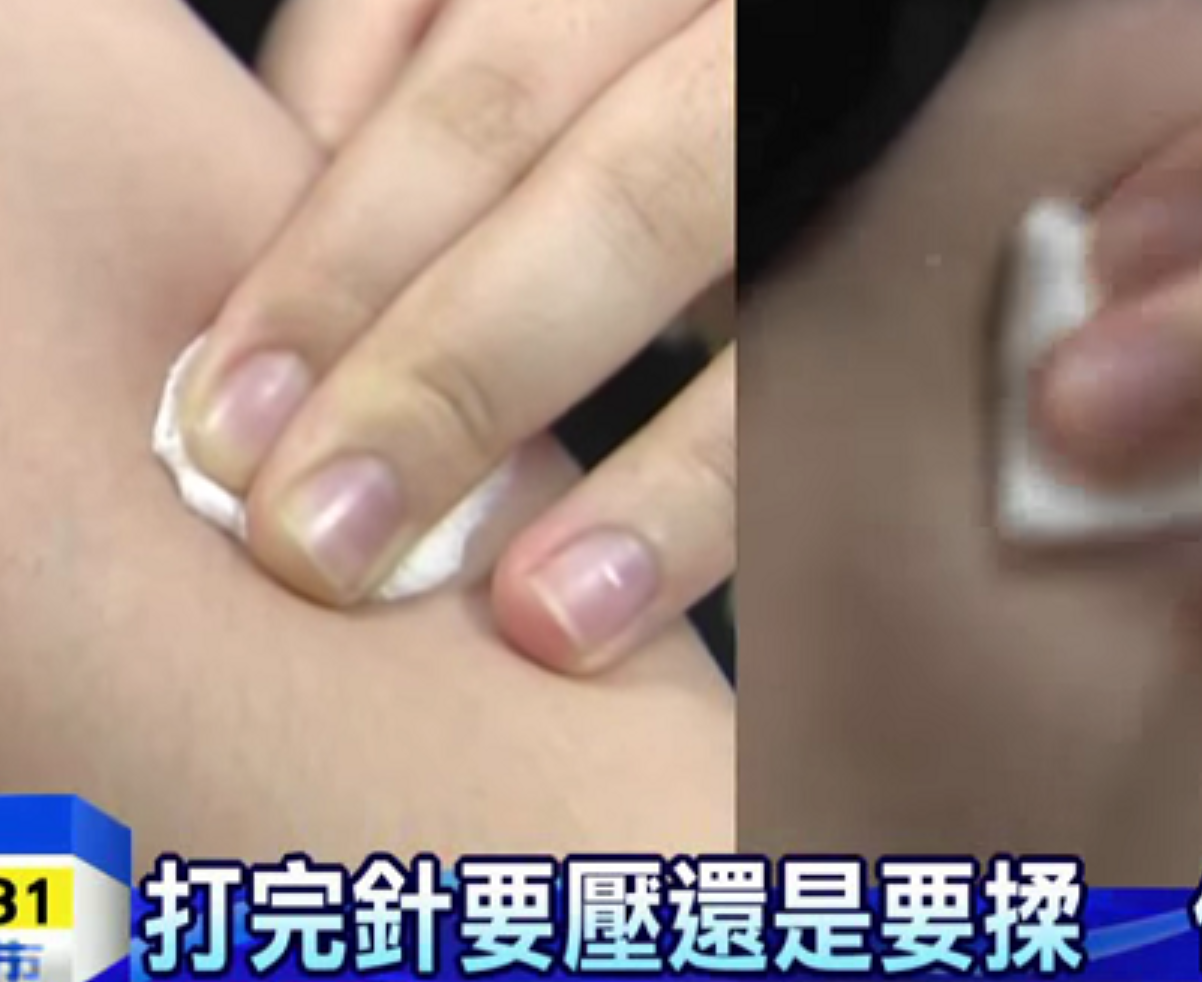 [Speaker Notes: 打完針用「壓」的是為了止血凝固，像是抽血後，護理師都會要你壓著幾分鐘。 而另一種用「揉」的是為了加強吸收，像是治療性的注射，用揉的效果會比較好。但家長要注意的是，如果小朋友疫苗注射，千萬不能揉，因為疫苗是長期保護，並非短暫吸收，並且揉後會疼痛反而造成反效果。打完針用「壓」的是為了止血凝固，像是抽血後，護理師都會要你壓著幾分鐘。 而另一種用「揉」的是為了加強吸收，像是治療性的注射，用揉的效果會比較好。但家長要注意的是，如果小朋友疫苗注射，千萬不能揉，因為疫苗是長期保護，並非短暫吸收，並且揉後會疼痛反而造成反效果。]
壓住瓶蓋向右轉就可以打開压住瓶盖向右转就可以打开
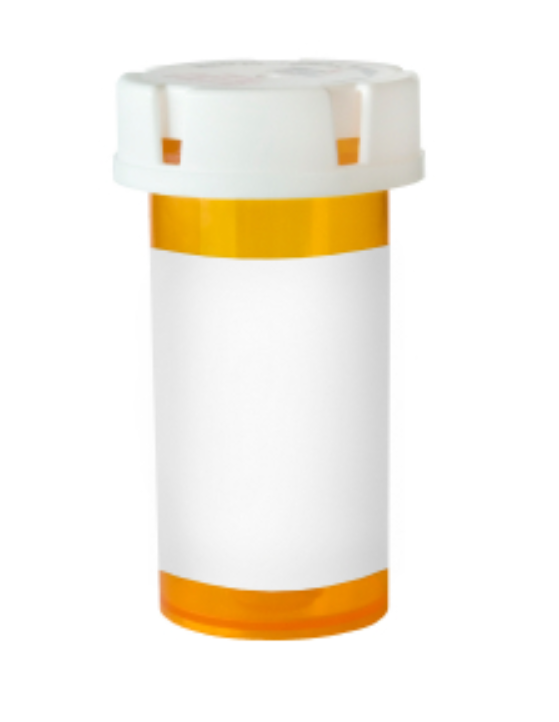 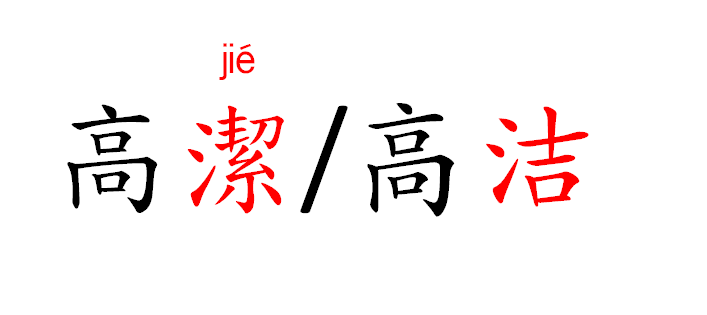 高潔/高潔
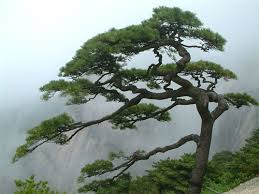 房間很整潔房间很整洁
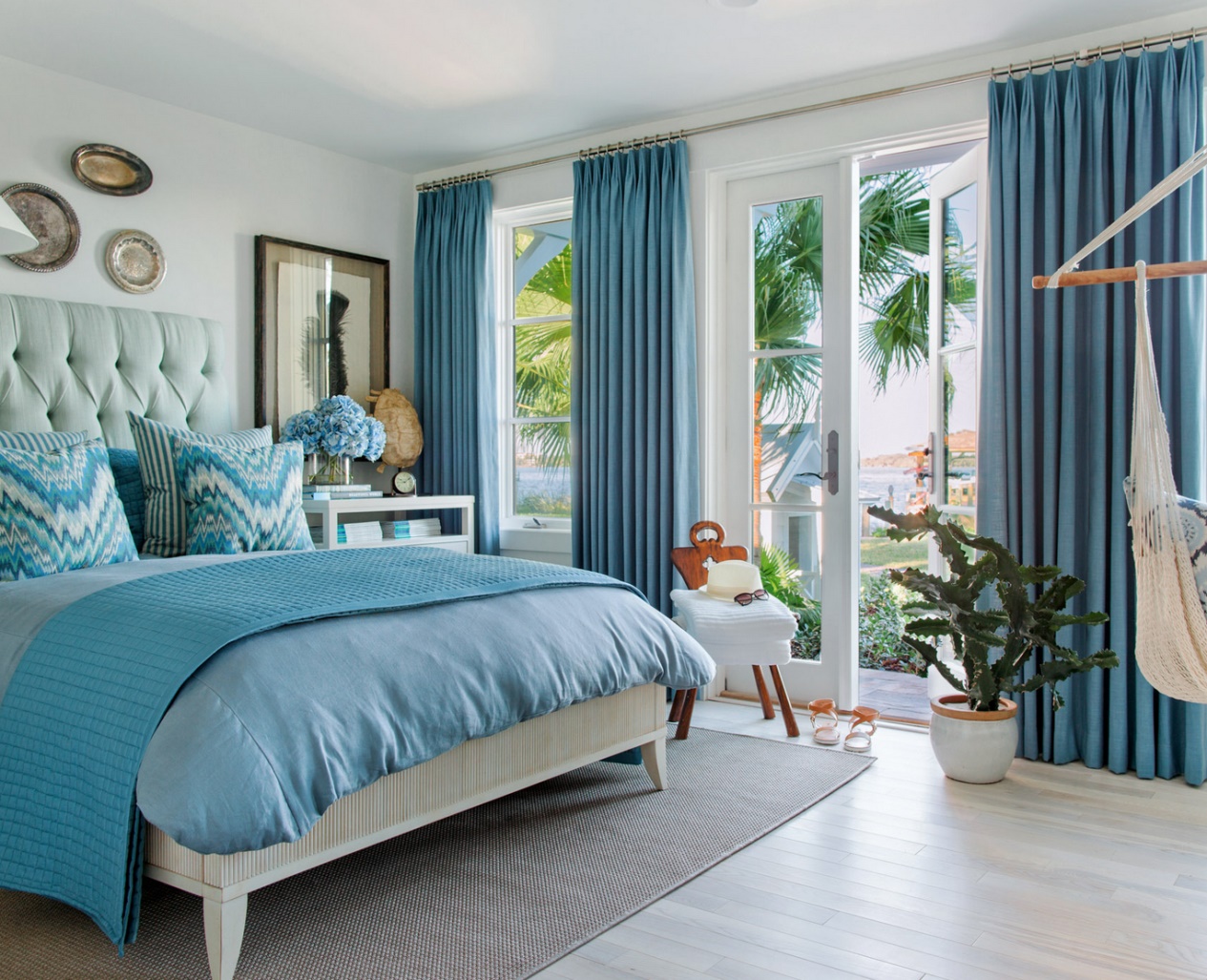 潔洁(clean)
維持環境的整潔是我們每個人的責任。
维持环境的整洁是我们每个人的责任。
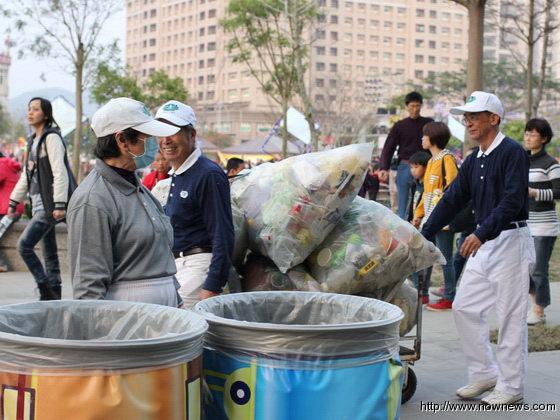 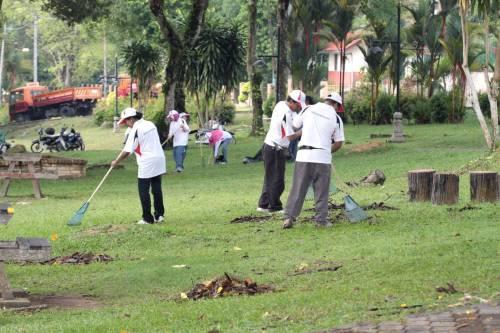 请用括号内的字造句来完成对话:
5. A: ______________________________（整洁）
B: 我每个星期都会固定打扫清洁。
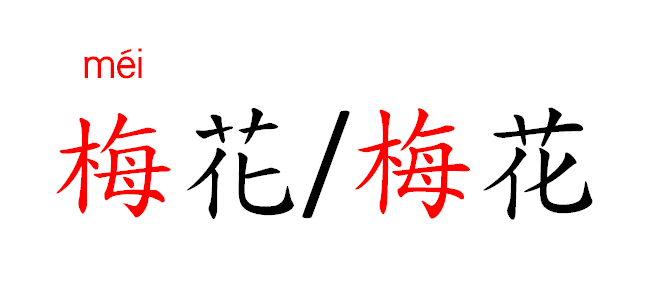 梅花/梅花
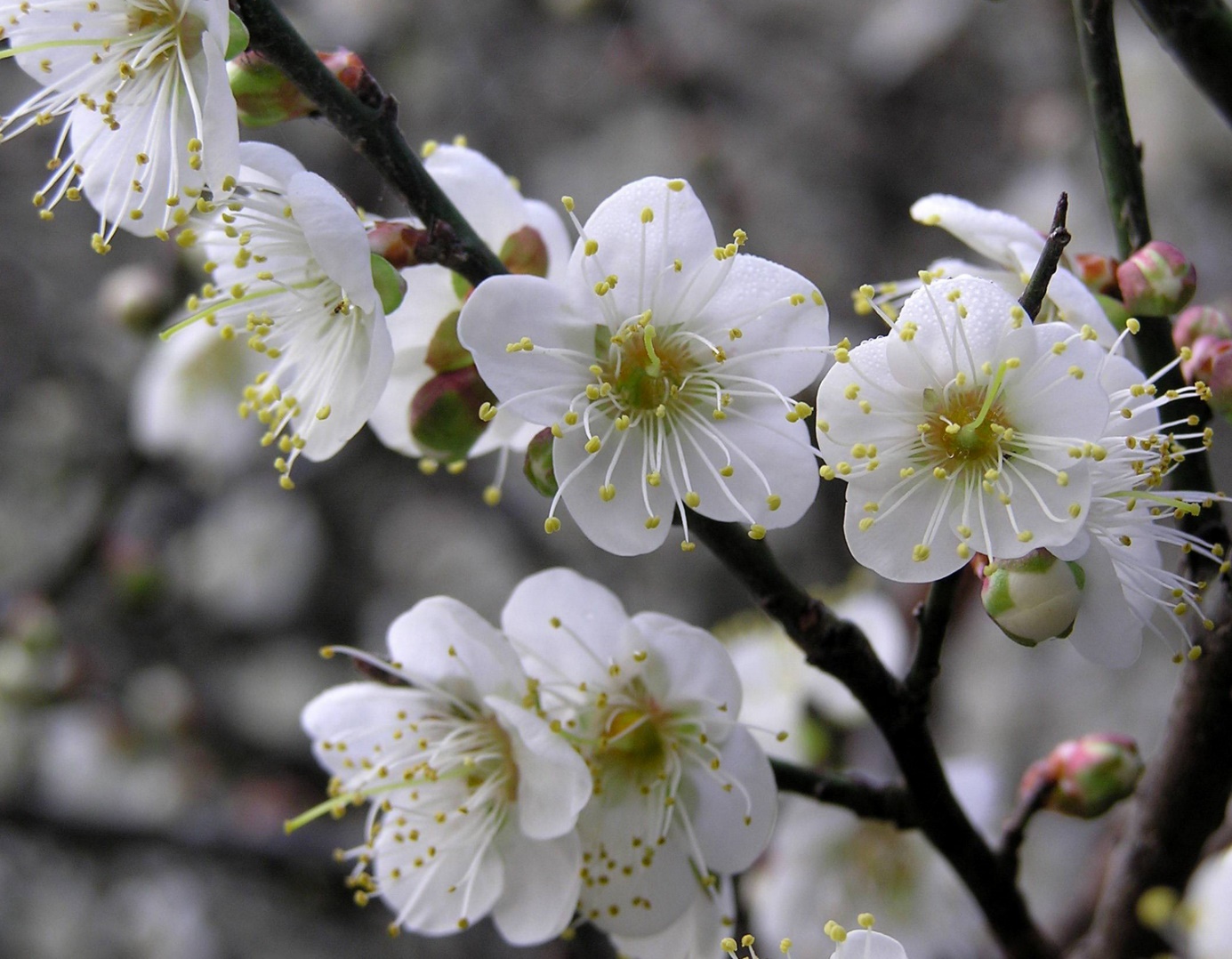 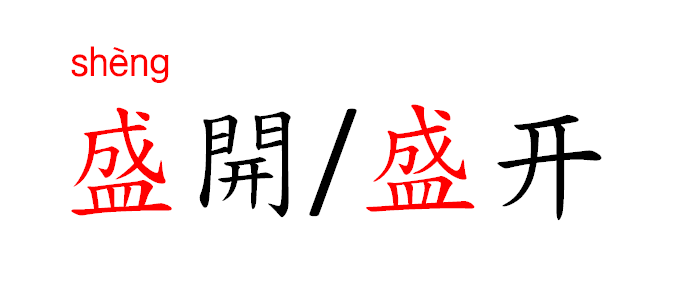 盛開/盛開
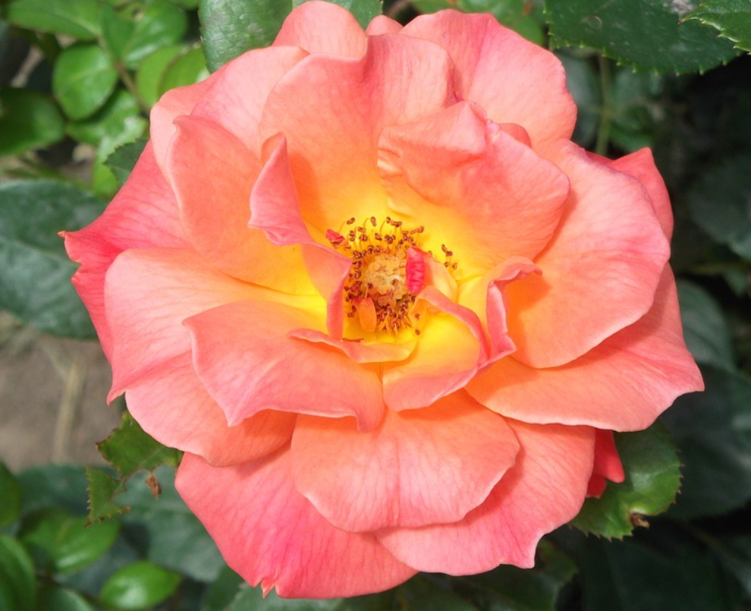 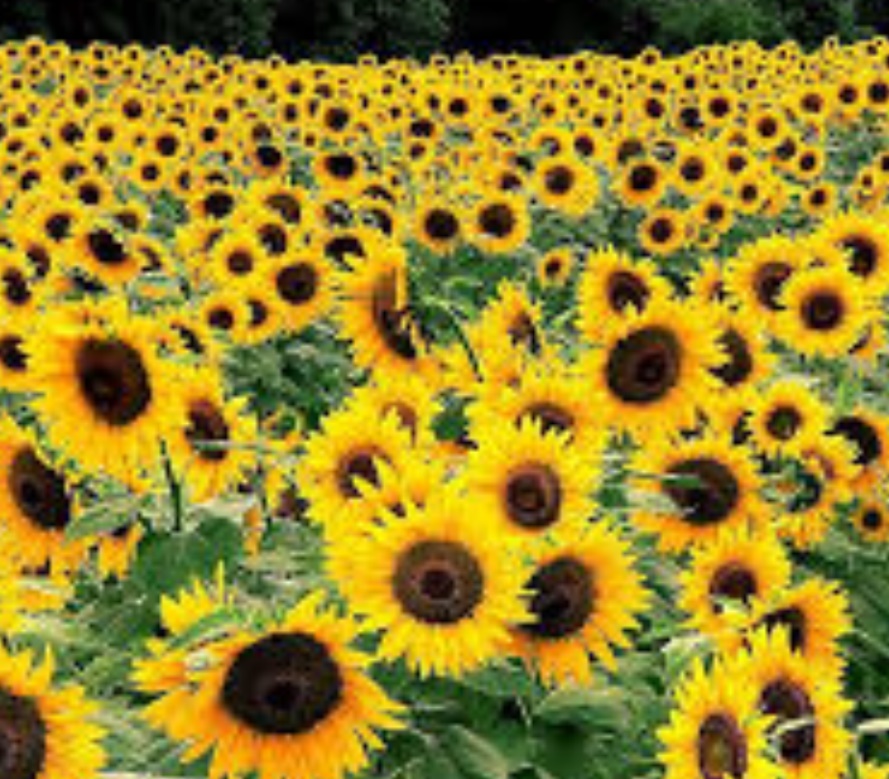 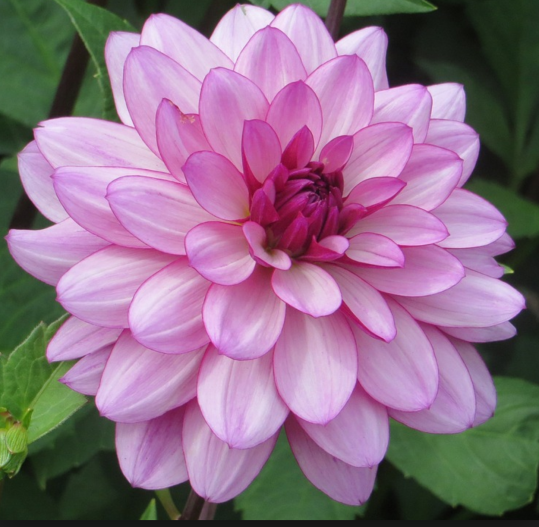 場面很盛大场面很盛大
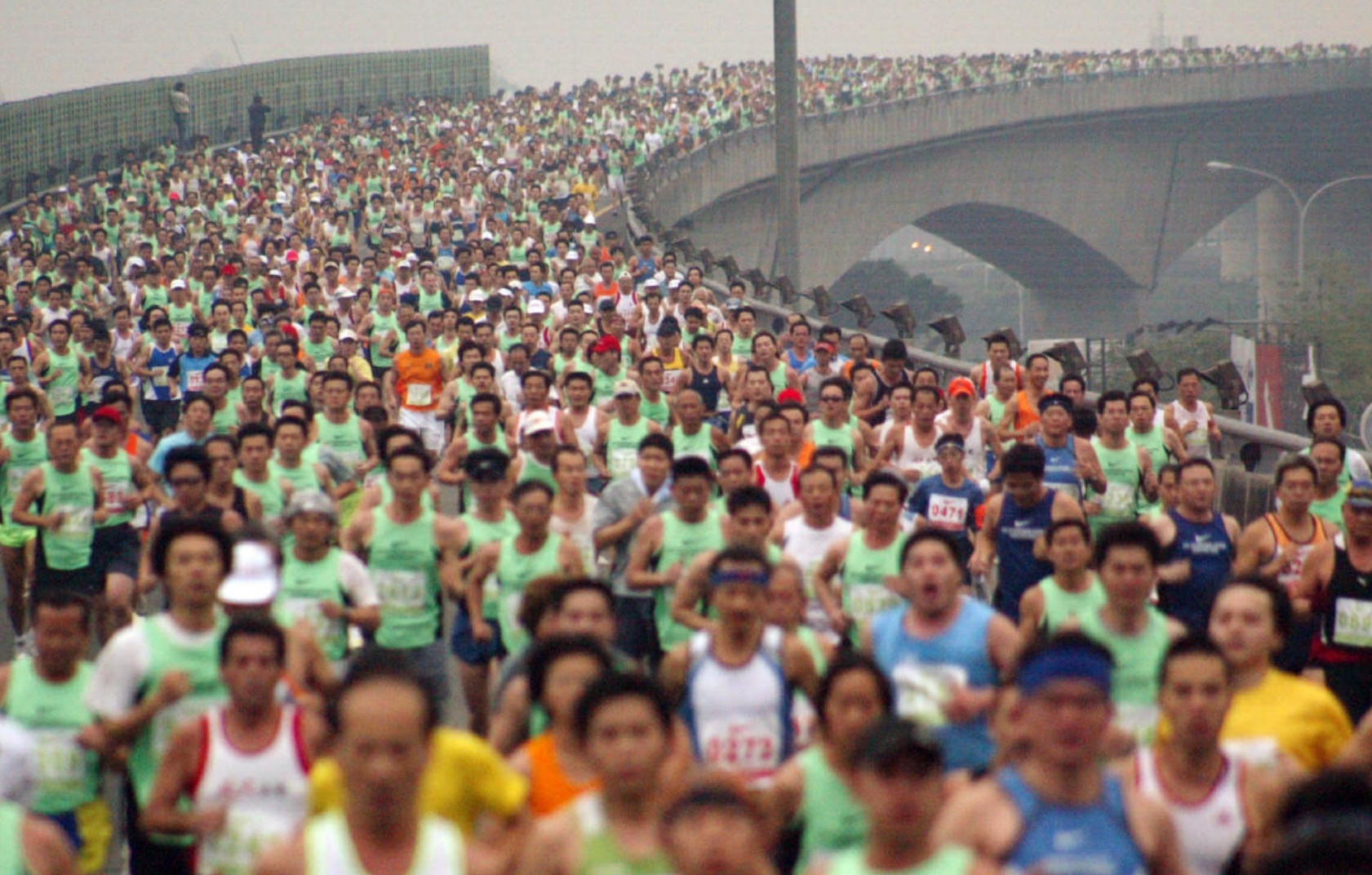 请用括号内的字造句来完成对话:
2. A: 昨天的音乐会很多人参加吧?
__________________________________（盛大）
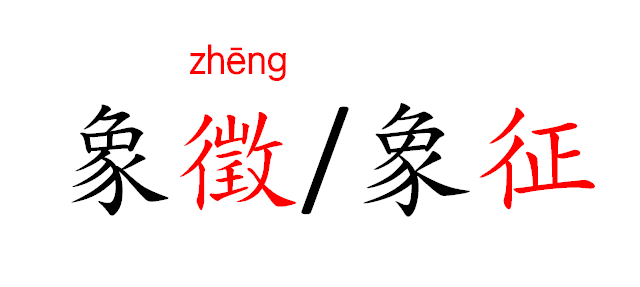 象徵/象徵
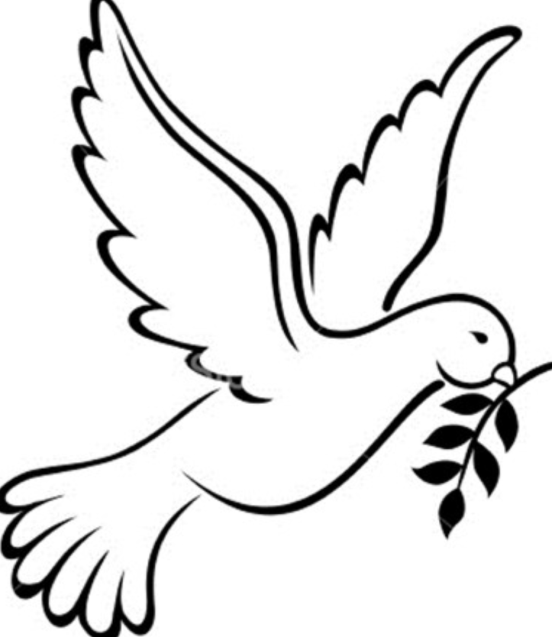 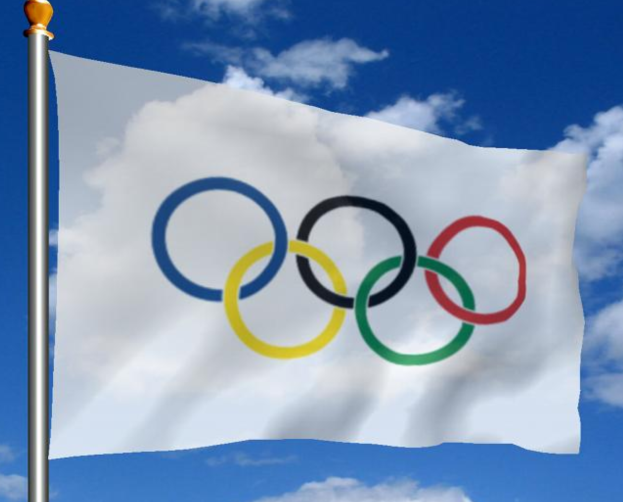 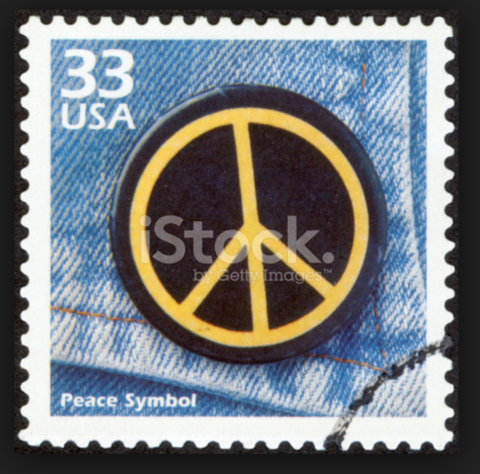 和平
象徵象征(to symbolize)
國旗(anthem)象徵國家， 所以每個國家的國旗都不一樣。
国旗(anthem)象征国家， 所以每个国家的国旗都不一样。
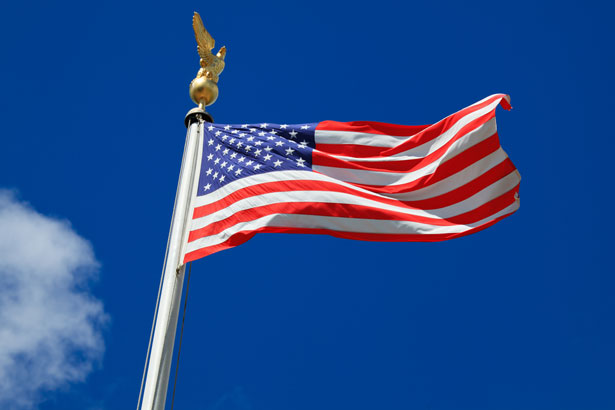 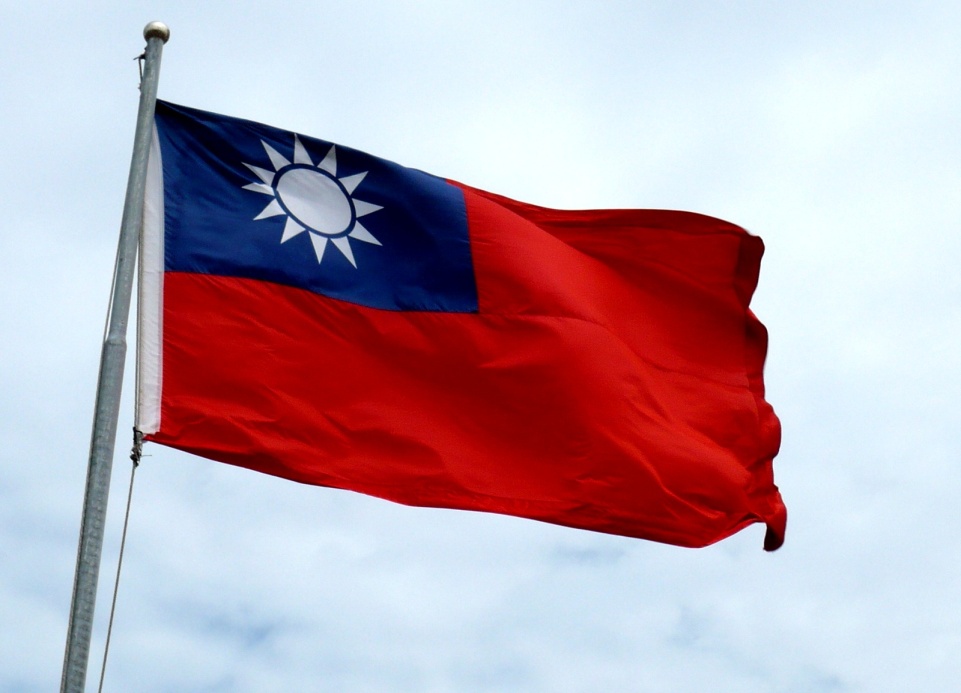 [Speaker Notes: 象徵，是指以具體的事物或形象來間接表現抽象或其他事物的觀念。]
壽桃、壽麵象徵長壽寿桃、寿面象征长寿
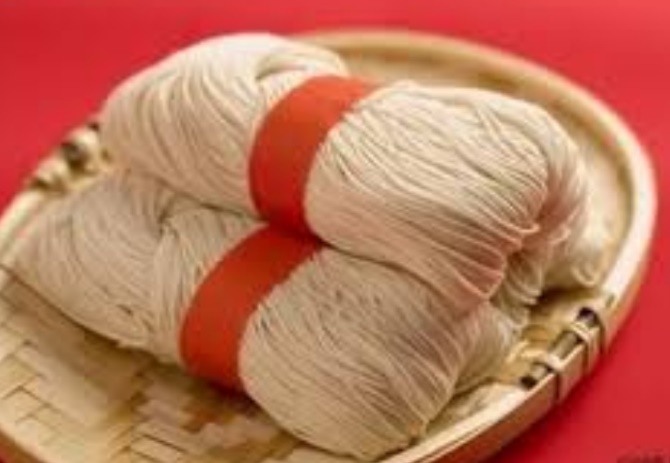 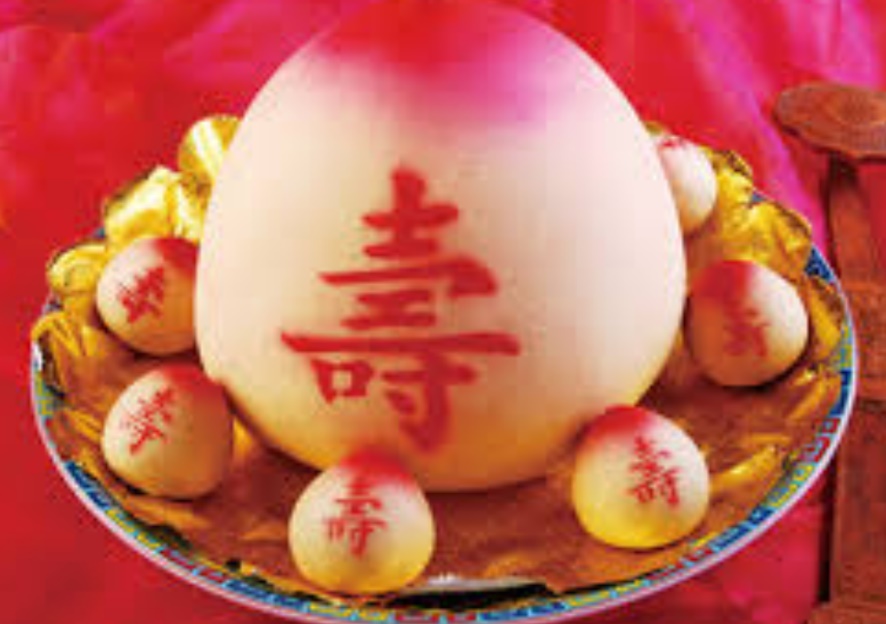 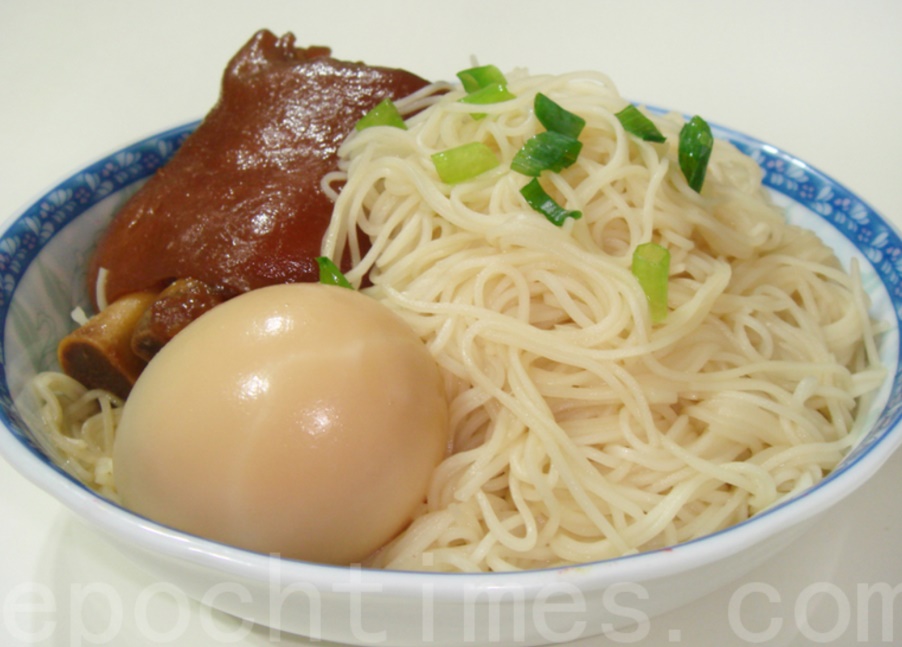 请用括号内的字造句来完成对话:
1. A: 你知道为什么过生日要吃寿桃寿面吗?
__________________________________（象征）
请用括号内的字造句来完成对话:
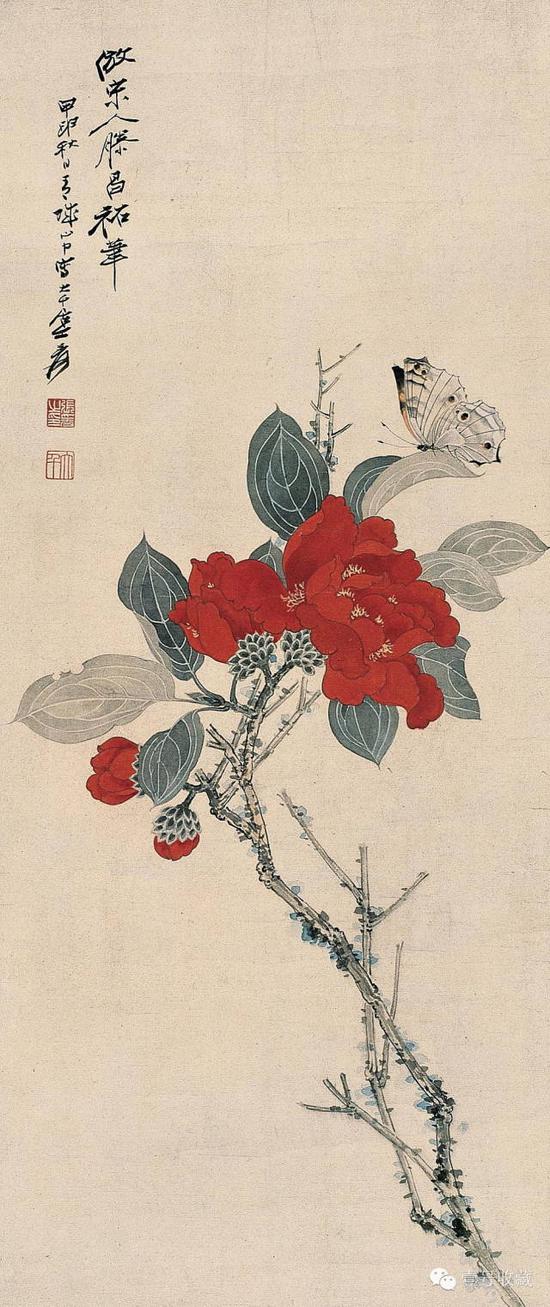 3. A: 张大千是一位很有名的画家?
_______________________（传神）
请用括号内的字造句来完成对话:
4. A: 你喜欢什么样的朋友？
__________________________________（互相）
徵求征求(to ask for)/應徵应征(to respond to a want ad.)
這家公司正在徵求會說中文的助理(assistant) ， 你要不要去應徵看看? 
这家公司正在征求会说中文的助理(assistant) ， 你要不要去应征看看?
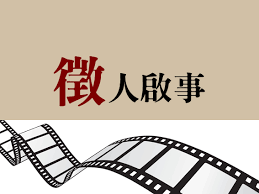 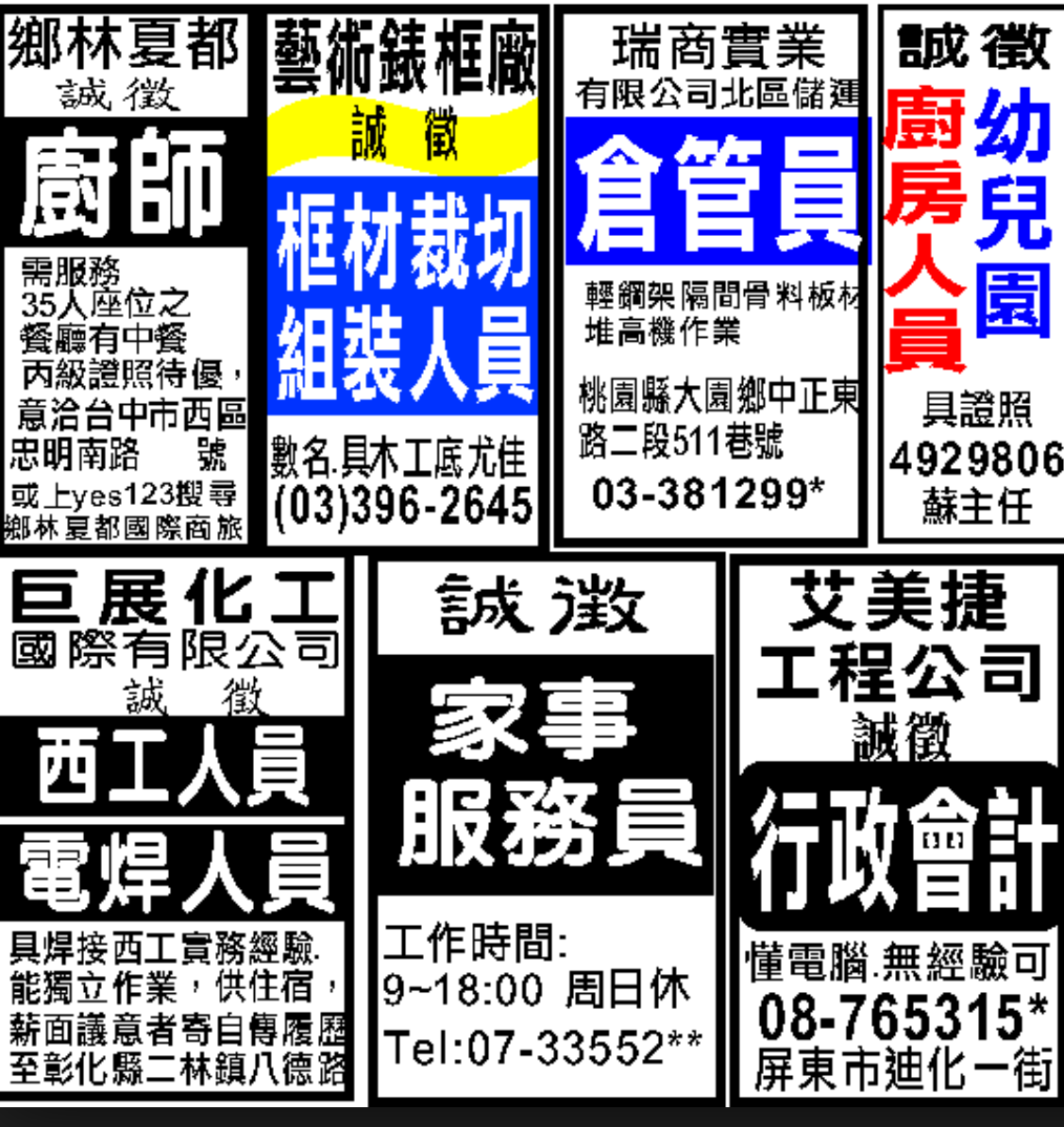 支持/支持
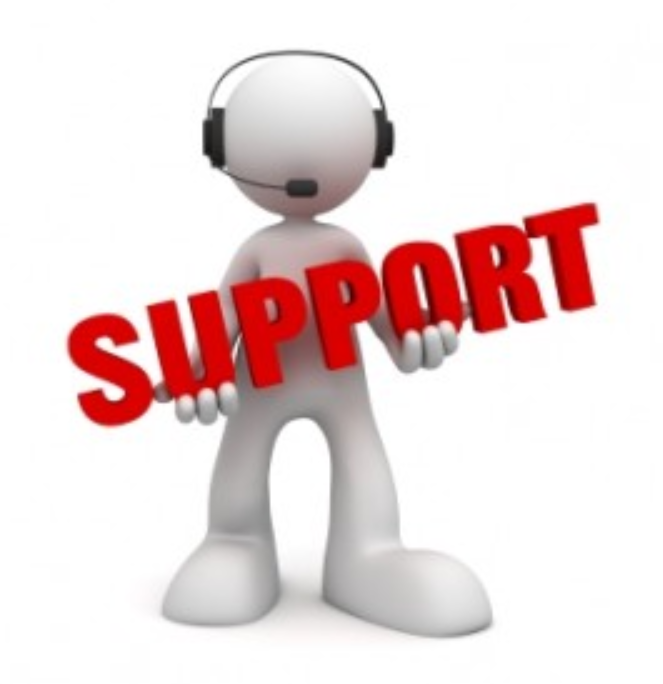 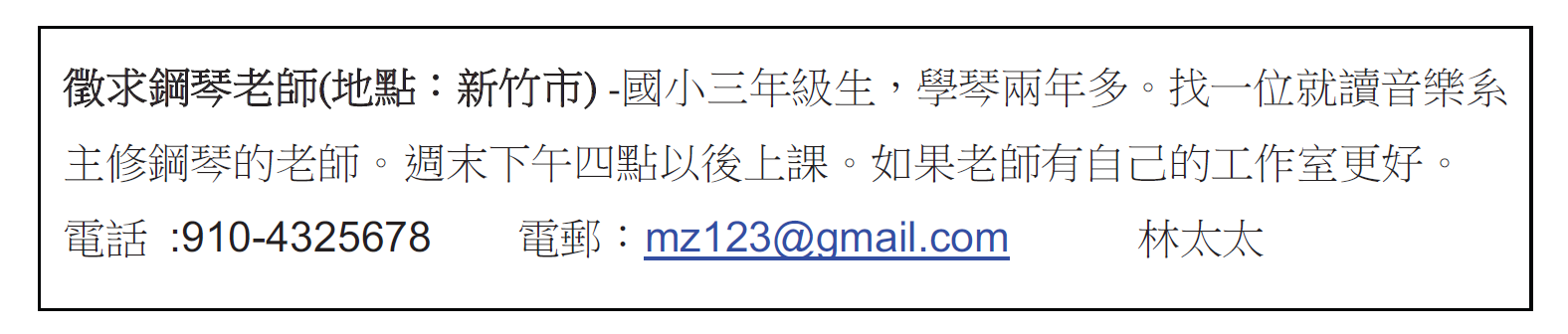 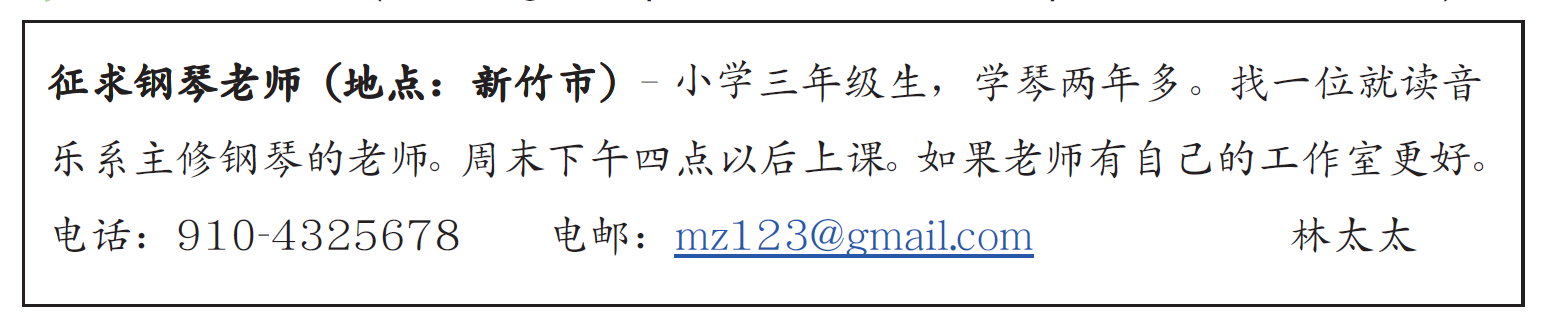 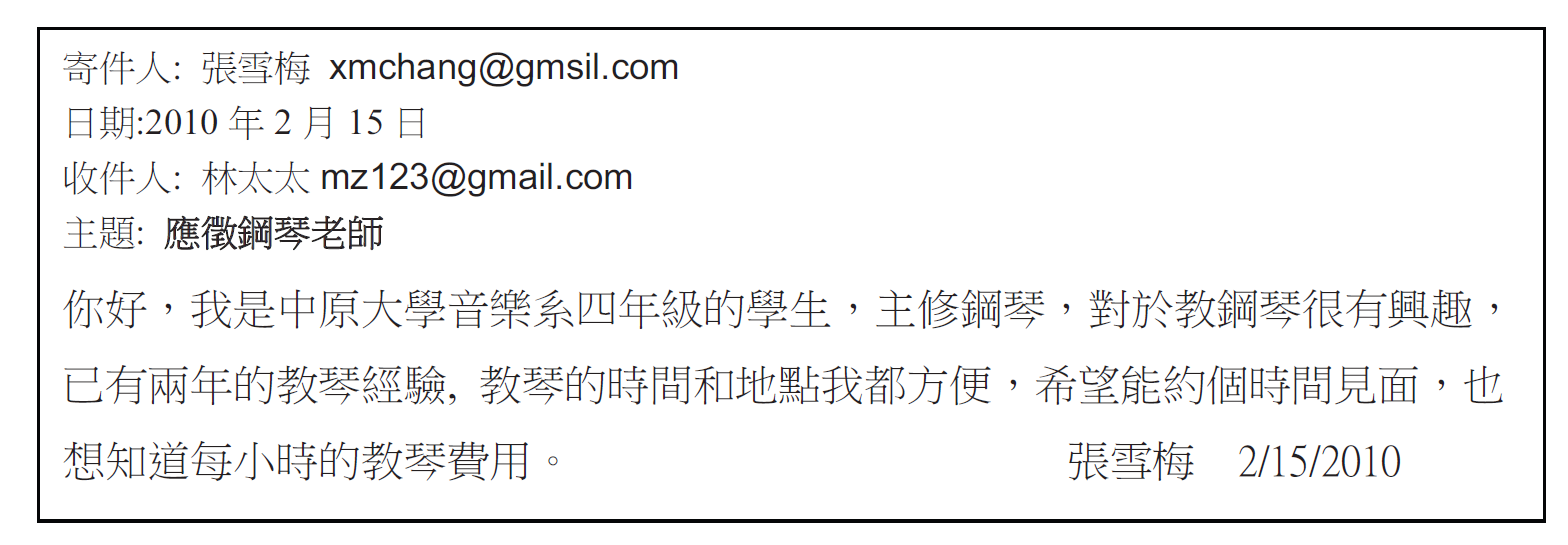 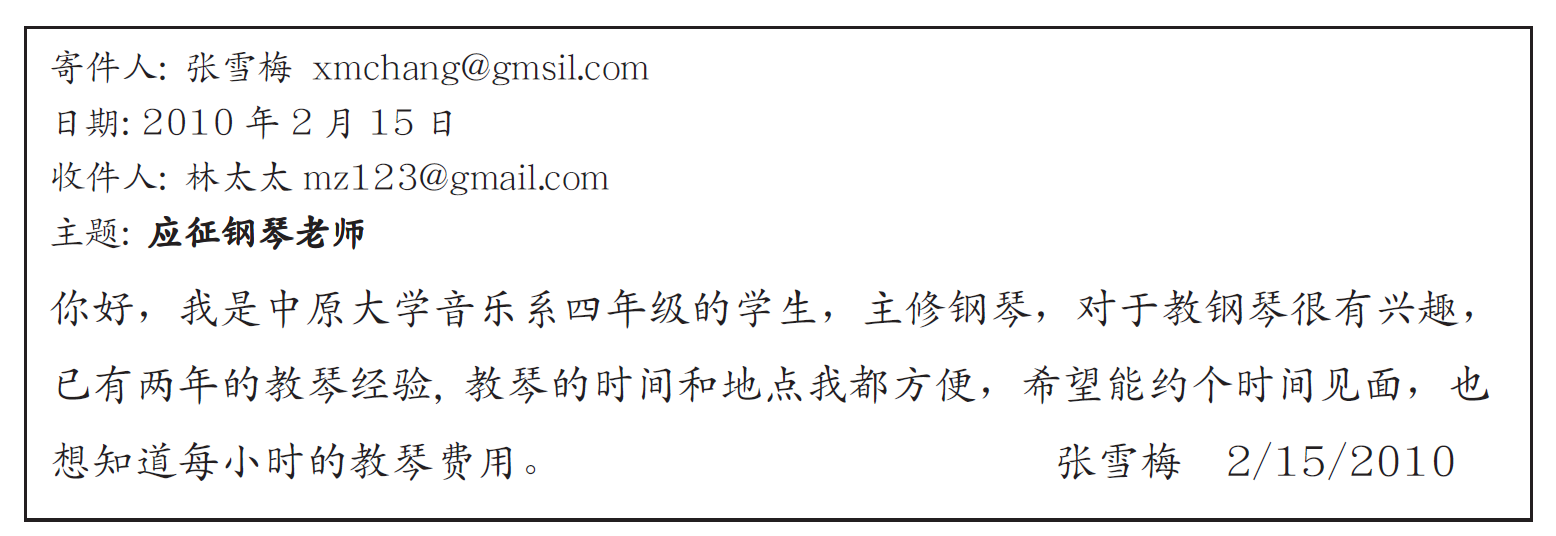 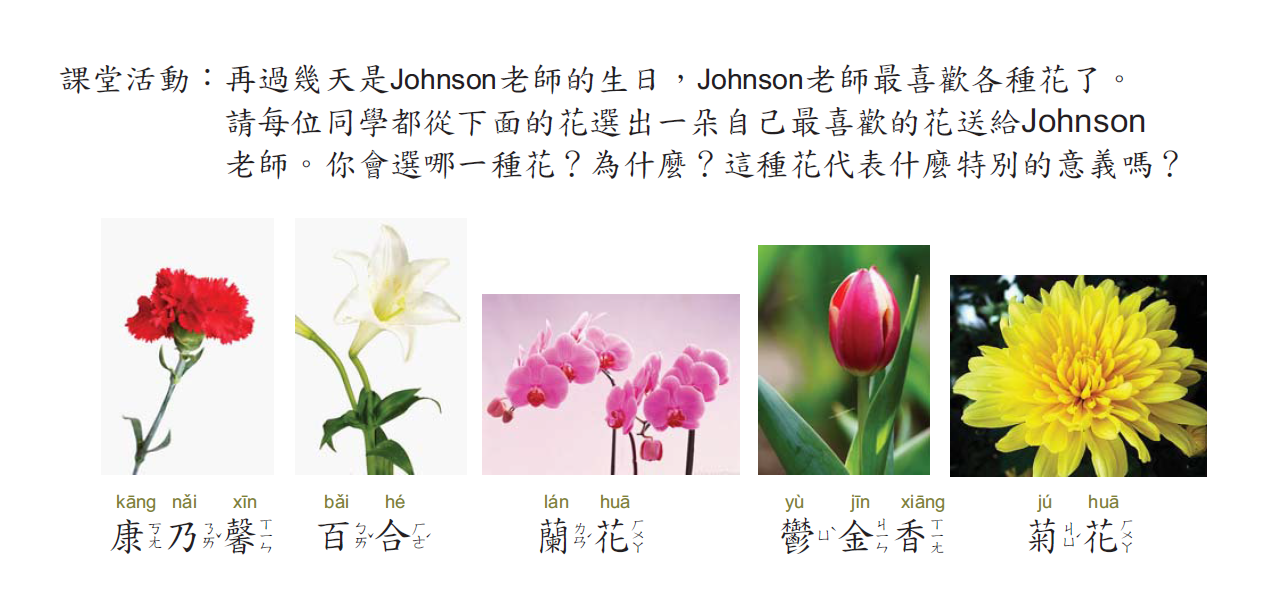 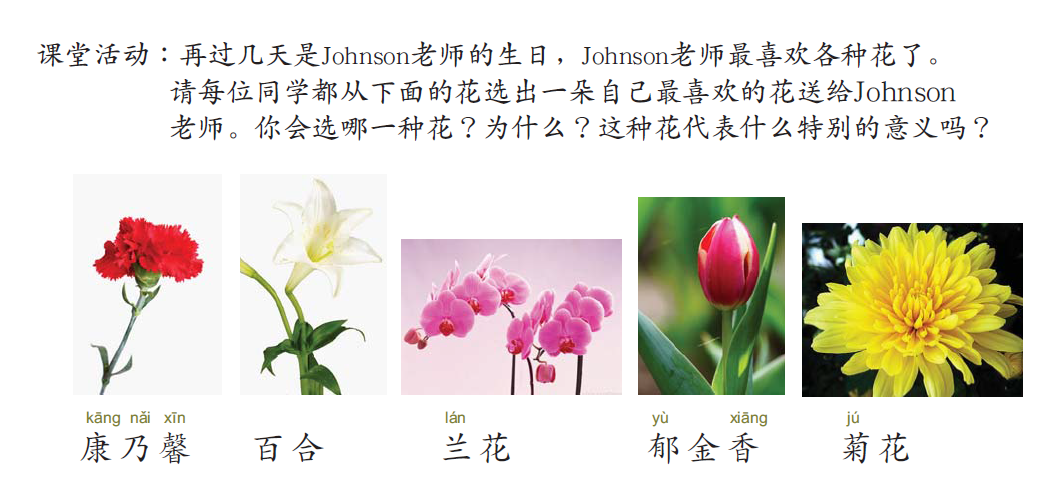 第三周
故事閱讀:中國是詩的國度故事阅读:中国是诗的国度
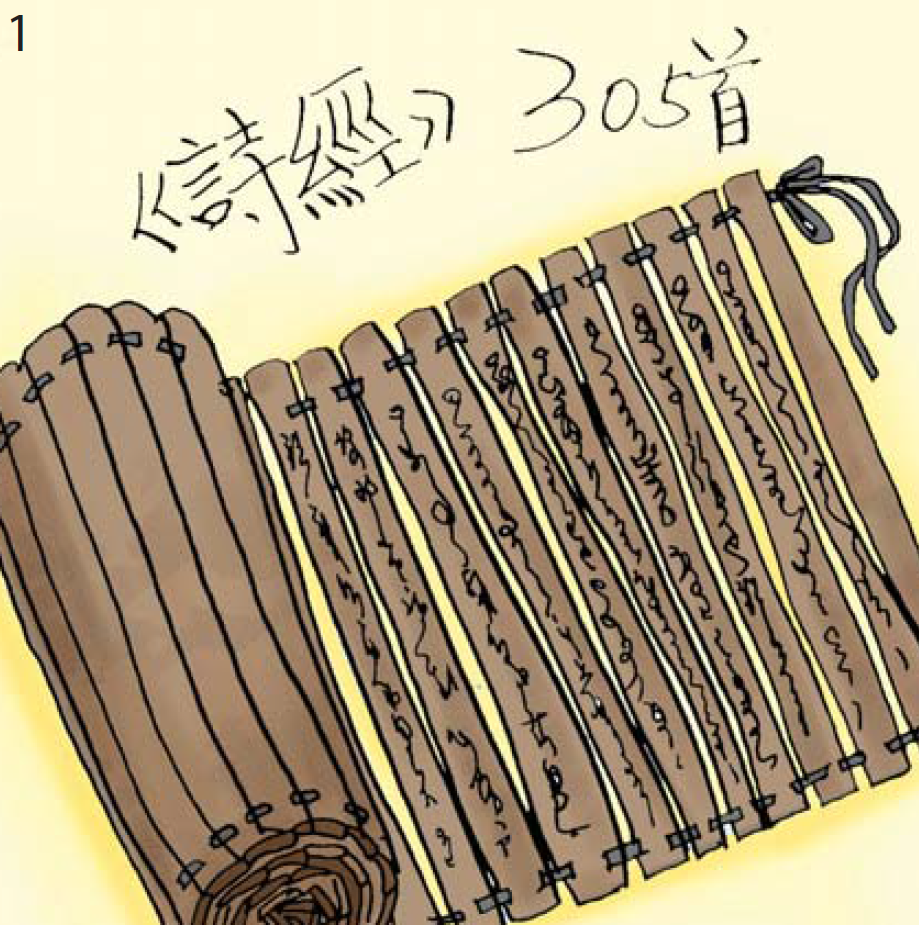 1.中國是詩的國度。早在公元前六百年，中國就有了《詩經》這部書，《詩經》刻在竹簡上，有305首古詩。

1.中国是诗的国度。早在公元前六百年，中国就有了《诗经》这部书，《诗经》刻在竹简上，有305首古诗。
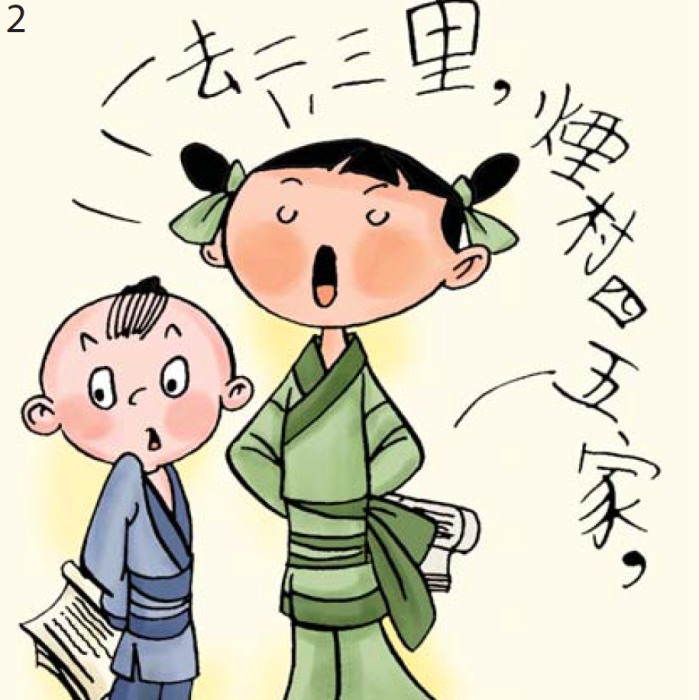 2.古時候，五、六歲的小孩就要背一些簡單的詩詞。比如：「一去二三里，煙村四五家，亭台六七座，八九十枝花。」

2.古时候，五、六岁的小孩就要背一些简单的诗词。比如：「一去二三里，烟村四五家，亭台六七座，八九十枝花。」
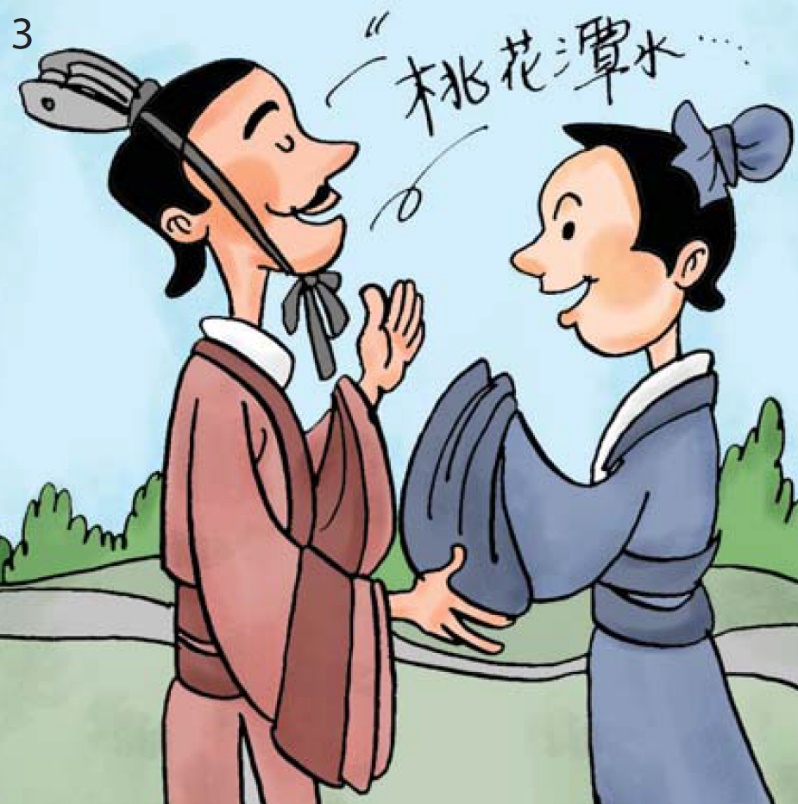 3.自古以來，中國人的生活就離不開詩詞，無論寫信、談天、送別、慶賀，隨時都會說幾句詩詞，寫幾句詩詞。

3.自古以来，中国人的生活就离不开诗词，无论写信、谈天、送别、庆贺，随时都会说几句诗词，写几句诗词。
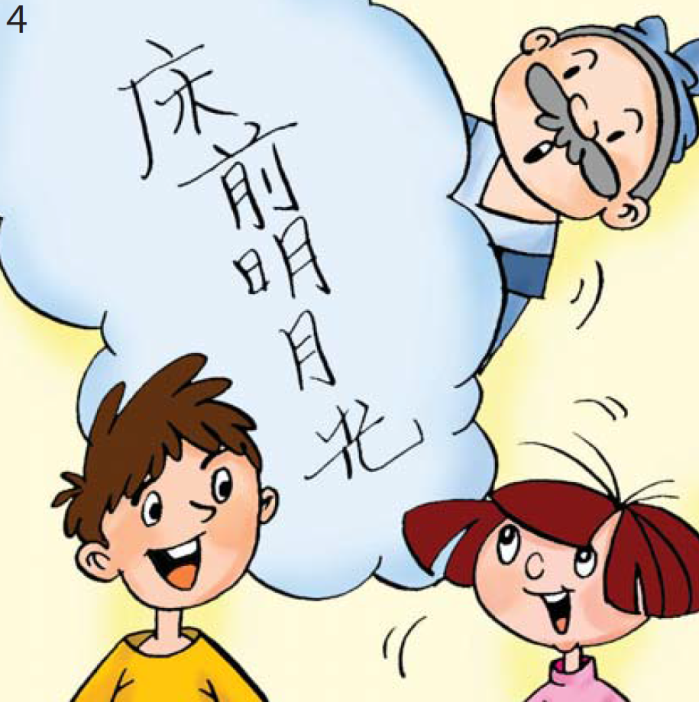 4.唐朝是詩的黃金時代，《唐詩三百首》一直流傳到現在。李白的「靜夜思」：床前明月光，…。幾乎每個人都會背誦。

4.唐朝是诗的黄金时代，《唐诗三百首》一直流传到现在。李白的「静夜思」：床前明月光，…。几乎每个人都会背诵。
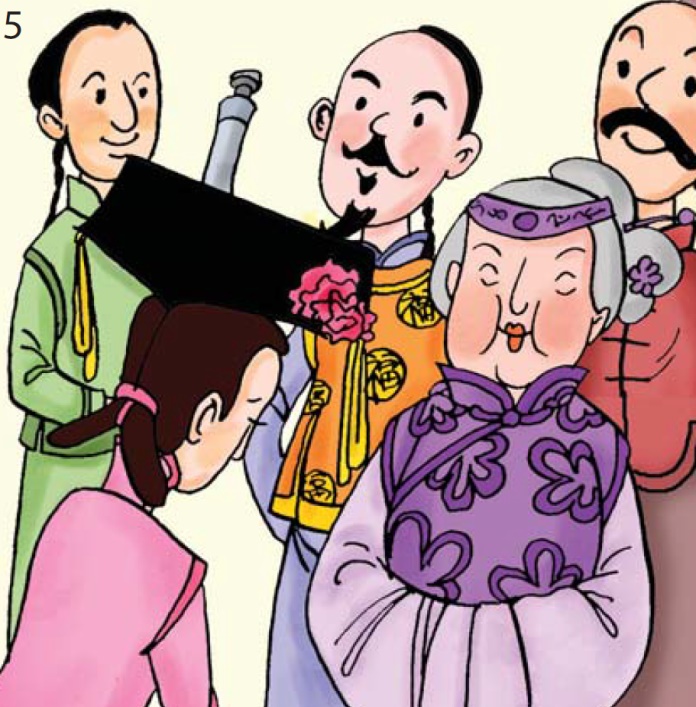 5.清朝的學者紀曉嵐是個才子，有一次，他朋友的老母親過生日，在生日宴會上，許多人都當場寫詩來祝賀老太太。

5.清朝的学者纪晓嵐是个才子，有一次，他朋友的老母亲过生日，在生日宴会上，许多人都当场写诗来祝贺老太太。
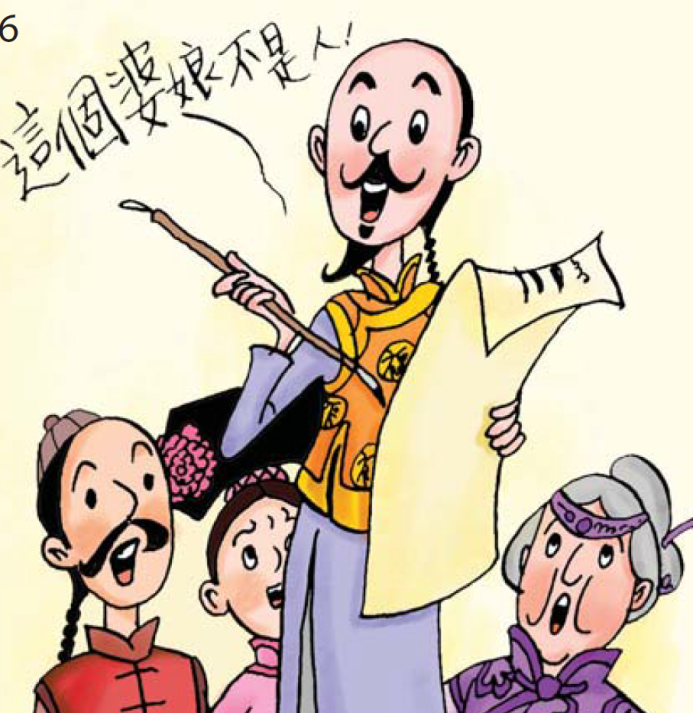 6.紀曉嵐一邊寫一邊念：這個婆娘不是人，大家聽了大吃一驚。接著，他念第二句：九天仙女下凡塵。大家這才鬆口氣。

6.纪晓岚一边写一边念：这个婆娘不是人，大家听了大吃一惊。接著，他念第二句：九天仙女下凡尘。大家这才松口气。
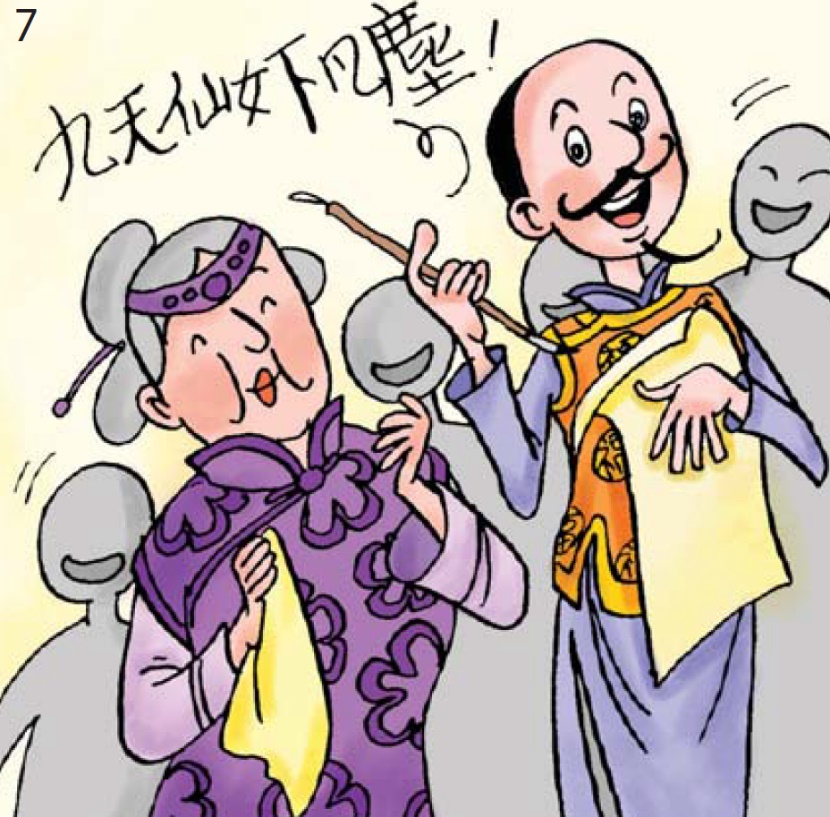 7.凡塵是指世界。這兩句的意思是：這個老太太不是人，她是從天上飛下來的仙女。接著，紀曉嵐大聲念第三句：…

7.凡尘是指世界。这两句的意思是：这个老太太不是人，她是从天上飞下来的仙女。接著，纪晓嵐大声念第三句：…
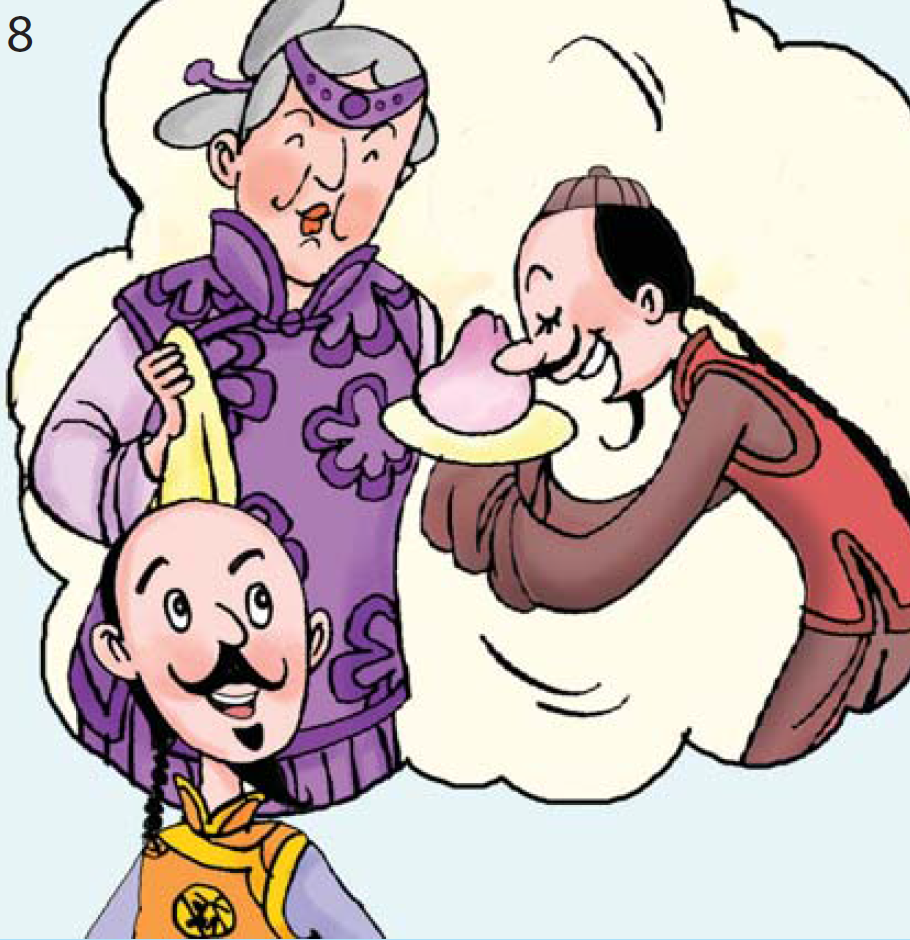 8.生個兒子會做賊。所有人都驚呆了。然後，紀曉嵐慢吞吞地念最後一四句：偷得蟠桃孝母親。大家都拍手叫好。

8.生个儿子会做贼。所有人都惊呆了。然后，纪晓嵐慢吞吞地念最后一四句：偷得蟠桃孝母亲。大家都拍手叫好。
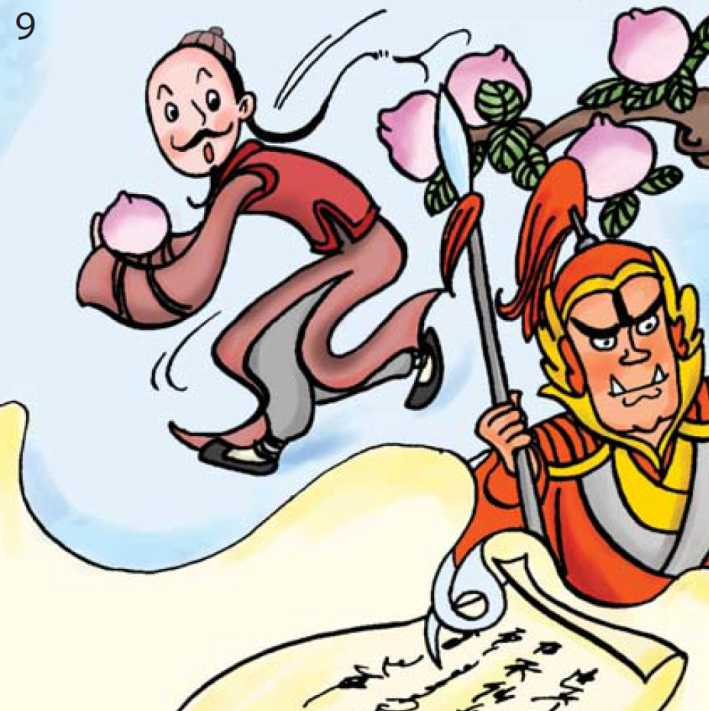 9.這兩句是說：老太太的兒子要去當小偷了，他要去天上偷王母娘娘的仙桃給母親吃。這是一首挺風趣的「打油詩」。

9.这两句是说：老太太的儿子要去当小偷了，他要去天上偷王母娘娘的仙桃给母亲吃。这是一首挺风趣的「打油诗」。
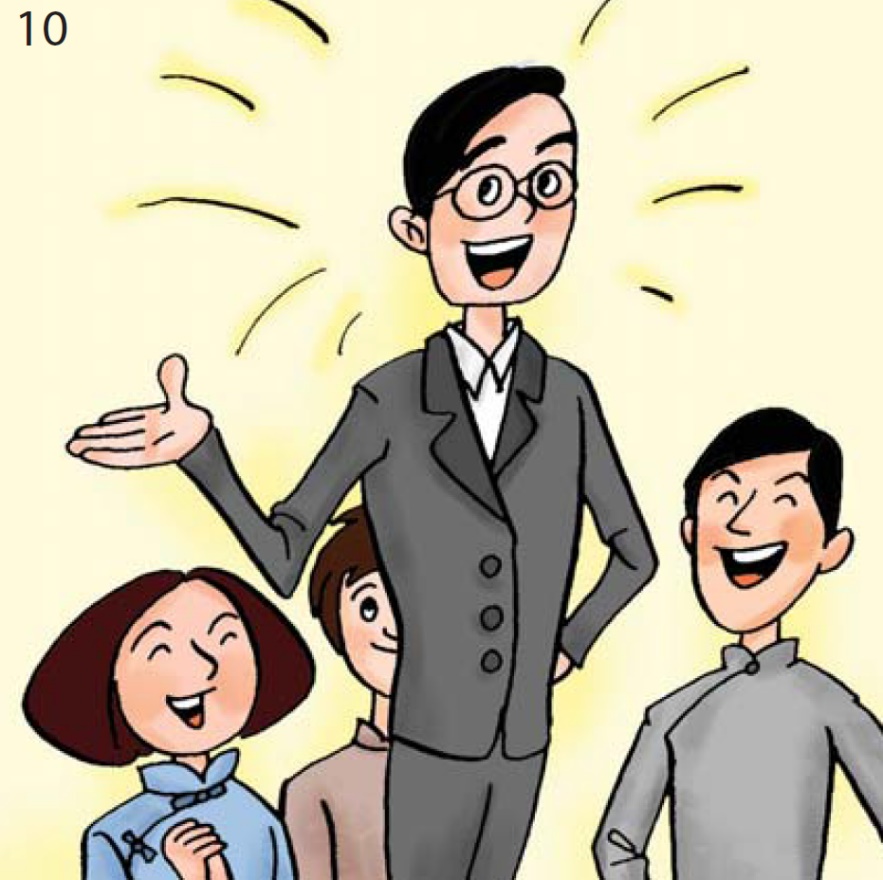 10.中國在1920年以後，青年人受了西方文學的影響，開始用「一般的口語」來寫詩，句子可長可短，寫法很自由。

10.中国在1920年以后，青年人受了西方文学的影响，开始用「一般的口语」来写诗，句子可长可短，写法很自由。
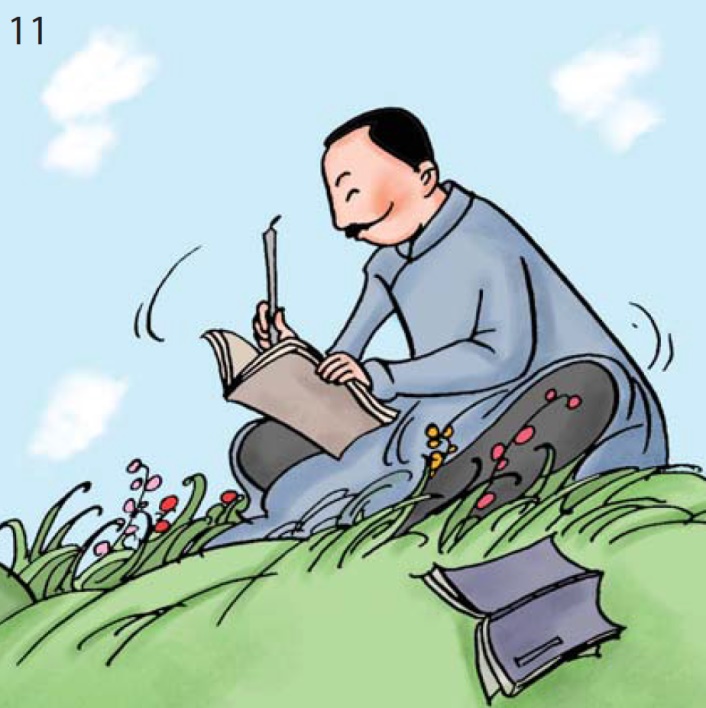 11. 這樣的詩就叫「白話詩」或「新詩」。下面是文學家盧前寫的一首新詩「本事」，這首詩很美，讀讀看，你喜歡嗎？

11. 这样的诗就叫「白话诗」或「新诗」。下面是文学家卢前写的一首新诗「本事」，这首诗很美，读读看，你喜欢吗？
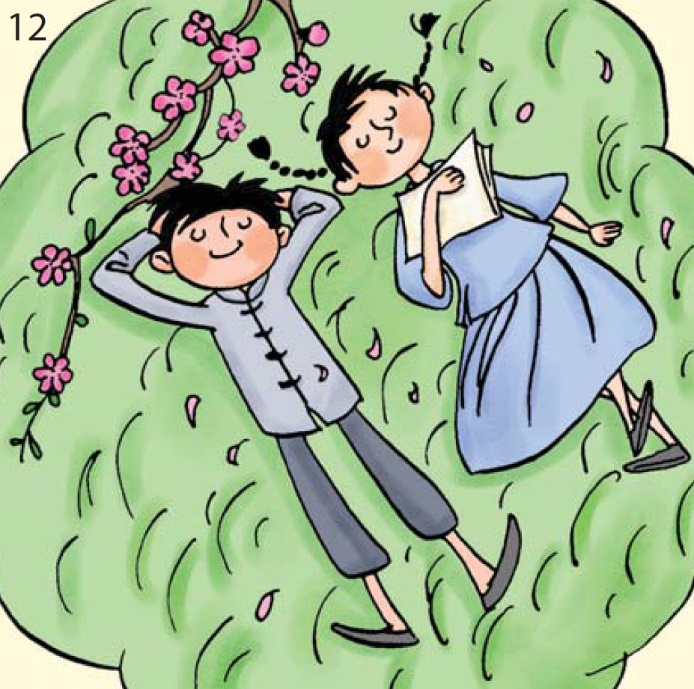 12.記得當時年紀小，我愛談天，你愛笑，有一天並肩坐在桃樹下，風在林梢兒，鳥兒在叫，我們不知怎樣睡著了，夢裡花兒落多少？

12.记得当时年纪小，我爱谈天，你爱笑，有一天并肩坐在桃树下，风在林梢儿，鸟儿在叫，我们不知怎样睡着了，梦里花儿落多少？
歲寒三友
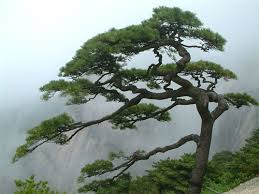 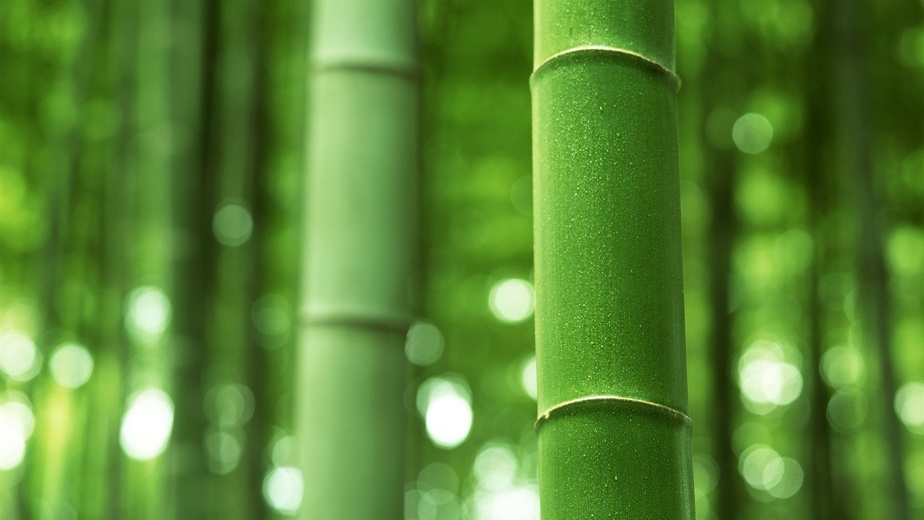 竹
松
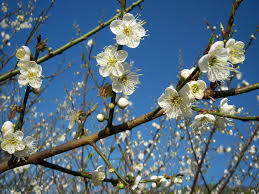 梅
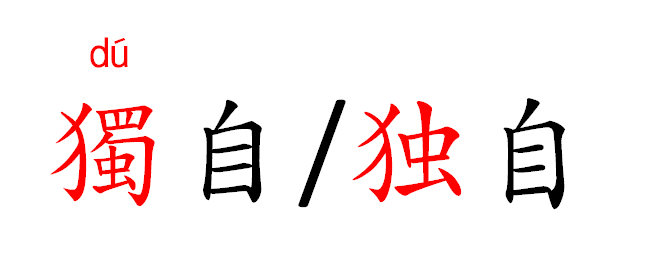 獨自/獨自
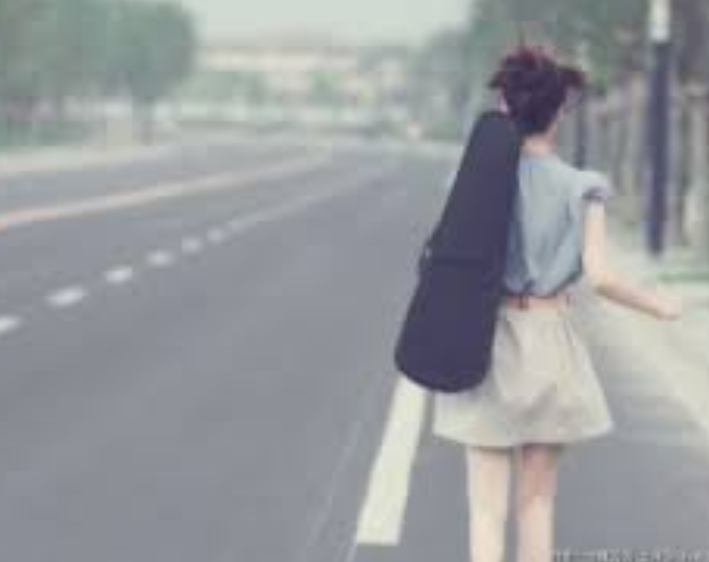 單獨 (alone)
這個地區的治安(public security)不是很好，所以你晚上最好不要單獨出門。
这个地区的治安(public security)不是很好，所以你晚上最好不要单独出门。
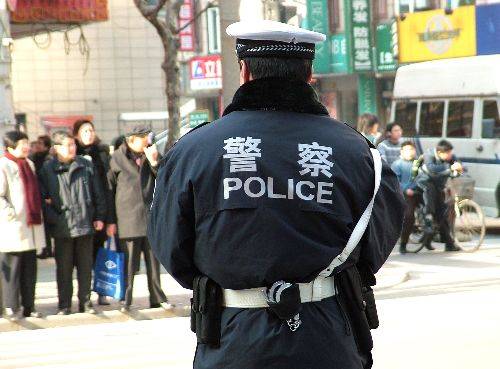 獨立 (independent)
你要學習獨立，不要什麼事情都想要依賴(rely on)父母幫你做好。
你要学习独立，不要什么事情都想要依赖(rely on)父母帮你做好。
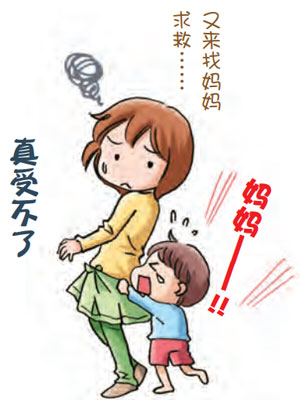 A：他不會德文，居然敢單獨一個人去德國。
B：他的個性很獨立，常常一個人出外旅行。

A：他不会德文，居然敢单独一个人去德国。
B：他的个性很独立，常常一个人出外旅行。
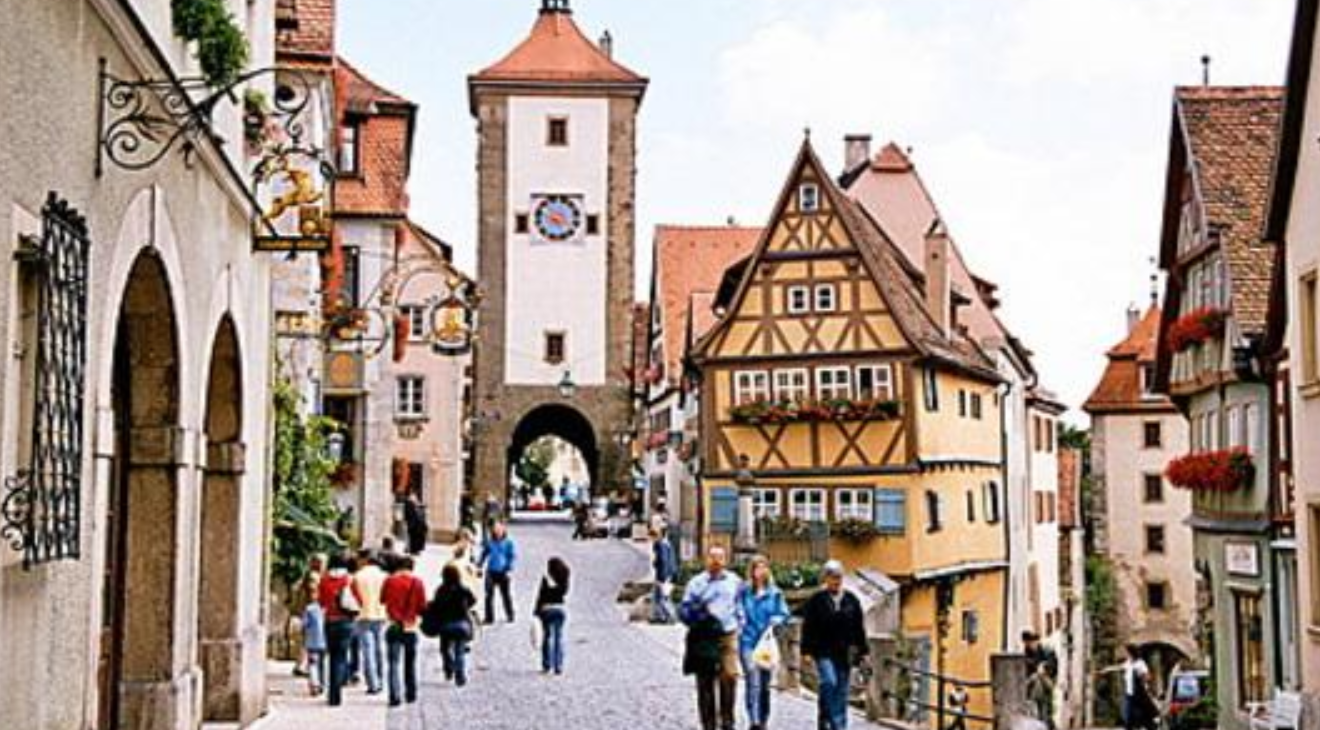 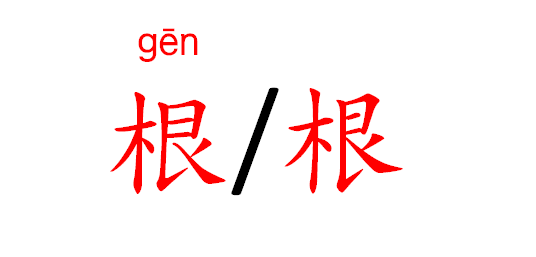 根/根
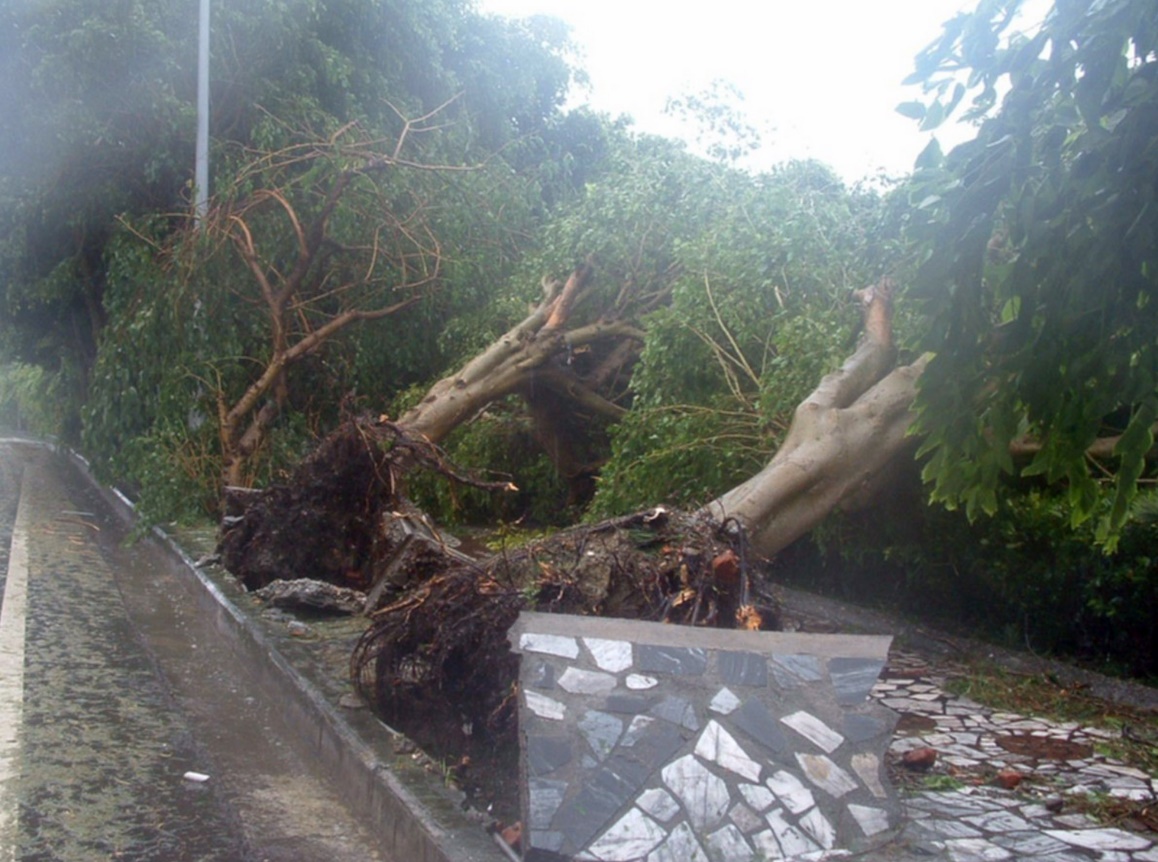 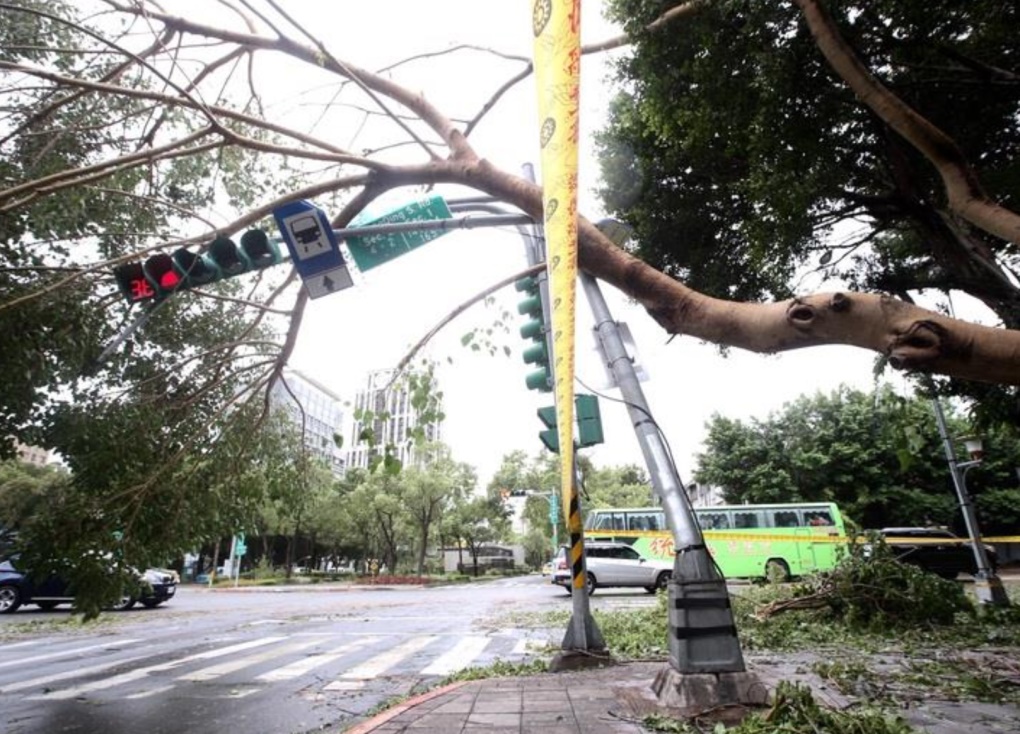 根(root, a measure word)
蓋房子一定要打好根基，否則(otherwise)天災一來，後果就不堪設想 。
盖房子一定要打好根基，否则(otherwise)天灾一来，后果就不堪设想 。
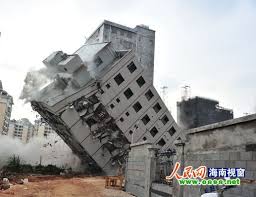 你可以拿一雙筷子和一根湯匙給我嗎?
你可以拿一双筷子和一根汤匙给我吗?
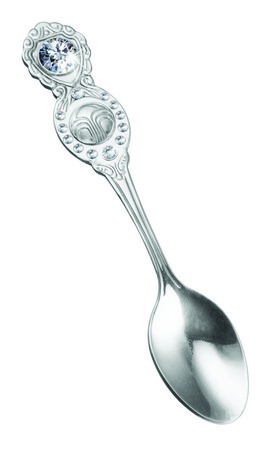 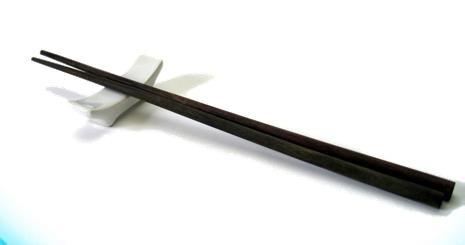 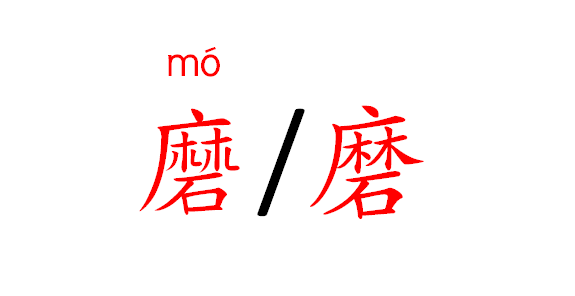 磨/磨
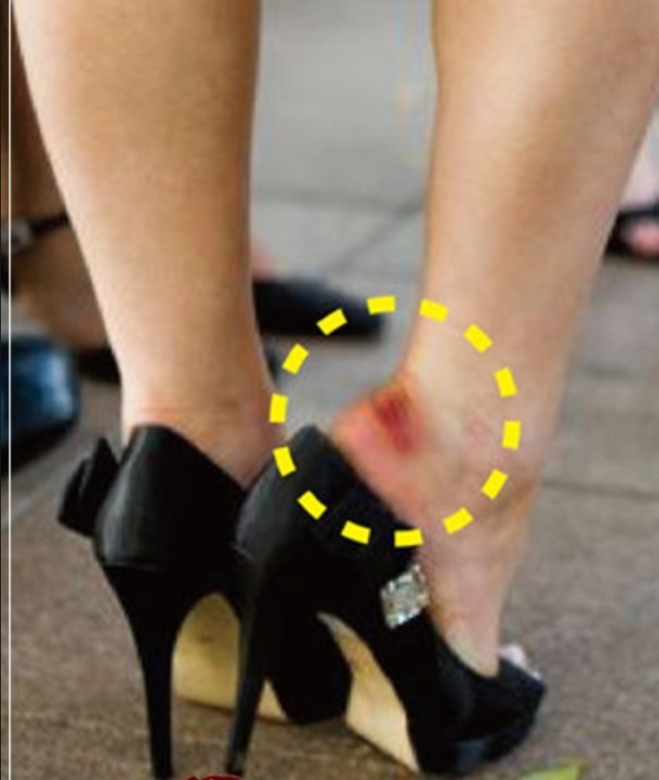 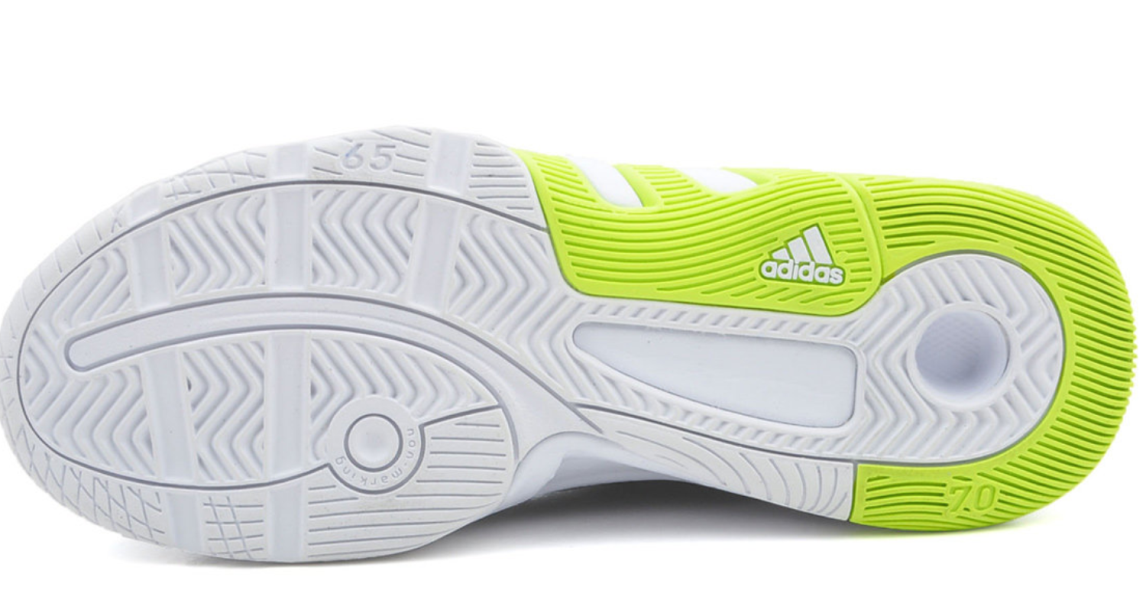 耐磨的鞋底
磨腳
牛仔褲很耐磨，不容易破。牛仔裤很耐磨，不容易破。
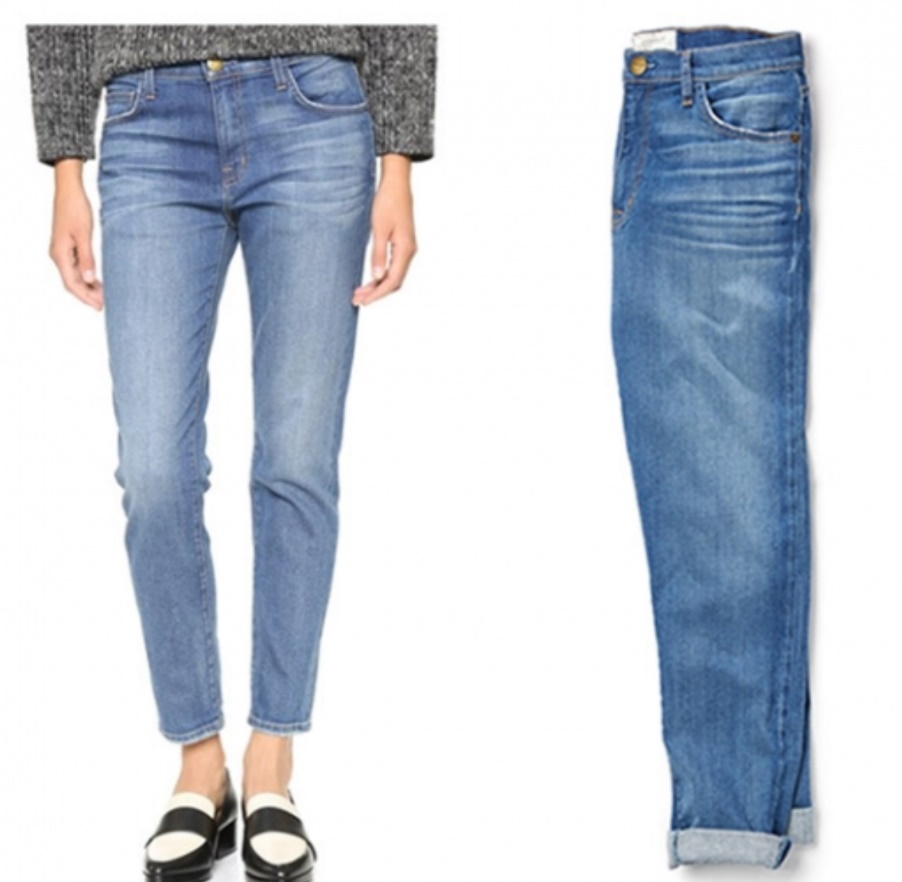 磨(to rub)
他可能是因為工作壓力大，所以睡覺的時候常常磨牙。
他可能是因為工作压力大，所以睡觉的时候常常磨牙。
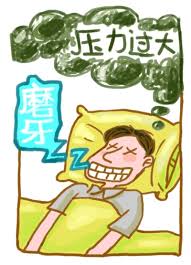 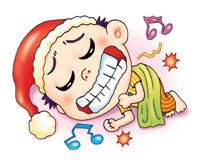 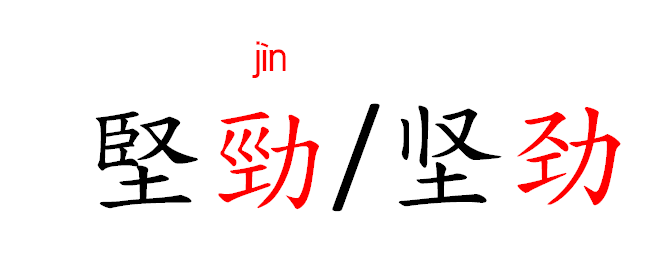 堅勁/堅勁
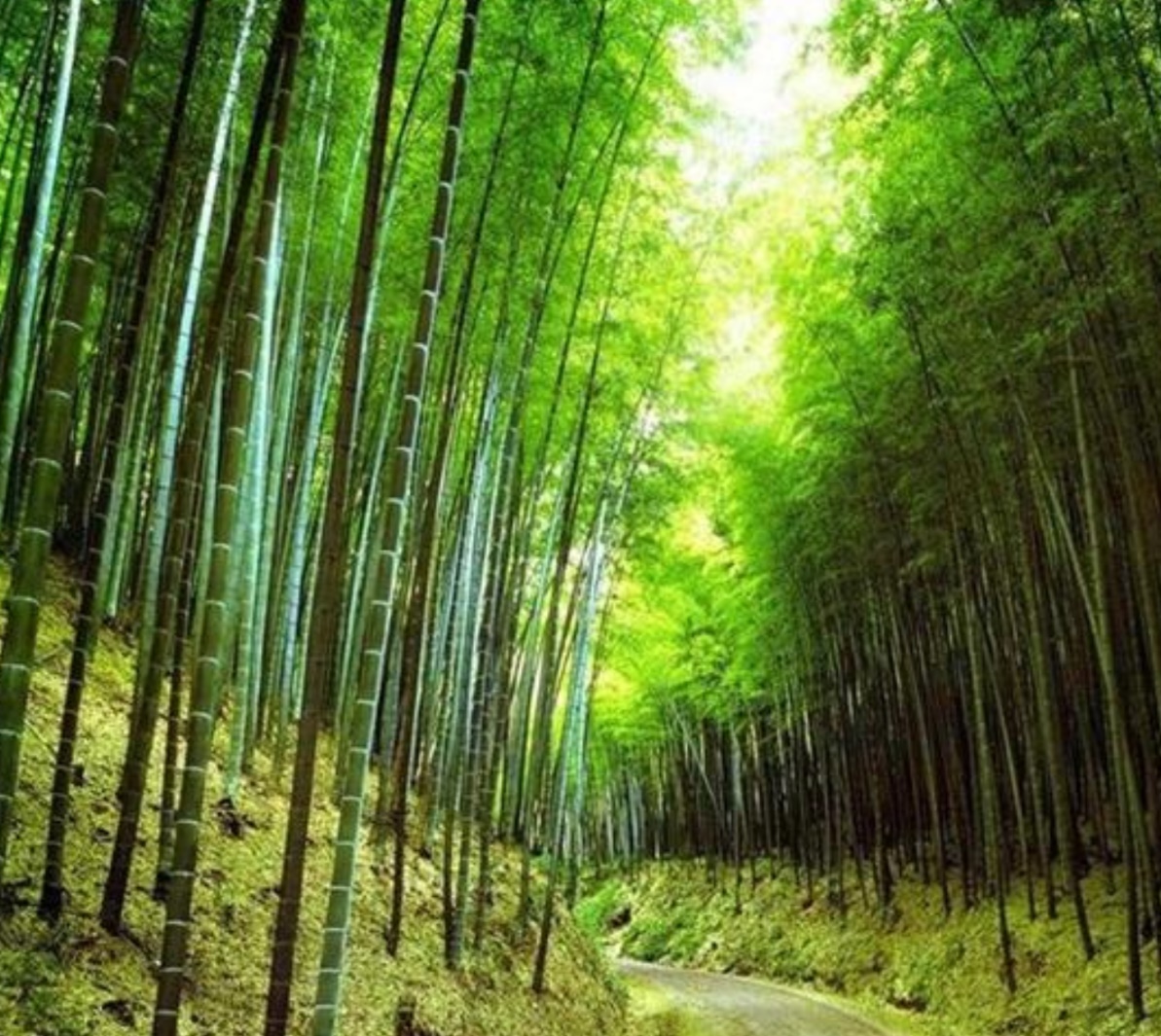 起勁( with zest and vigor)
這群外國人學中文學得很起勁。
这群外国人学中文学得很起劲。
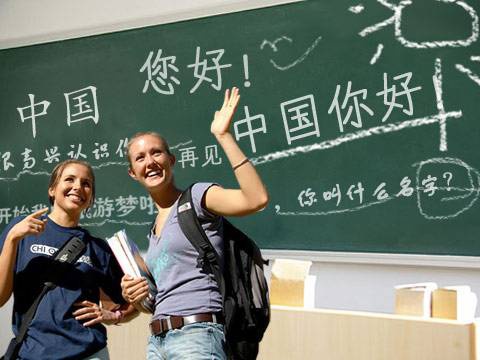 玩電動玩得很起勁玩电动玩得很起劲
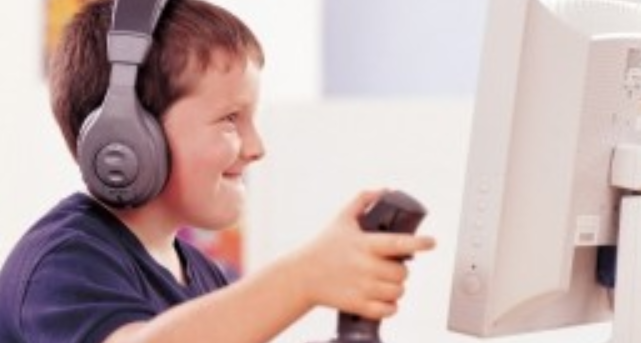 提不起勁提不起劲
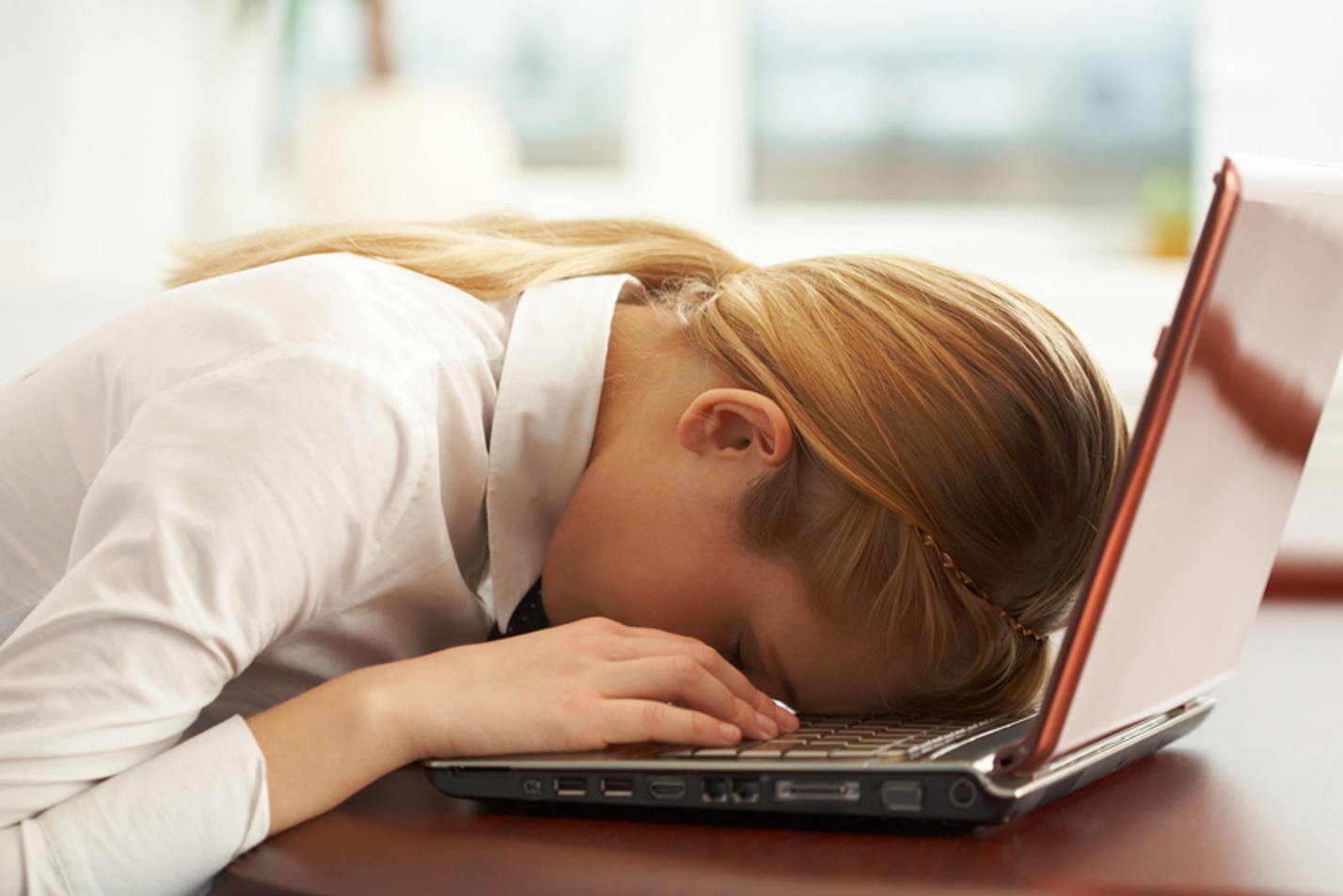 提不起勁( not interested)
他考試考不好，所以做任何事情都提不起勁。
他考试考不好，所以做任何事情都提不起劲。
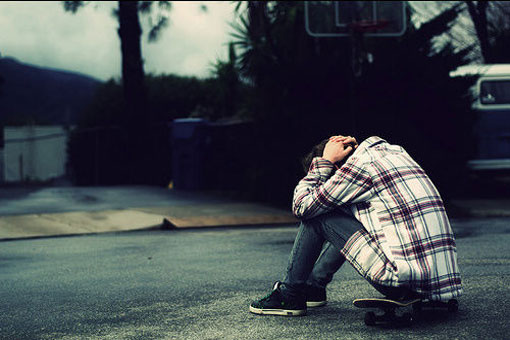 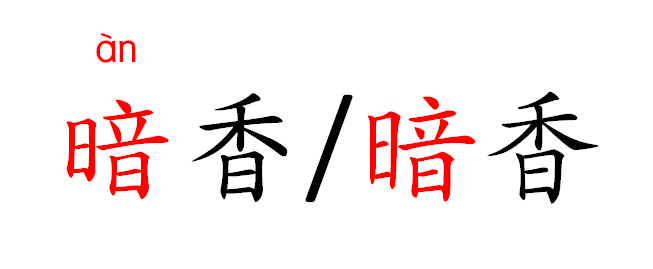 暗香/暗香
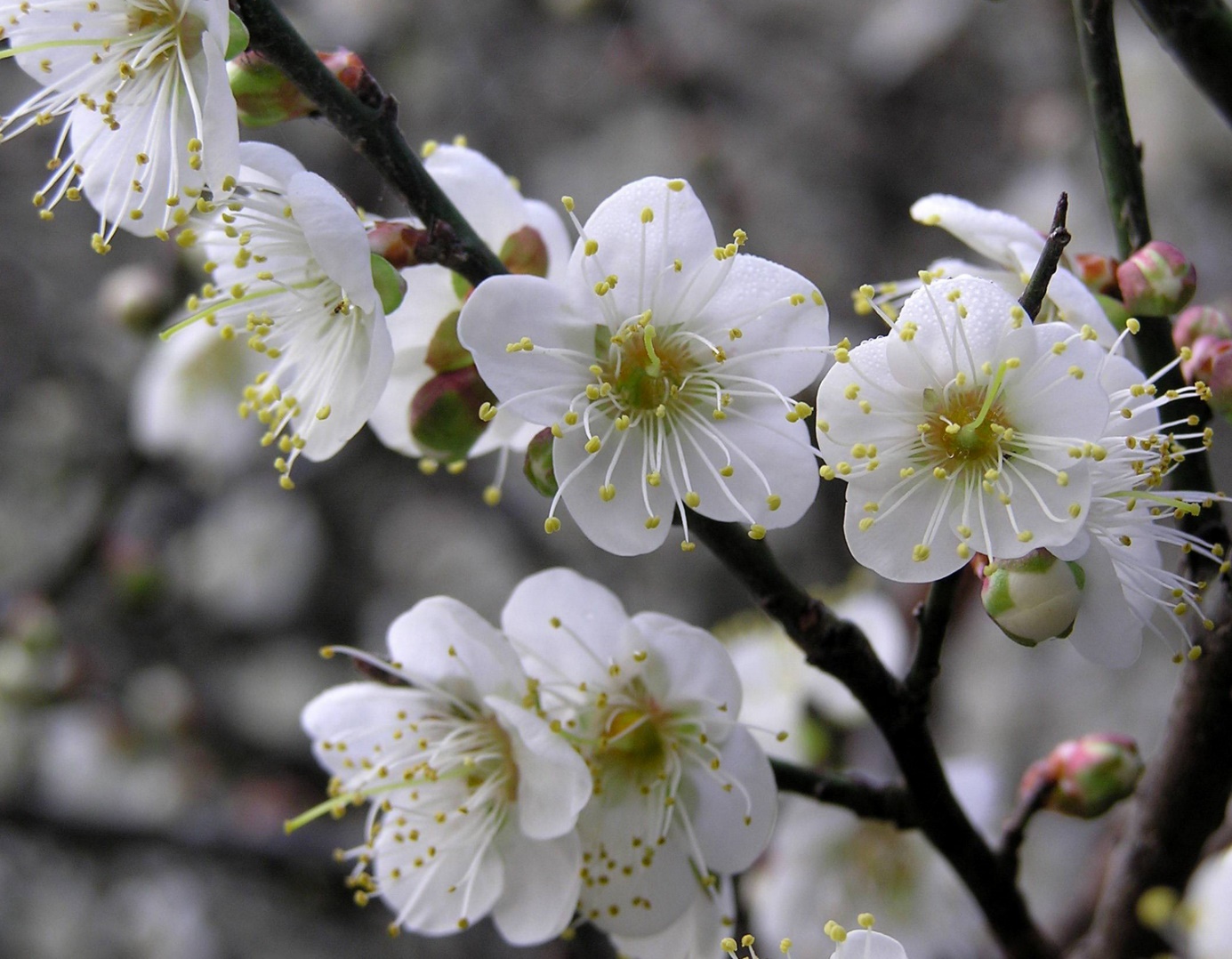 天暗了
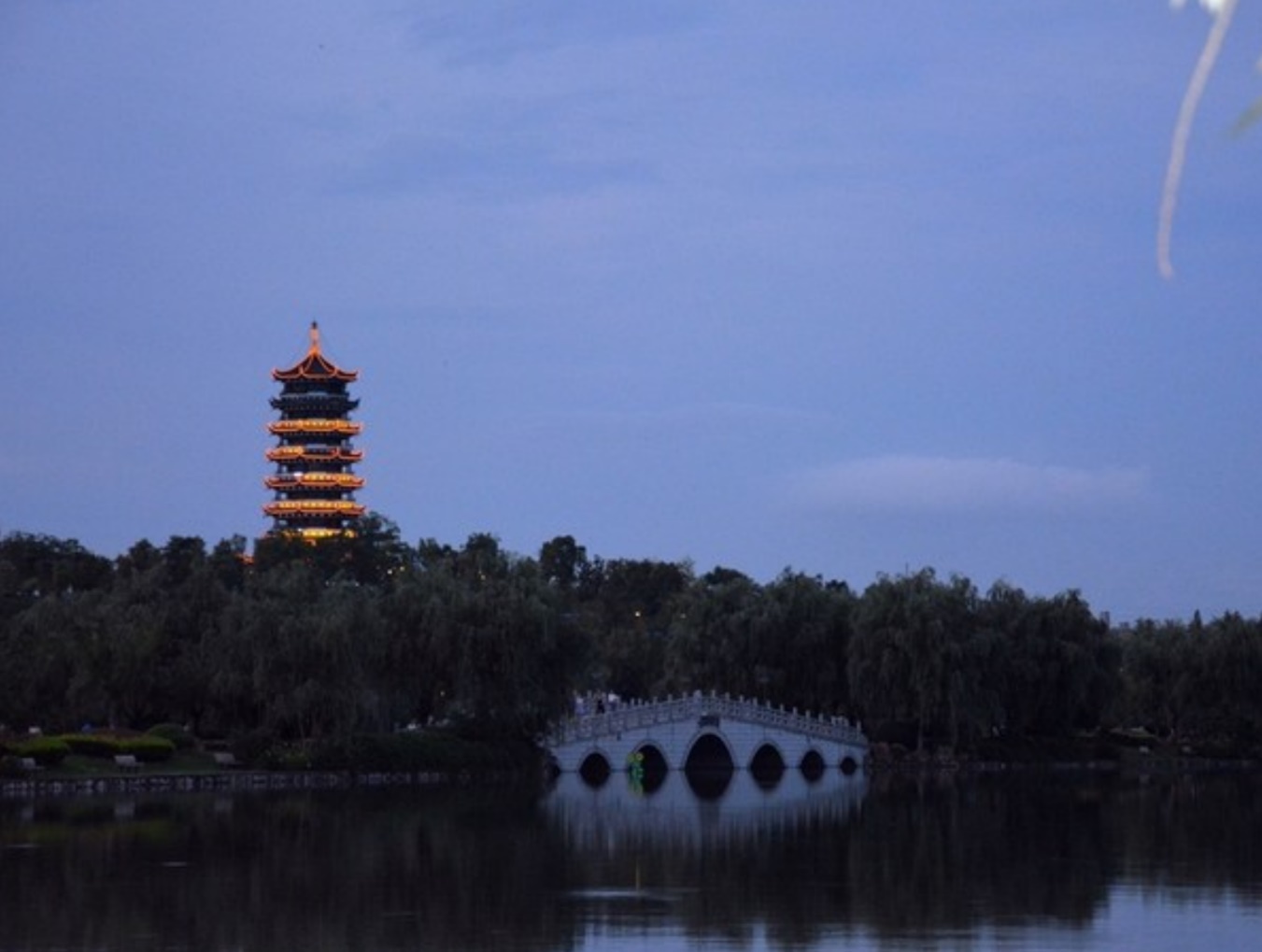 暗(dark)
你不要在這麼暗的地方看書，這樣對你的眼睛不好。
你不要在这么暗的地方看书，这样对你的眼睛不好。
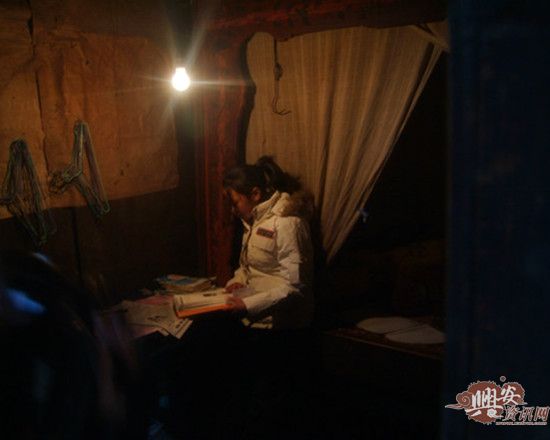 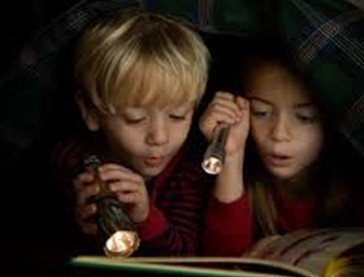 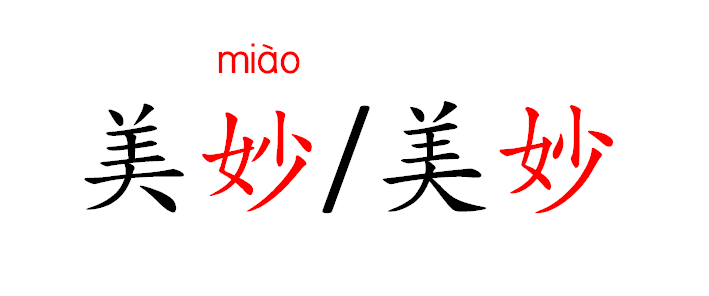 美妙/美妙
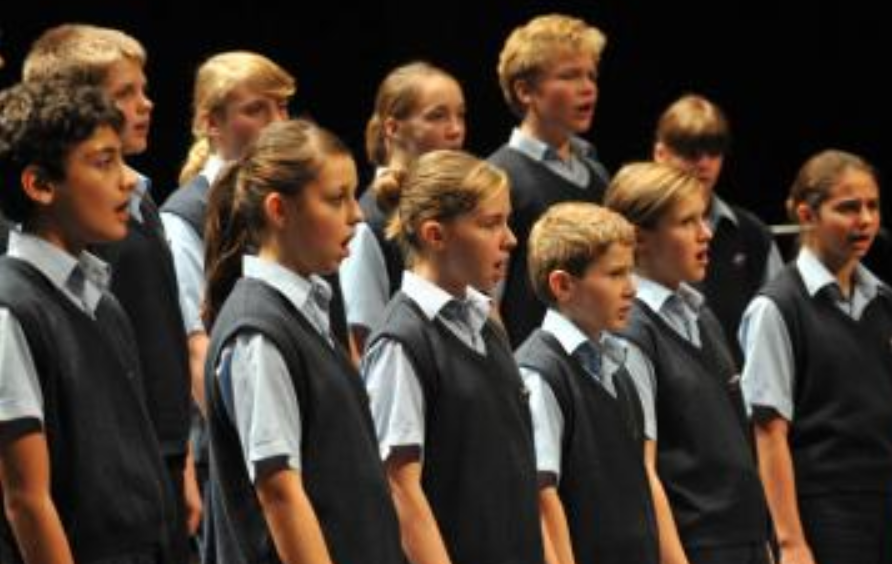 歌聲很美妙
美妙( beautiful and wonderful)
她美妙的歌聲迷住了現場所有的人。
她美妙的歌声迷住了现场所有的人。
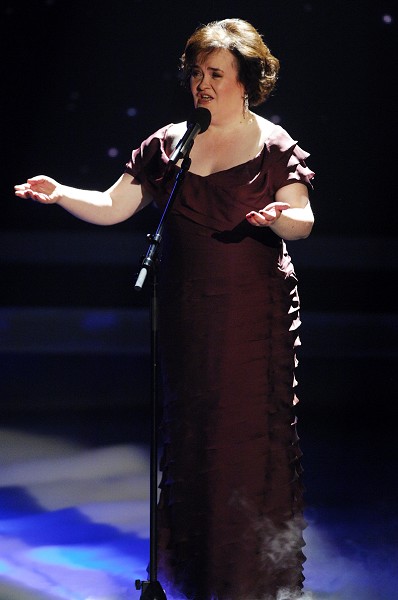 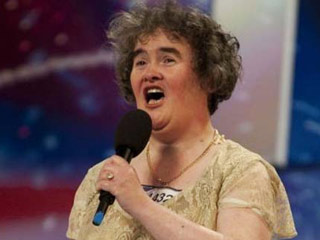 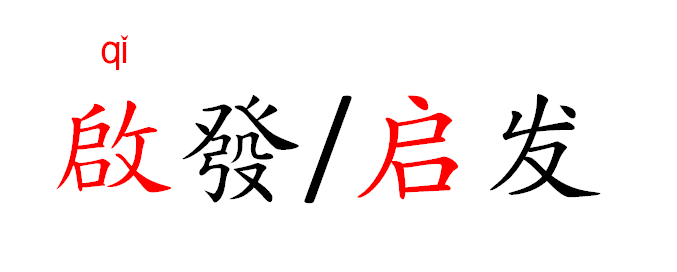 啟發/啟發
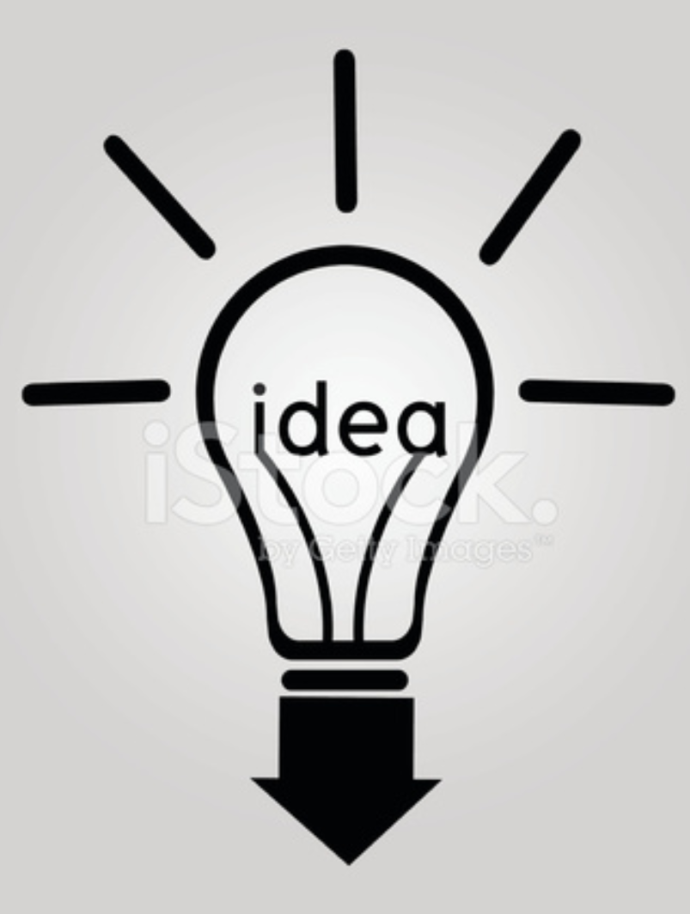 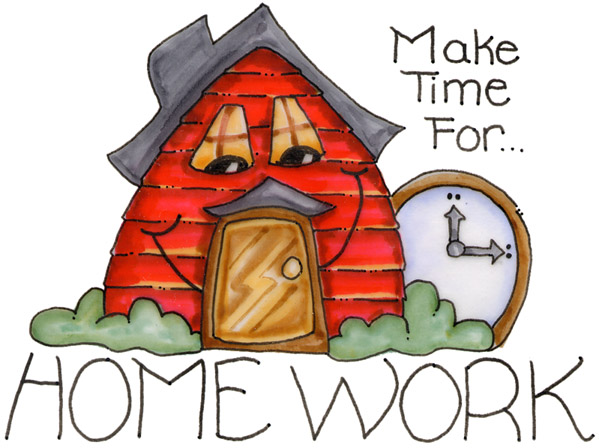 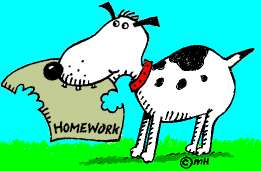 講解本週作業
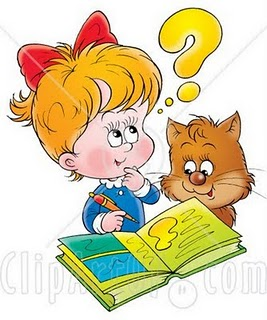 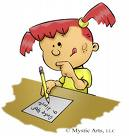 123
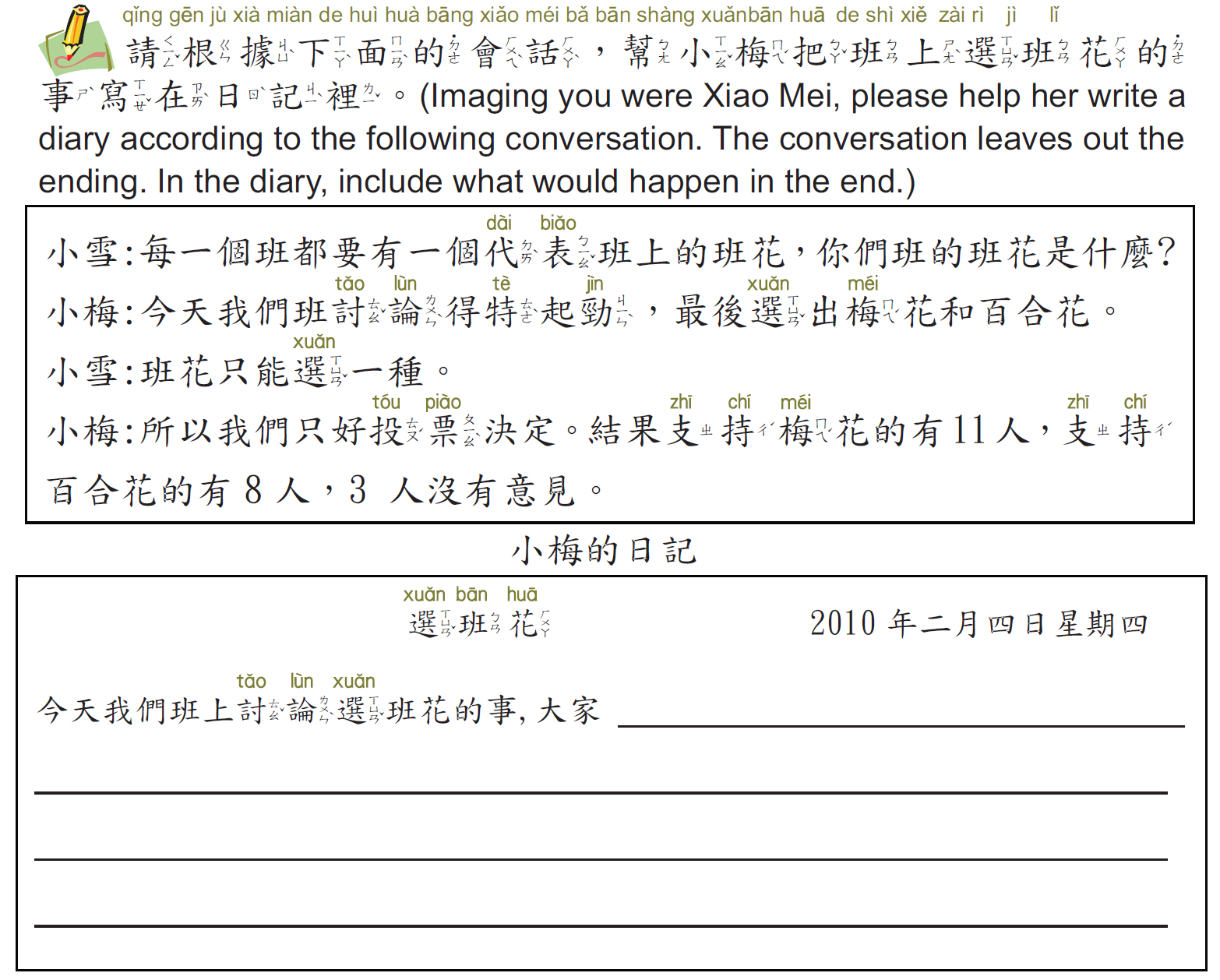 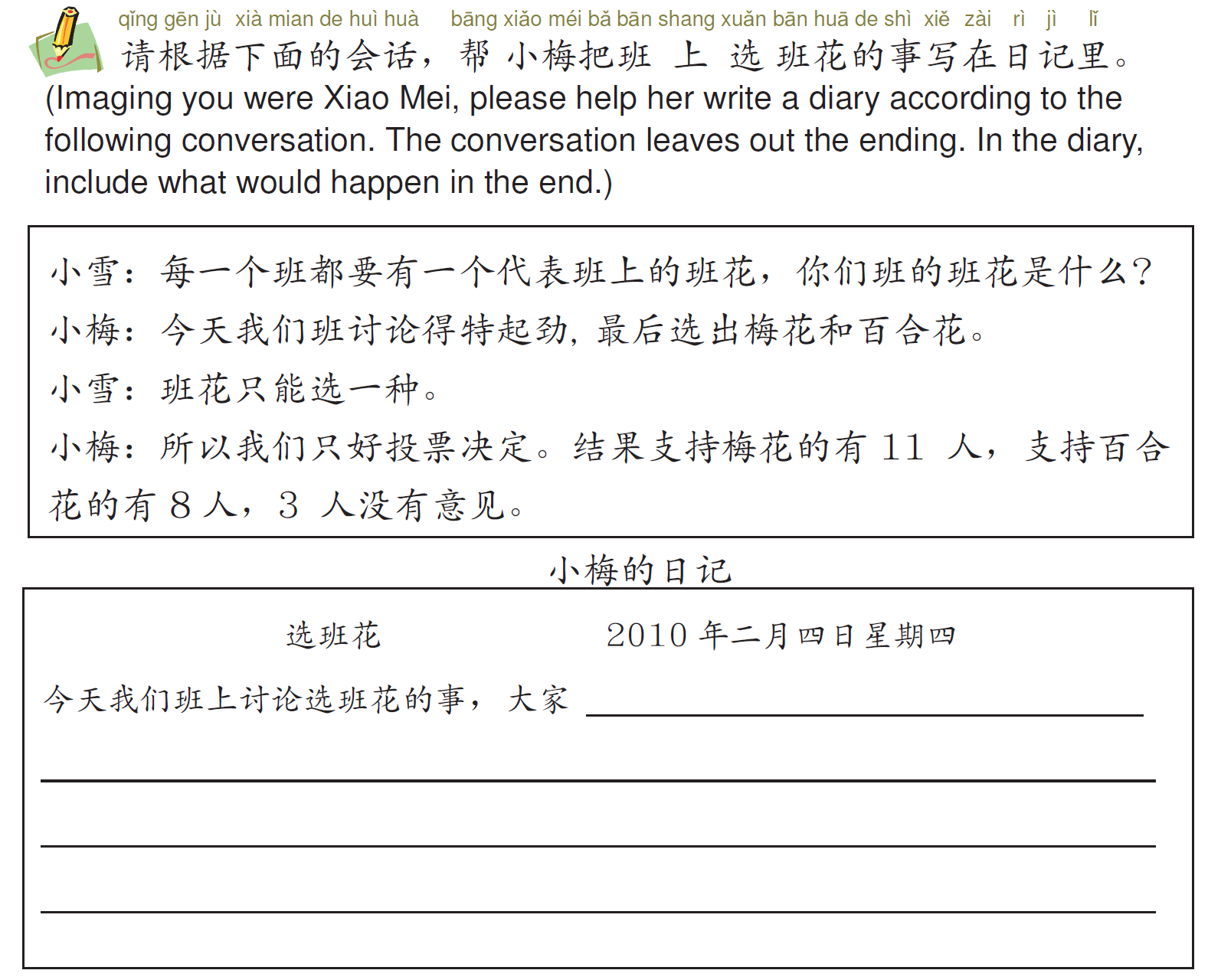 第四周
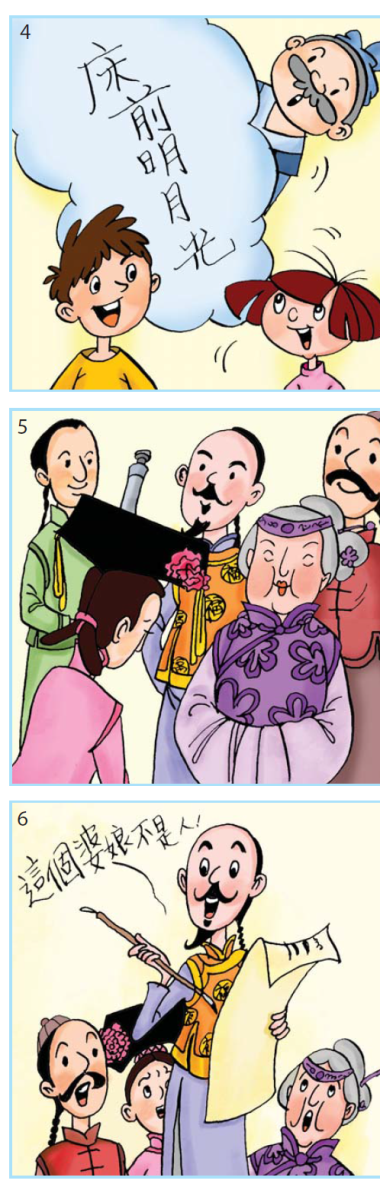 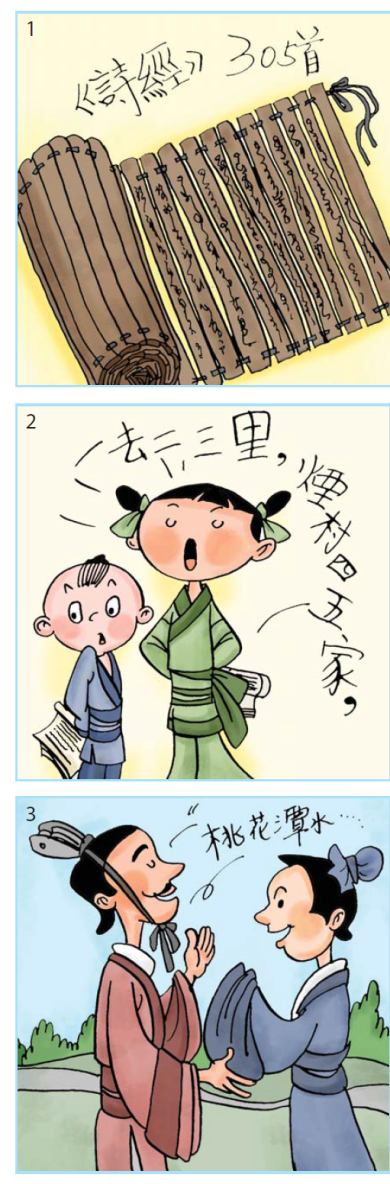 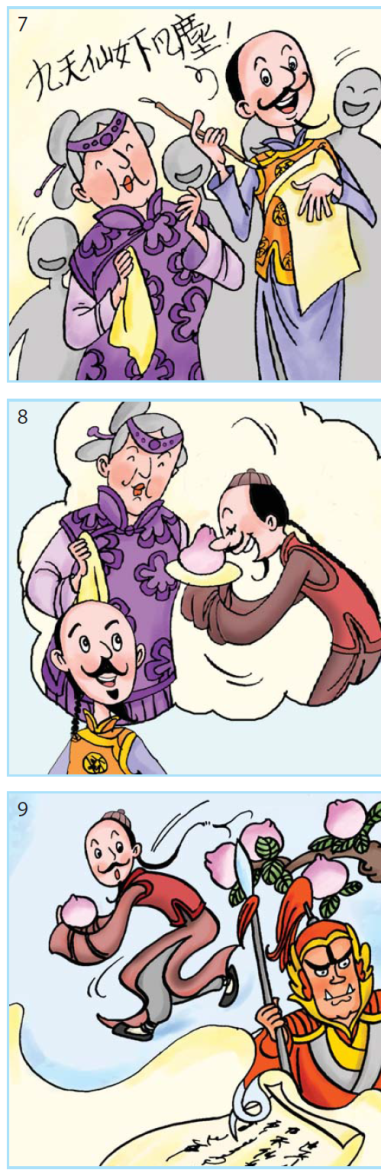 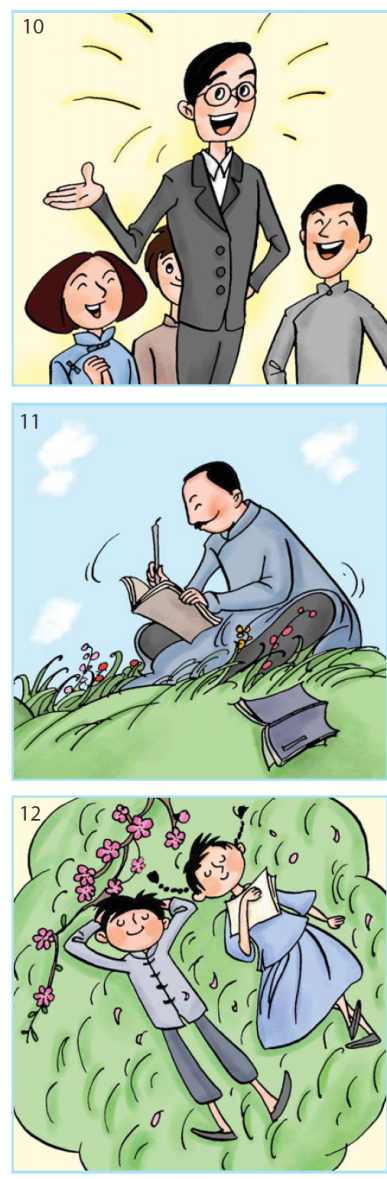 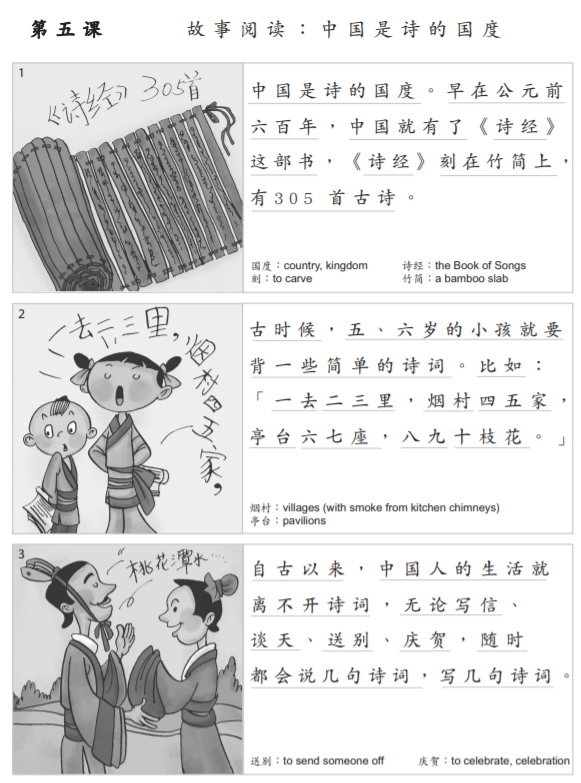 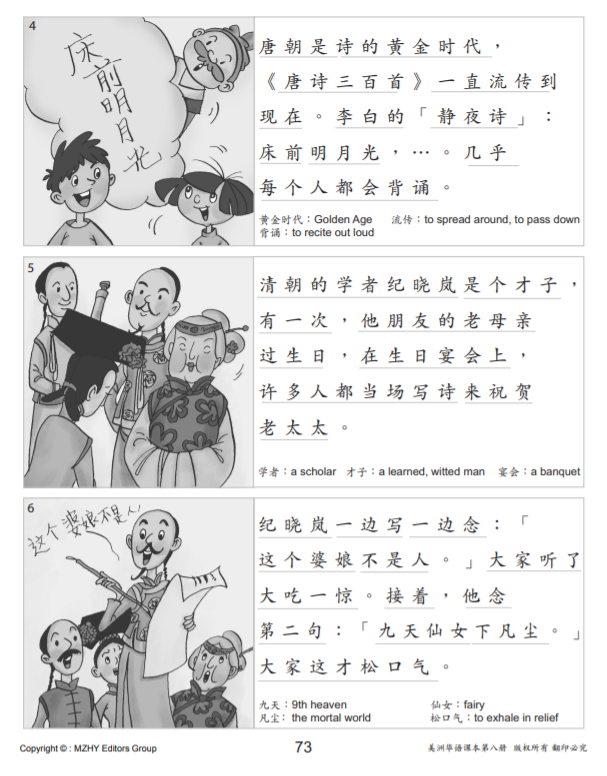 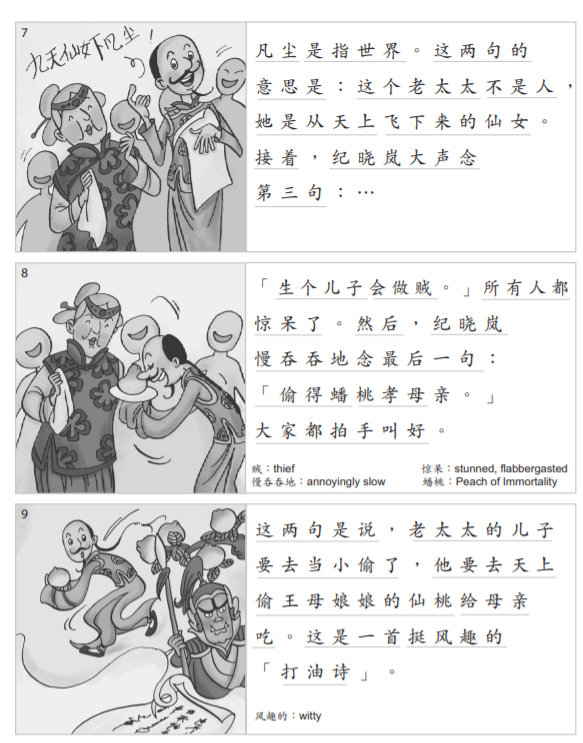 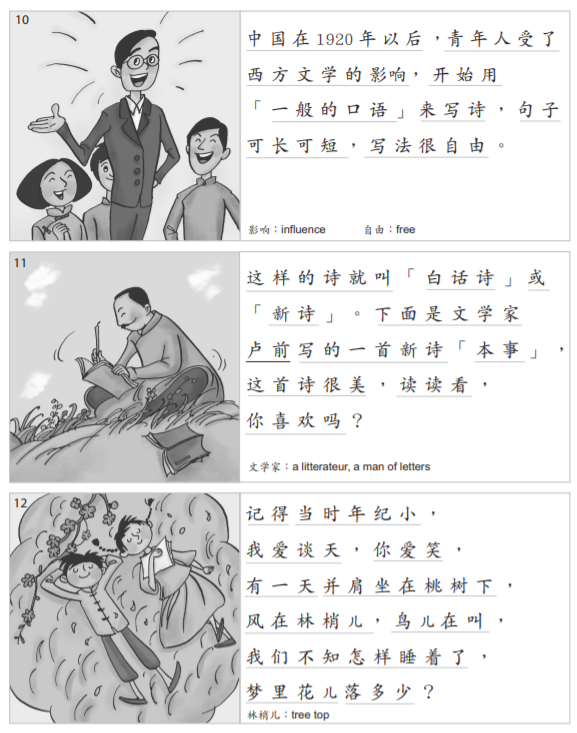 再和又的分辨
再、又都是again的意思。但是它们的用法有不同。一般的规则：
A.事情还没发生用「再」。
B.已经发生了用「又」。
A.再:（in the future）
例句：1.先洗手再吃东西。 （ routine） 
      2.我没听懂，请你再说一遍。
B.又: ( in the past)
例句：1.我没听懂，他又说了一遍。  
      2.他早上来过,下午又来。
C.错误用法：
1.〤他昨天迟到，今天再迟到了。（又）
2.〤我想明年又去北京。（再）
越＿ 越＿ ，＿ 越来越＿ 
都是用来表示 more; increasingly的
意思。一般的规则，第一个越的后面是单字动词，第二个越后面的词语，是前面动词的结果。
A.越action verb 越＿＿
例句：1.雨越下越大。
      2.大家越读越有趣。
      3.他越吃越胖。
后面不能分补语。
〤他越吃越胖了三磅。
S/topic +越+action verb/adj.+越+adj.
我妹妹越长越漂亮。
这件事我越想越生气。
妈妈做的菜我越吃越有味道。
中文我越学越好。
人越多越乱。
饮料越甜越不健康。
S/topic +越+action verb/adj.+越+adj.
雨越下越很大。
X
雨越下越很大。(不能用表示程度的副詞。)
X
他越胖越吃。
他越吃越胖。
X
他越吃越胖了3磅。
他越吃越胖了3磅。(不可以有補語。)
B. V越来越＿＿ 
例句：1.小美越来越漂亮。
      2.汽油越来越贵。
      〤他越来越长胖。（胖）
S+越來越+adj. /stative verb
他越來越帅了。
风越來越大。
哥哥越來越爱唱歌。
到了台湾后，他越來越喜欢这里的夜市小吃。
大家越來越关心这群无家可归的孩子。
S+越來越+adj. /stative verb
X
姐姐都不擦乳液，所以皮肤越來越变干。
姐姐都不擦乳液，所以皮膚越來越干。。
问题越來越很严重了。
X
问题越來越很严重了。
                         (不能用表示程度的副詞。)
成語、常用語小複習
1.	万事如意（8-3）
2.风雪交加（6）
3.喜气洋洋（7）
4.春暖花开（6）
5.满园春色（6）
6.不声不响（6）
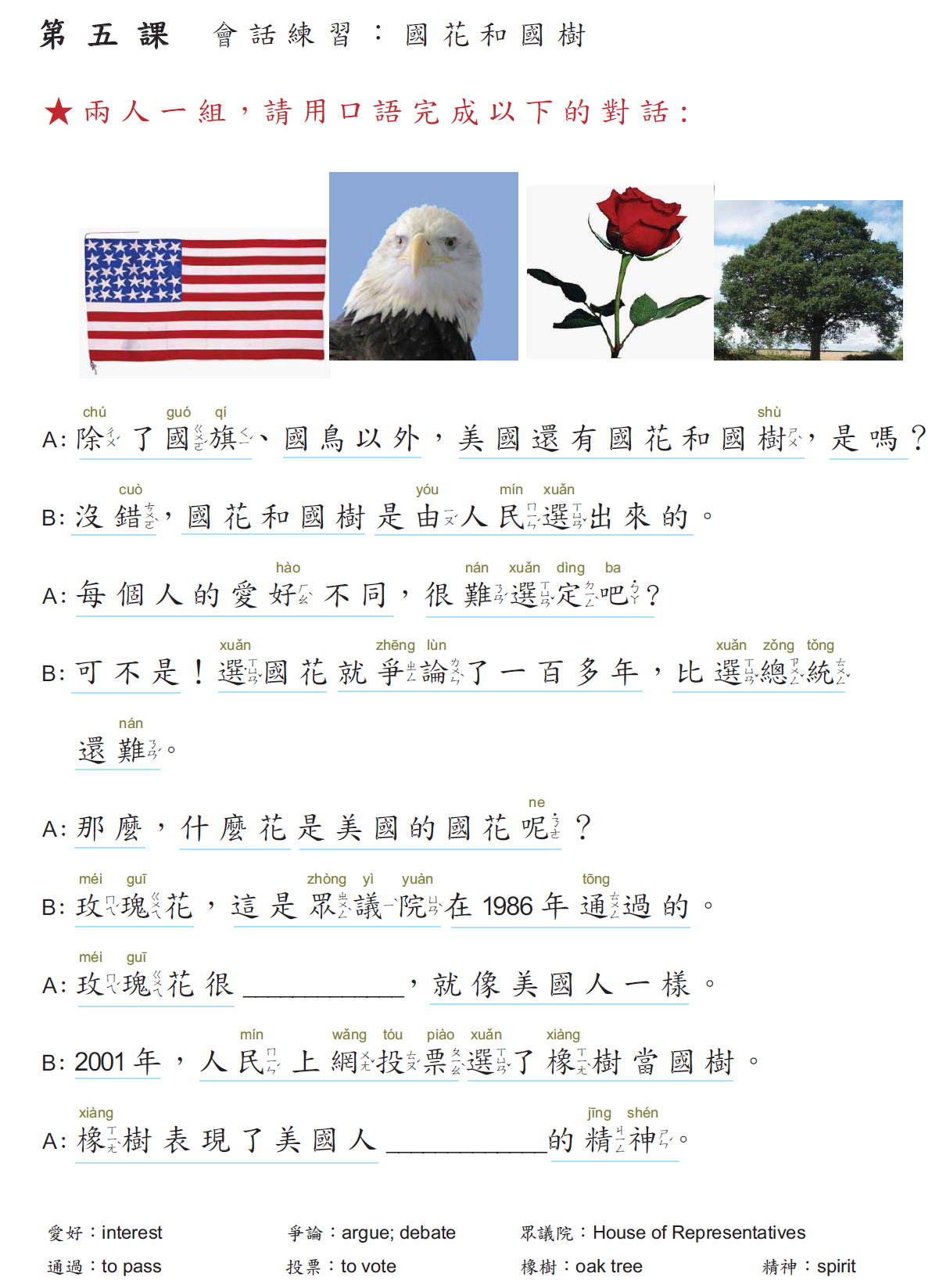 看圖說話：奶奶要過生日了…
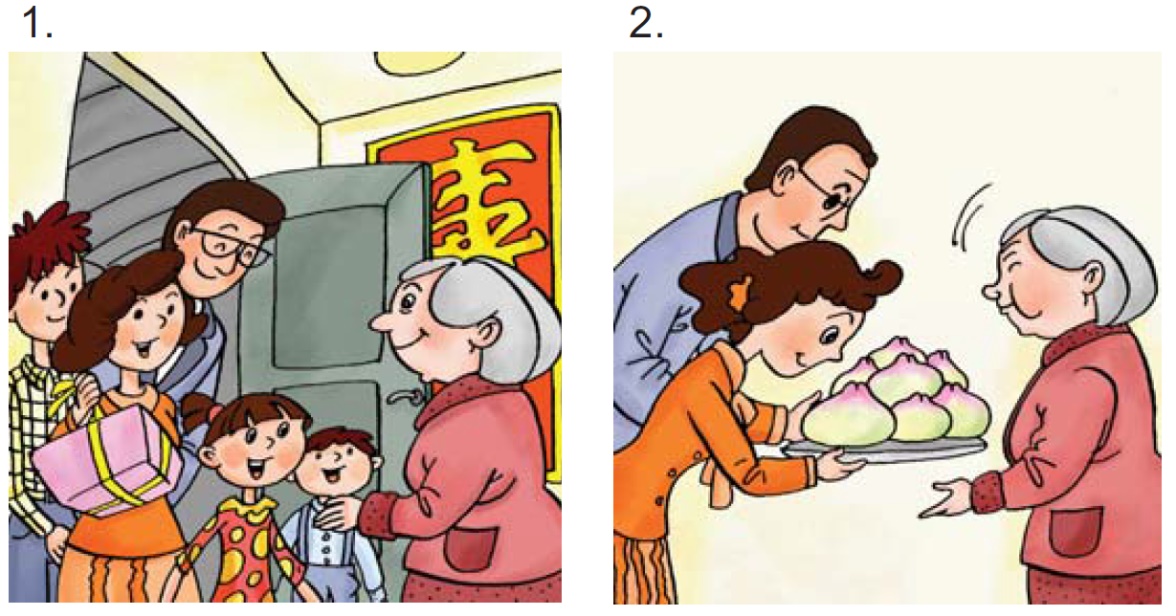 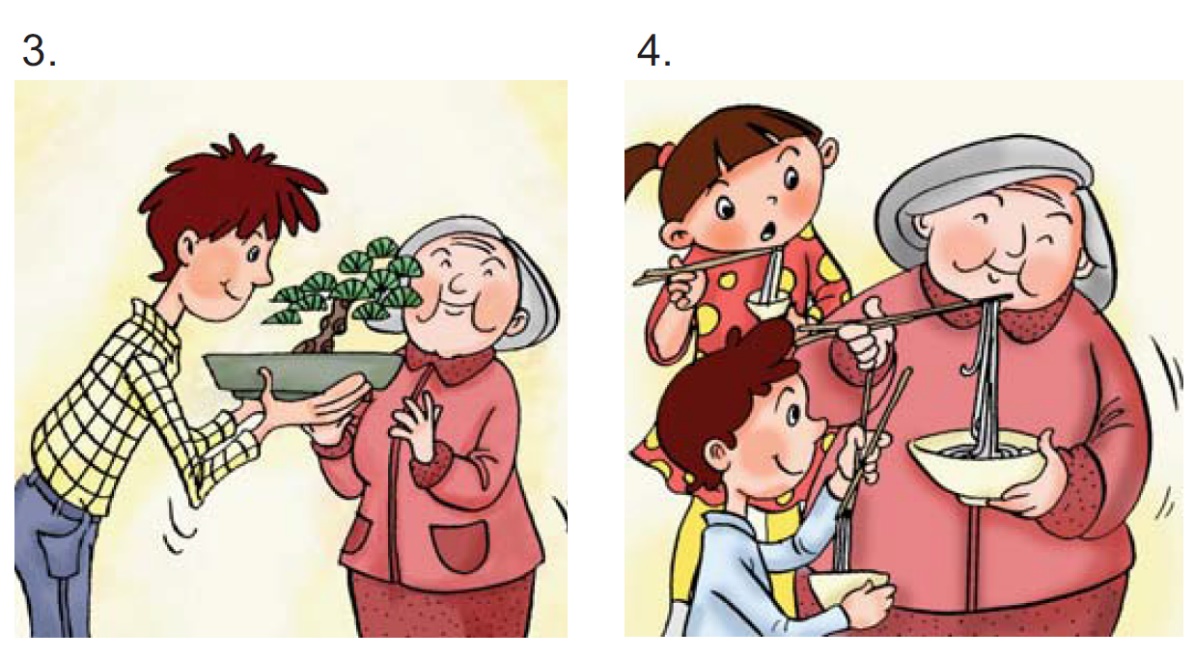